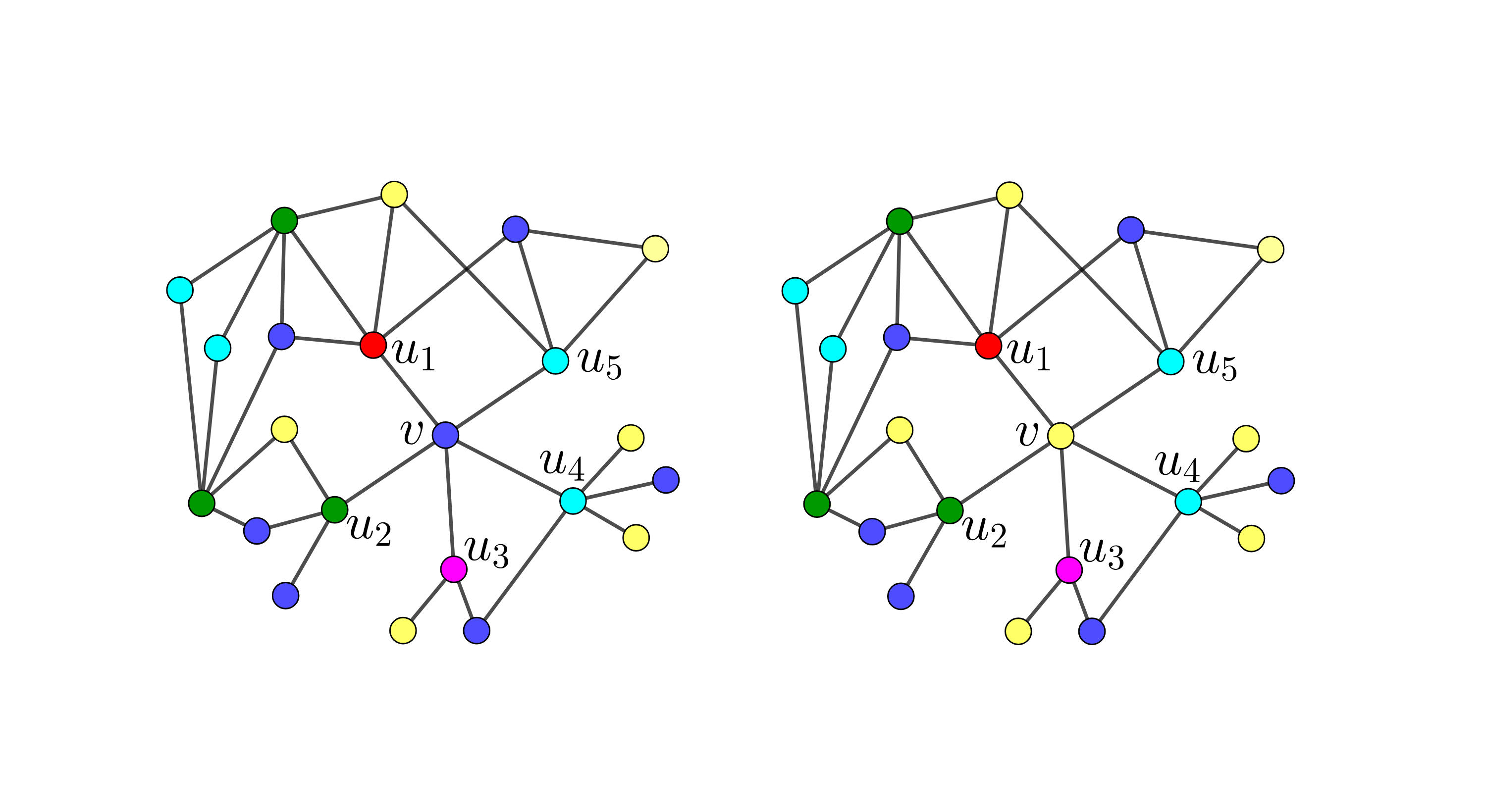 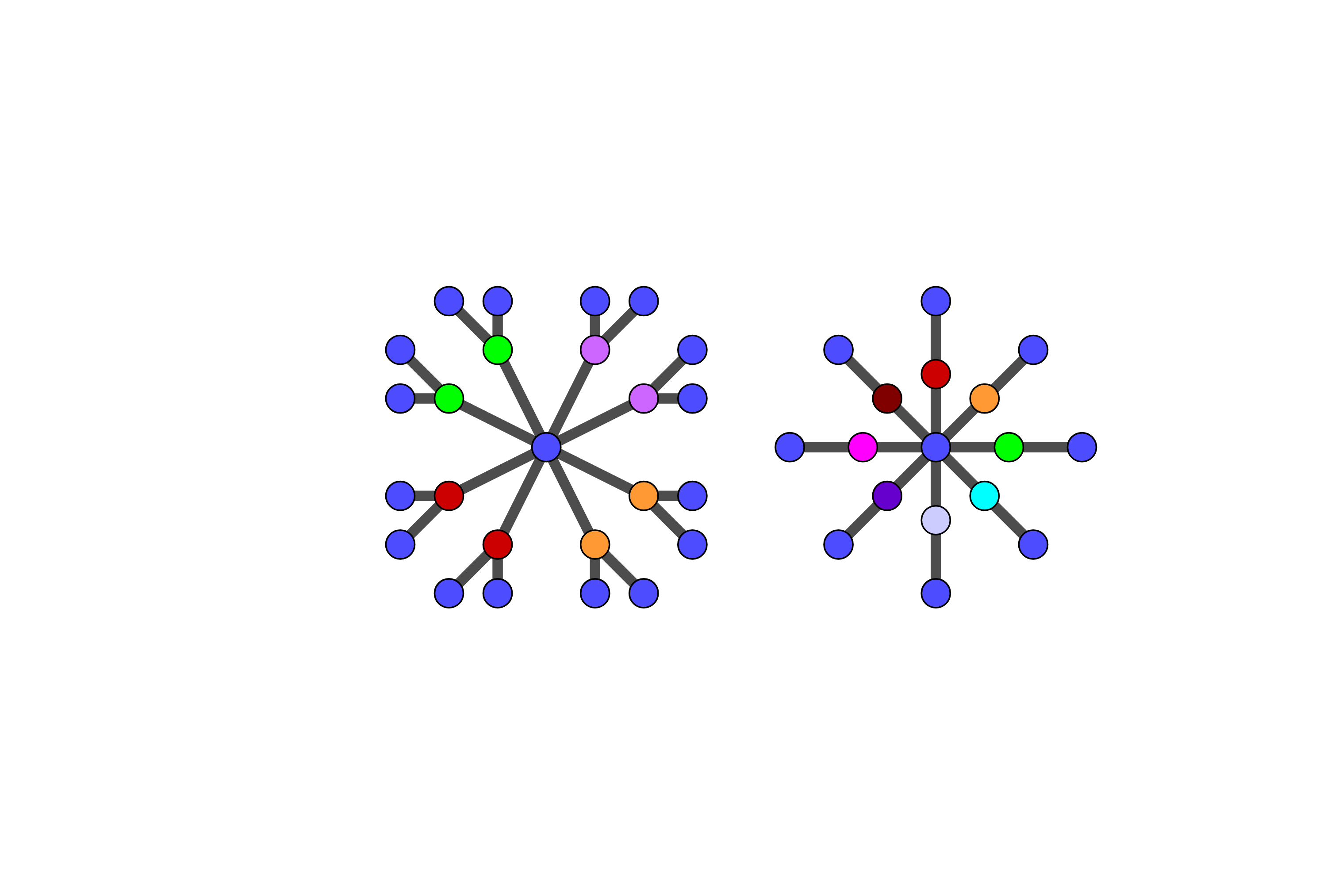 Improved Bounds for Sampling Colorings
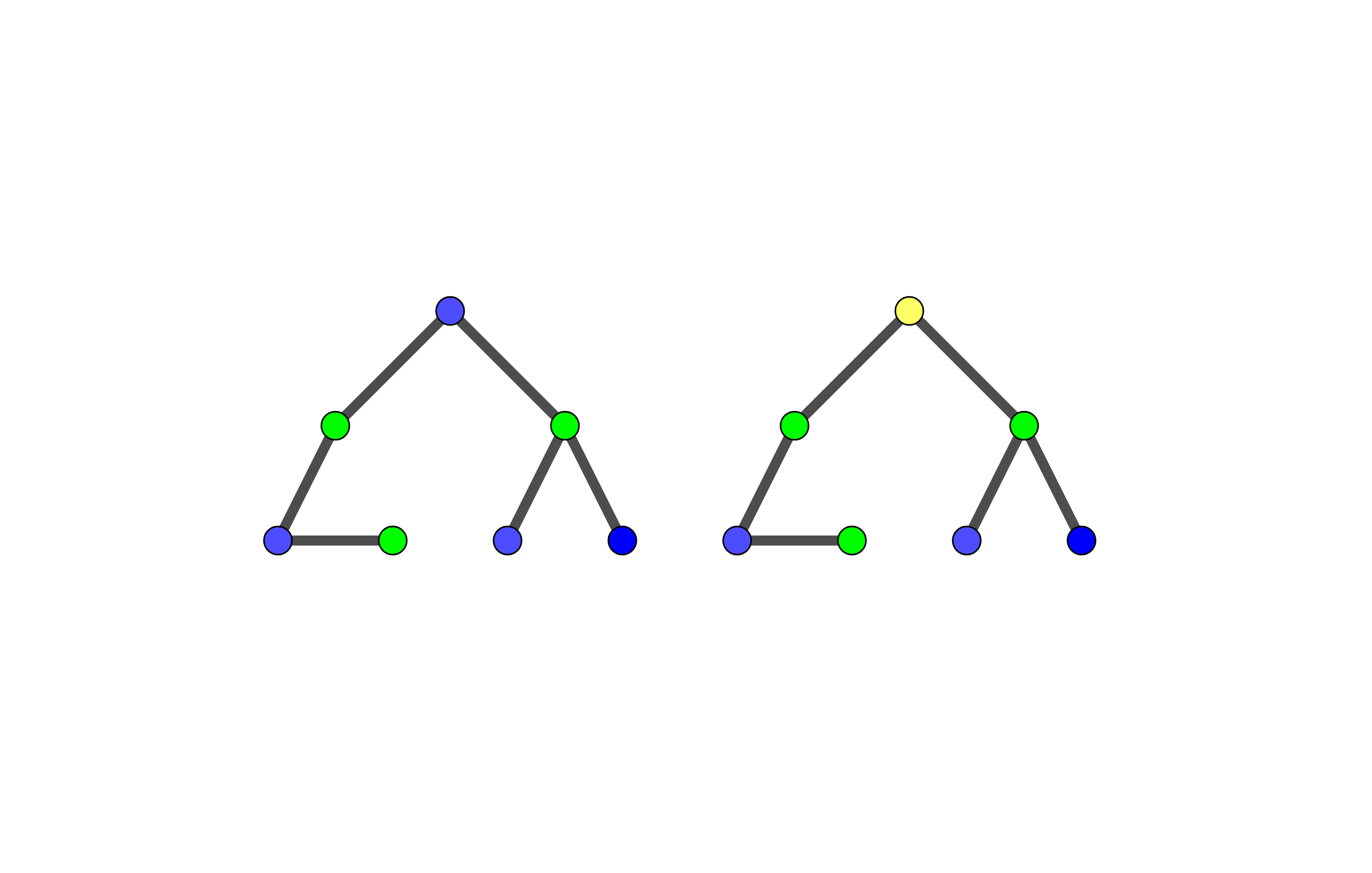 Sitan Chen, Ankur Moitra
Merged with: Michelle Delcourt, Guillem Perarnau, Luke Postle
Preliminaries
Background
Main Question: Can we approximately count k-colorings in bounded-degree graphs?
When do such colorings even exist?
Brooks’ Theorem: Any graph G of maximum degree d has a (d+1)-coloring.
[Speaker Notes: Also remark that it is NP-hard to decide whether a graph is d-1 colorable, though it’s unclear whether we could get k\ge d sampling.]
Motivation- counting complexity
Can we efficiently approximately count for #P-complete problems whose decision version is easy?
matchings (monomer-dimer systems)
independent sets (hardcore model)
perfect matchings (dimer systems)
partition function of Ising model
satisfying assignments in bounded-degree CNFs
estimating volume of a convex body
Motivation- phase transitions
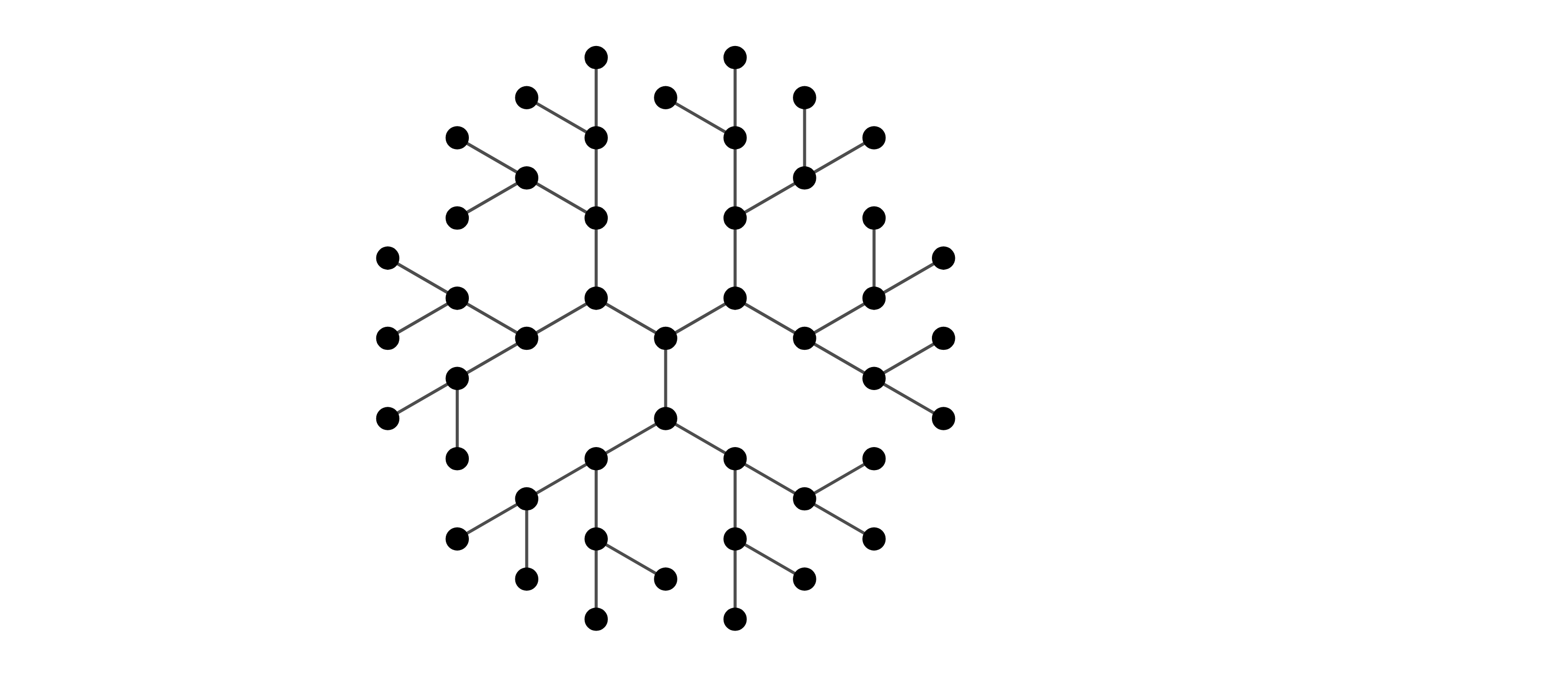 Phase
transitions
onset of computational hardness
⇿
[Speaker Notes: with constant interaction parameter and zero external field]
Motivation- phase transitions
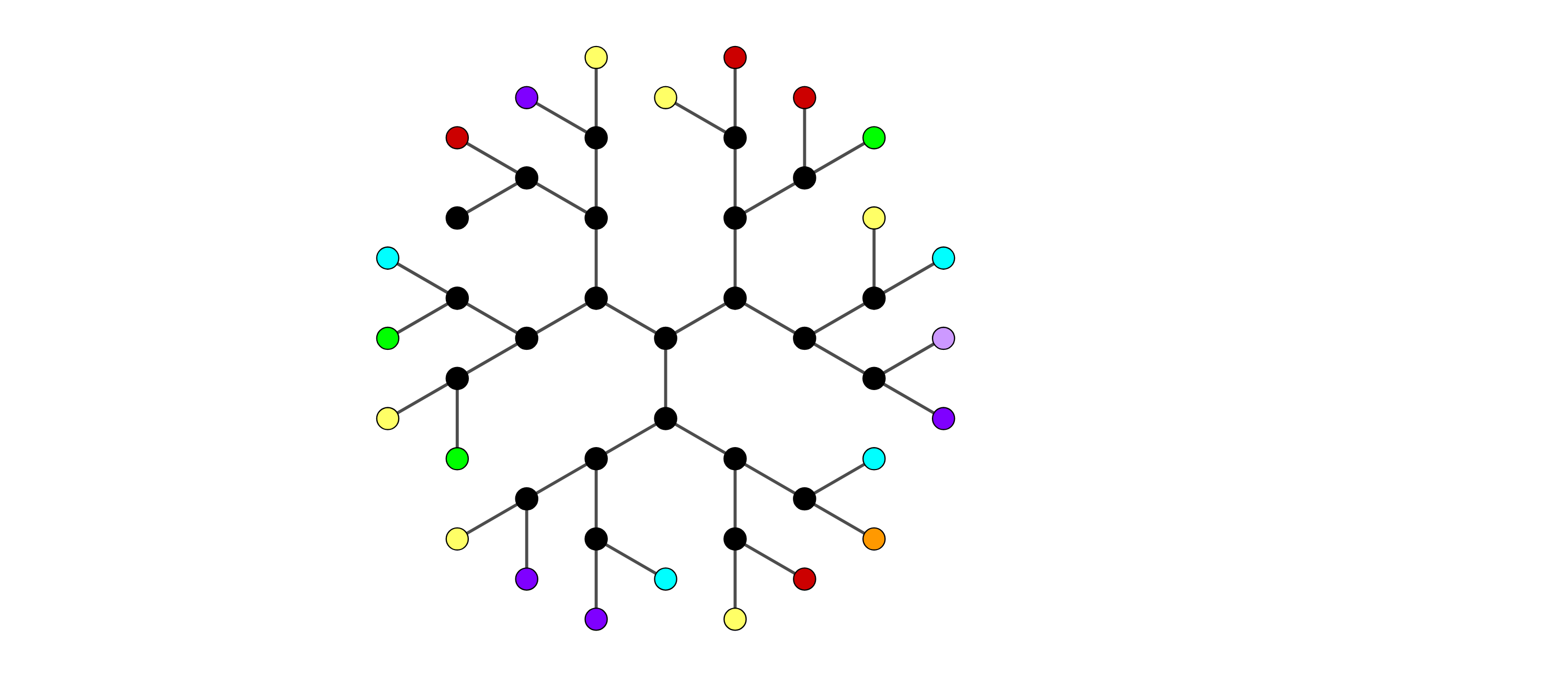 Phase
transitions
onset of computational hardness
⇿
[Speaker Notes: with constant interaction parameter and zero external field]
Motivation- phase transitions
[Speaker Notes: note that hardness at k<d result holds surprisingly even for triangle-free graphs]
Counting vs. sampling
Theorem (informal): Given an approximate sampler, you can approximately count.
Simple candidate sampler
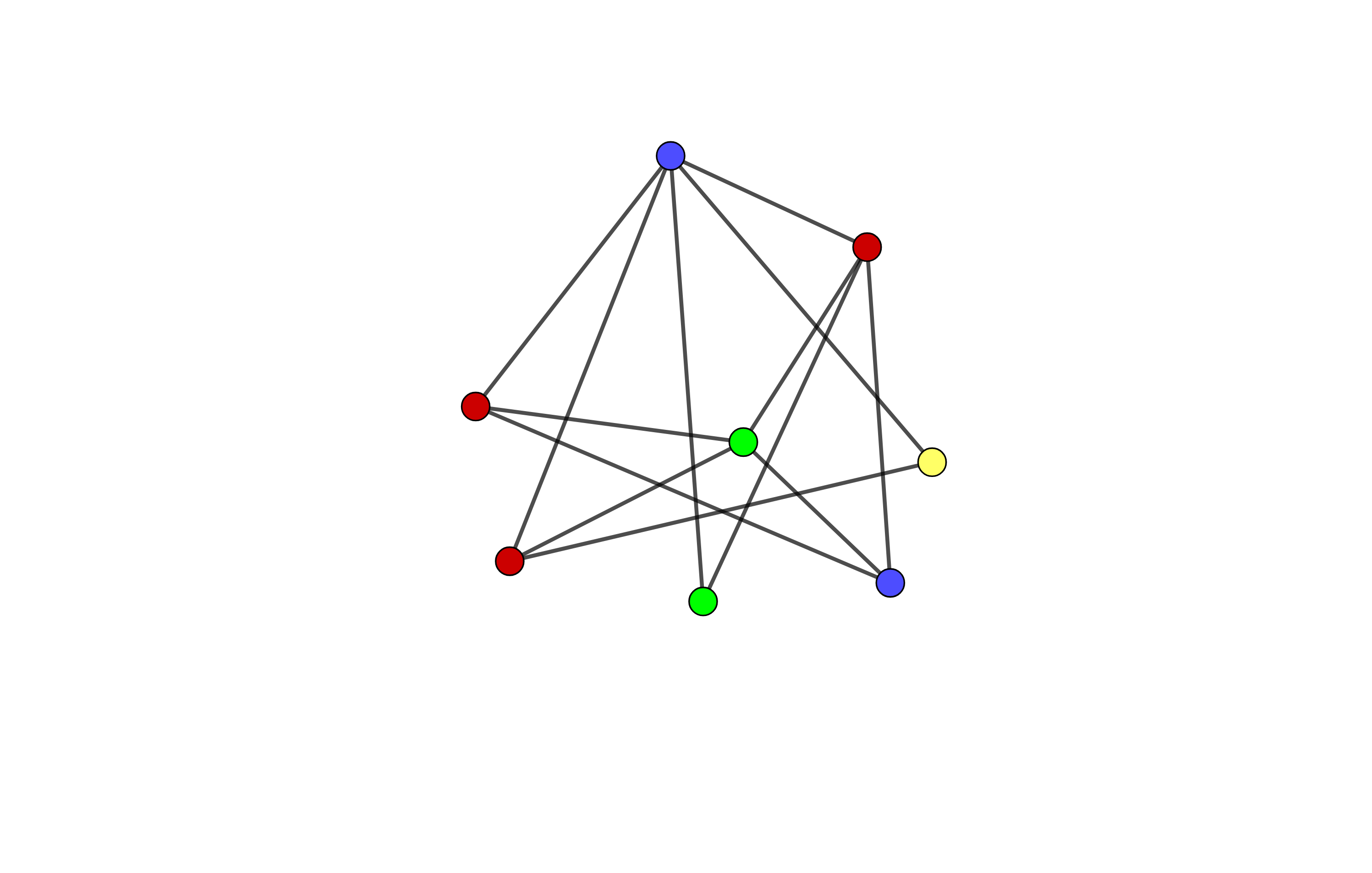 Single-site Glauber dynamics
Initialize with arbitrary coloring
Repeat for T steps:
Pick a random vertex v and a random color c.
Recolor v with c if allowed.
Output final coloring
Color:
?
Simple candidate sampler
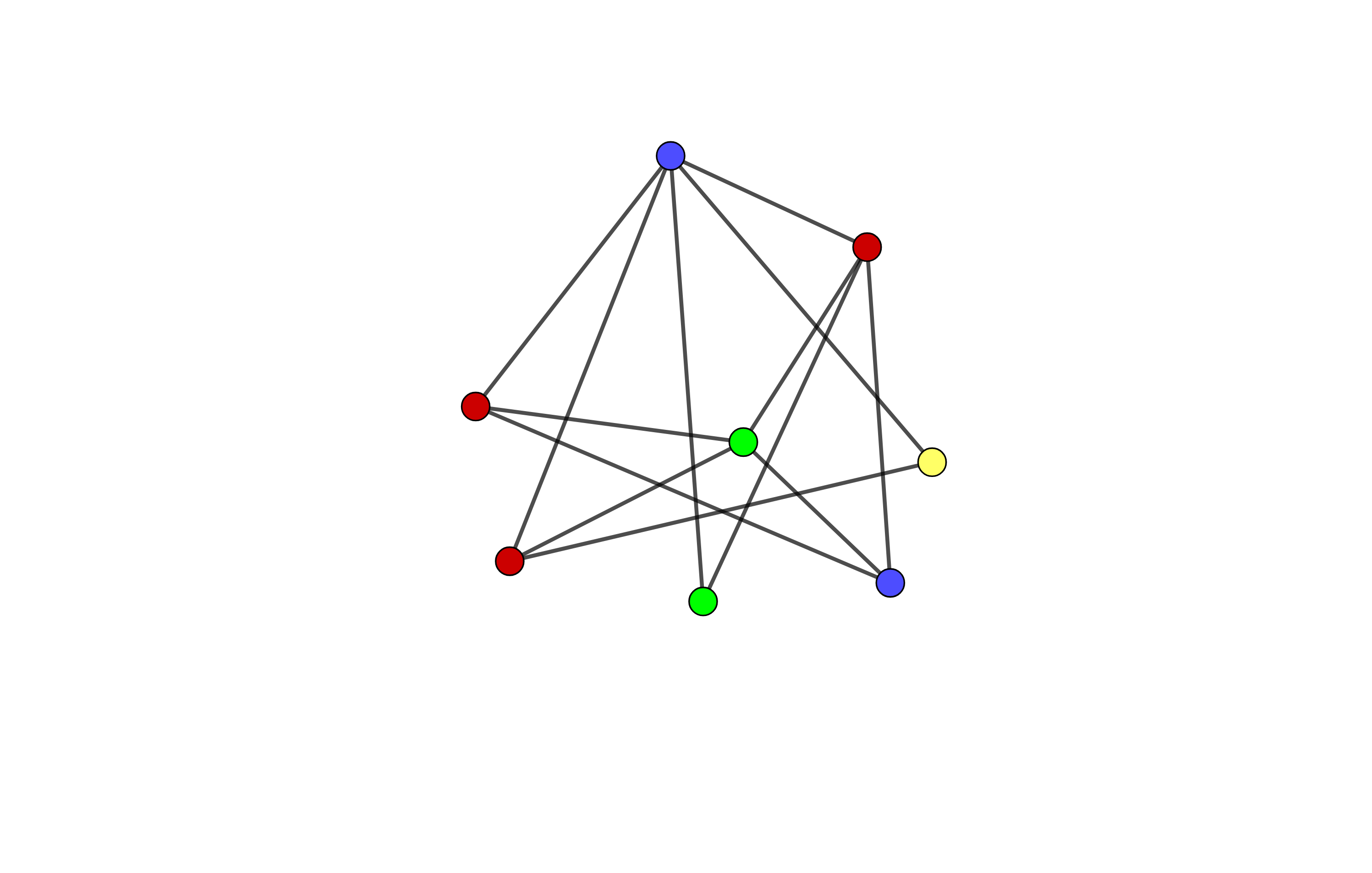 Single-site Glauber dynamics
Initialize with arbitrary coloring
Repeat for T steps:
Pick a random vertex v and a random color c.
Recolor v with c if allowed.
Output final coloring
Color:
?
[Speaker Notes: Note that there is also the conjecture that *some* Markov chain mixes for k>=d+1. Also note that k=d+1 is the uniqueness threshold, i.e. point at which correlations decay on trees. An algorithm would establish another case where computational threshold coincides with uniqueness.]
Simple candidate sampler
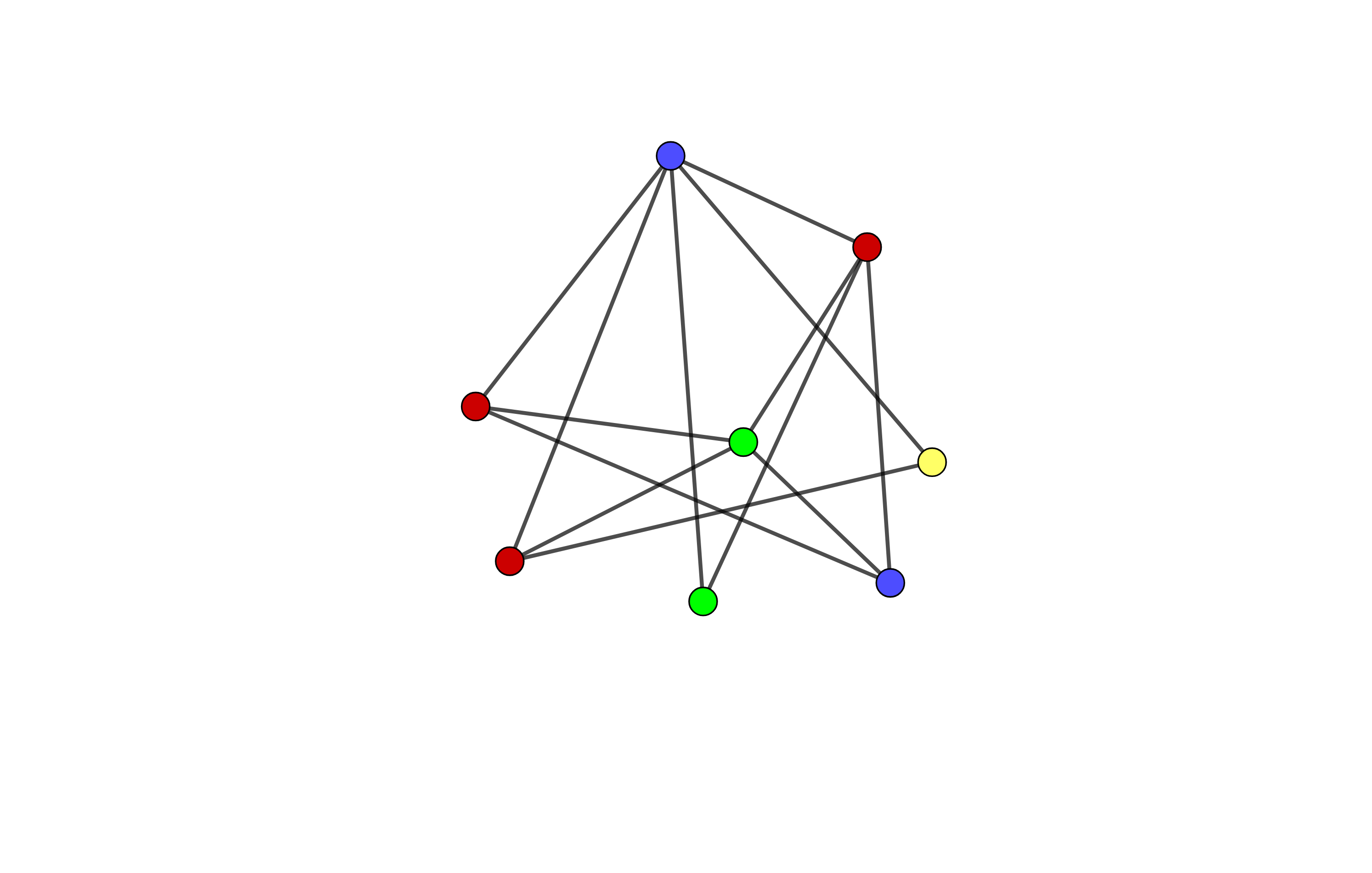 Single-site Glauber dynamics
Initialize with arbitrary coloring
Repeat for T steps:
Pick a random vertex v and a random color c.
Recolor v with c if allowed.
Output final coloring
Color:
✓
?
[Speaker Notes: Note that there is also the conjecture that *some* Markov chain mixes for k>=d+1. Also note that k=d+1 is the uniqueness threshold, i.e. point at which correlations decay on trees. An algorithm would establish another case where computational threshold coincides with uniqueness.]
Simple candidate sampler
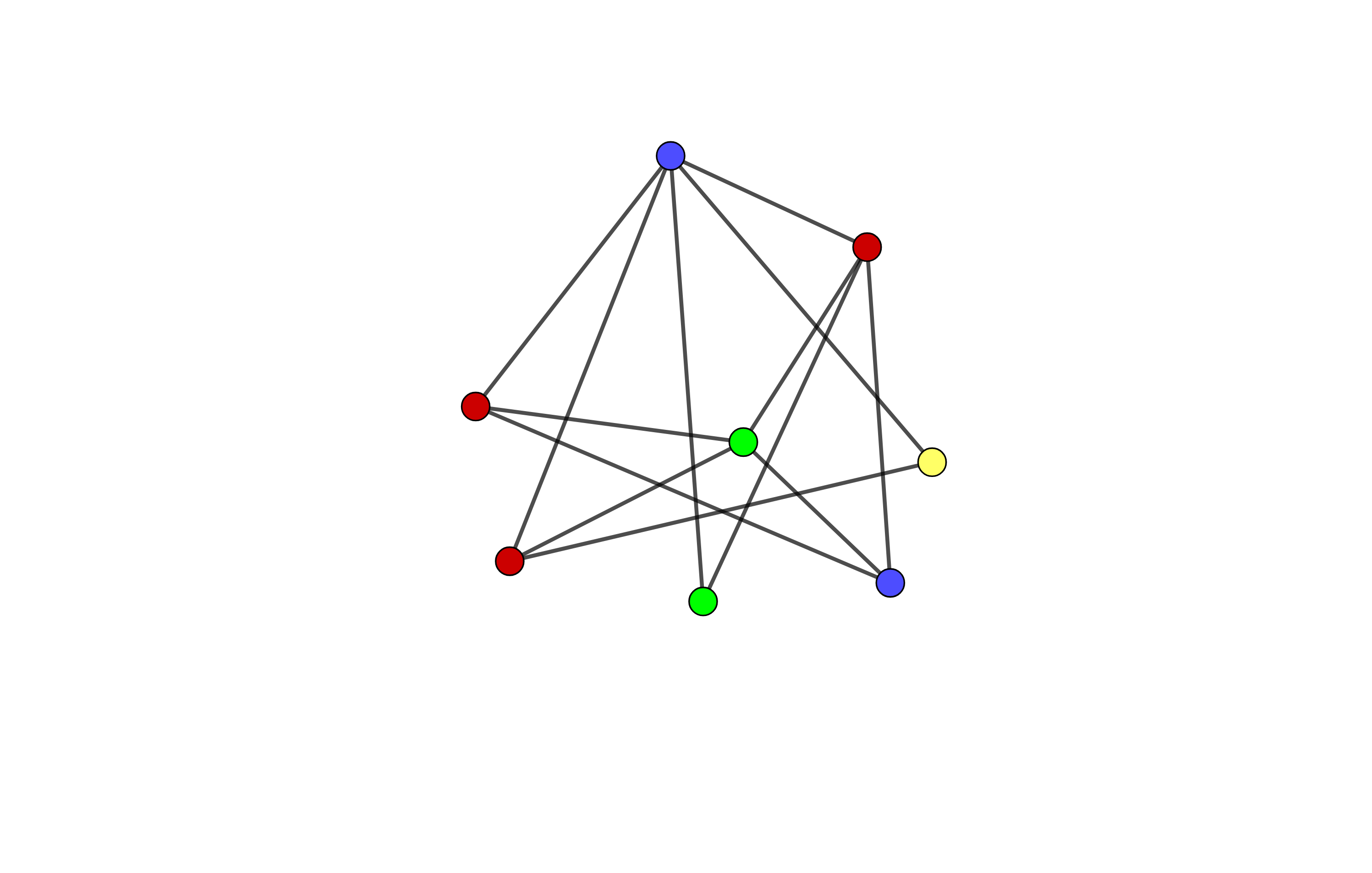 Single-site Glauber dynamics
Initialize with arbitrary coloring
Repeat for T steps:
Pick a random vertex v and a random color c.
Recolor v with c if allowed.
Output final coloring
Color:
?
[Speaker Notes: Note that there is also the conjecture that *some* Markov chain mixes for k>=d+1. Also note that k=d+1 is the uniqueness threshold, i.e. point at which correlations decay on trees. An algorithm would establish another case where computational threshold coincides with uniqueness.]
Simple candidate sampler
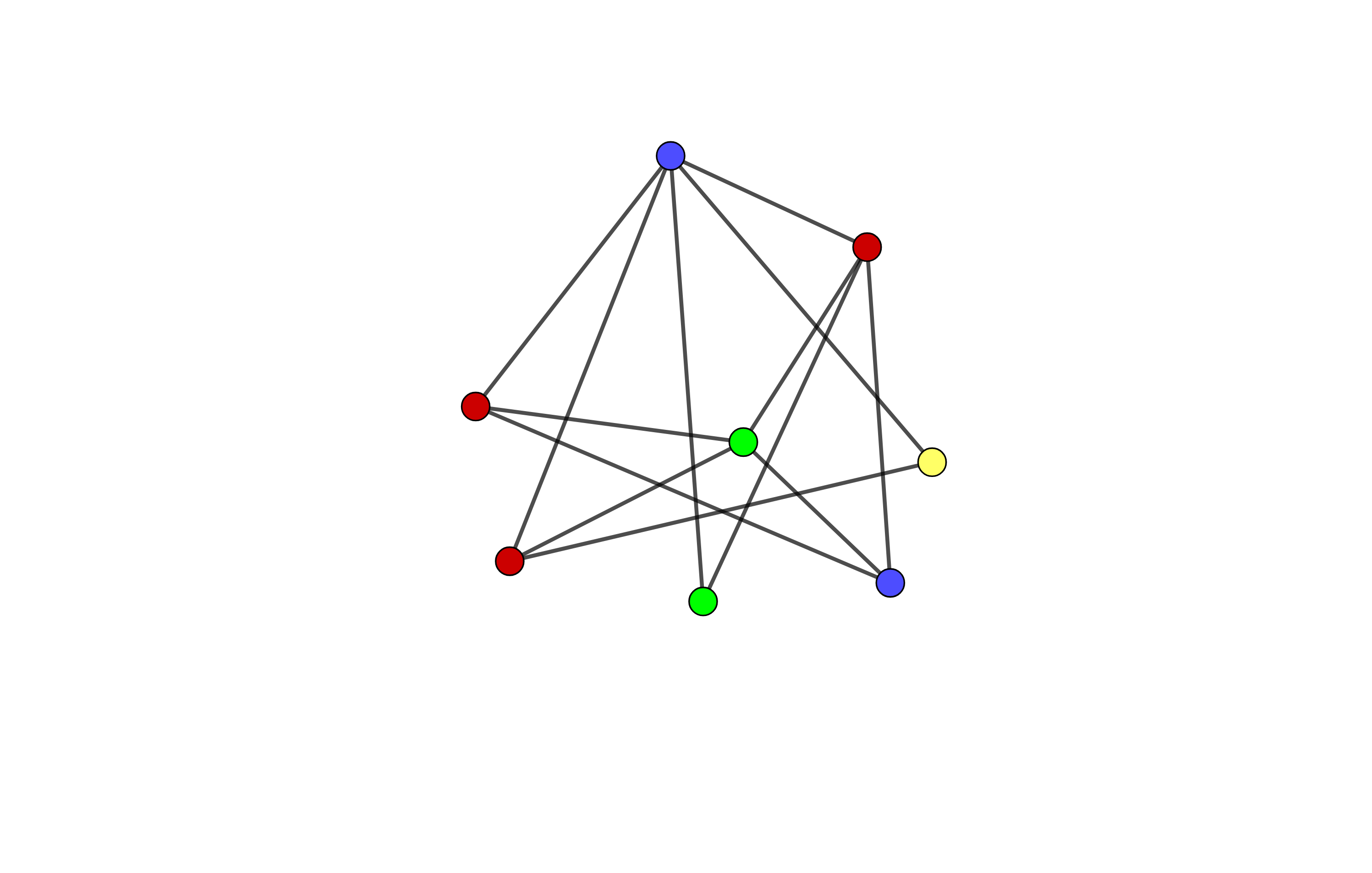 Single-site Glauber dynamics
Initialize with arbitrary coloring
Repeat for T steps:
Pick a random vertex v and a random color c.
Recolor v with c if allowed.
Output final coloring
Color:
⨯
?
[Speaker Notes: Note that there is also the conjecture that *some* Markov chain mixes for k>=d+1. Also note that k=d+1 is the uniqueness threshold, i.e. point at which correlations decay on trees. An algorithm would establish another case where computational threshold coincides with uniqueness.]
Simple candidate sampler
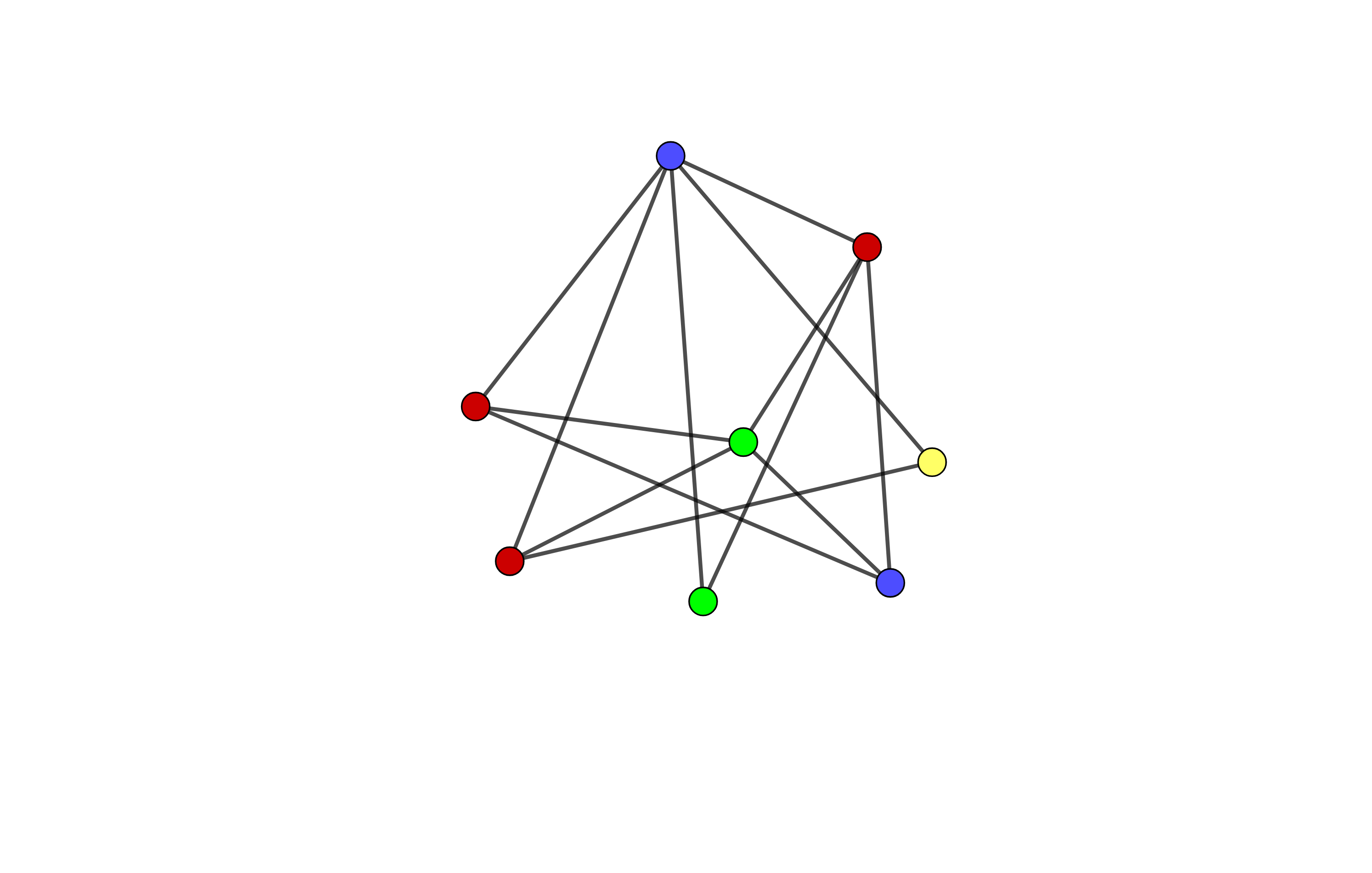 Single-site Glauber dynamics
Initialize with arbitrary coloring
Repeat for T steps:
Pick a random vertex v and a random color c.
Recolor v with c if allowed.
Output final coloring
Color:
?
[Speaker Notes: Note that there is also the conjecture that *some* Markov chain mixes for k>=d+1. Also note that k=d+1 is the uniqueness threshold, i.e. point at which correlations decay on trees. An algorithm would establish another case where computational threshold coincides with uniqueness.]
Simple candidate sampler
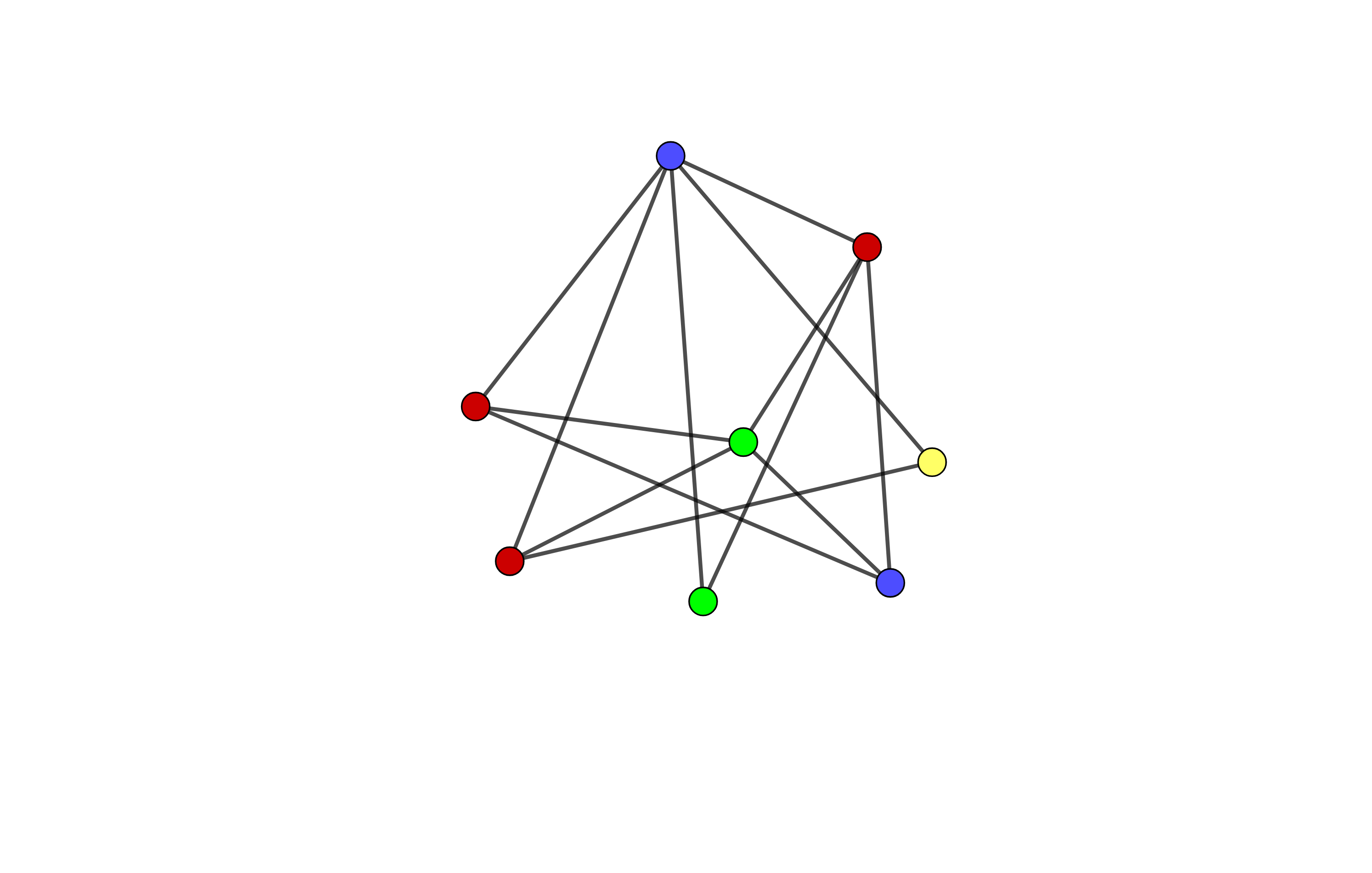 Single-site Glauber dynamics
Initialize with arbitrary coloring
Repeat for T steps:
Pick a random vertex v and a random color c.
Recolor v with c if allowed.
Output final coloring
Color:
✓
?
[Speaker Notes: Note that there is also the conjecture that *some* Markov chain mixes for k>=d+1. Also note that k=d+1 is the uniqueness threshold, i.e. point at which correlations decay on trees. An algorithm would establish another case where computational threshold coincides with uniqueness.]
Prior work
[Speaker Notes: We will show how to improve upon Vigoda’s result for general bounded-degree graphs]
Prior work
[Speaker Notes: We will show how to improve upon Vigoda’s result for general bounded-degree graphs]
Prior work
[Speaker Notes: We will show how to improve upon Vigoda’s result for general bounded-degree graphs]
Prior work
[Speaker Notes: We will show how to improve upon Vigoda’s result for general bounded-degree graphs]
Prior work
[Speaker Notes: We will show how to improve upon Vigoda’s result for general bounded-degree graphs]
Prior work
[Speaker Notes: We will show how to improve upon Vigoda’s result for general bounded-degree graphs]
Prior work
[Speaker Notes: We will show how to improve upon Vigoda’s result for general bounded-degree graphs]
Prior work
[Speaker Notes: We will show how to improve upon Vigoda’s result for general bounded-degree graphs]
Our results
Technical tools
Review: coupling
…
[Speaker Notes: Two standard ways to bound mixing time of Markov chain are 1) spectral, 2) combinatorial (coupling). 1) is typically more powerful but has proven too difficult to implement for sampling colorings.]
Review: path coupling
Designing a good coupling is often difficult
one-step coupling
[Speaker Notes: Two standard ways to bound mixing time of Markov chain are 1) spectral, 2) combinatorial (coupling). 1) is typically more powerful but has proven too difficult to implement for sampling colorings.]
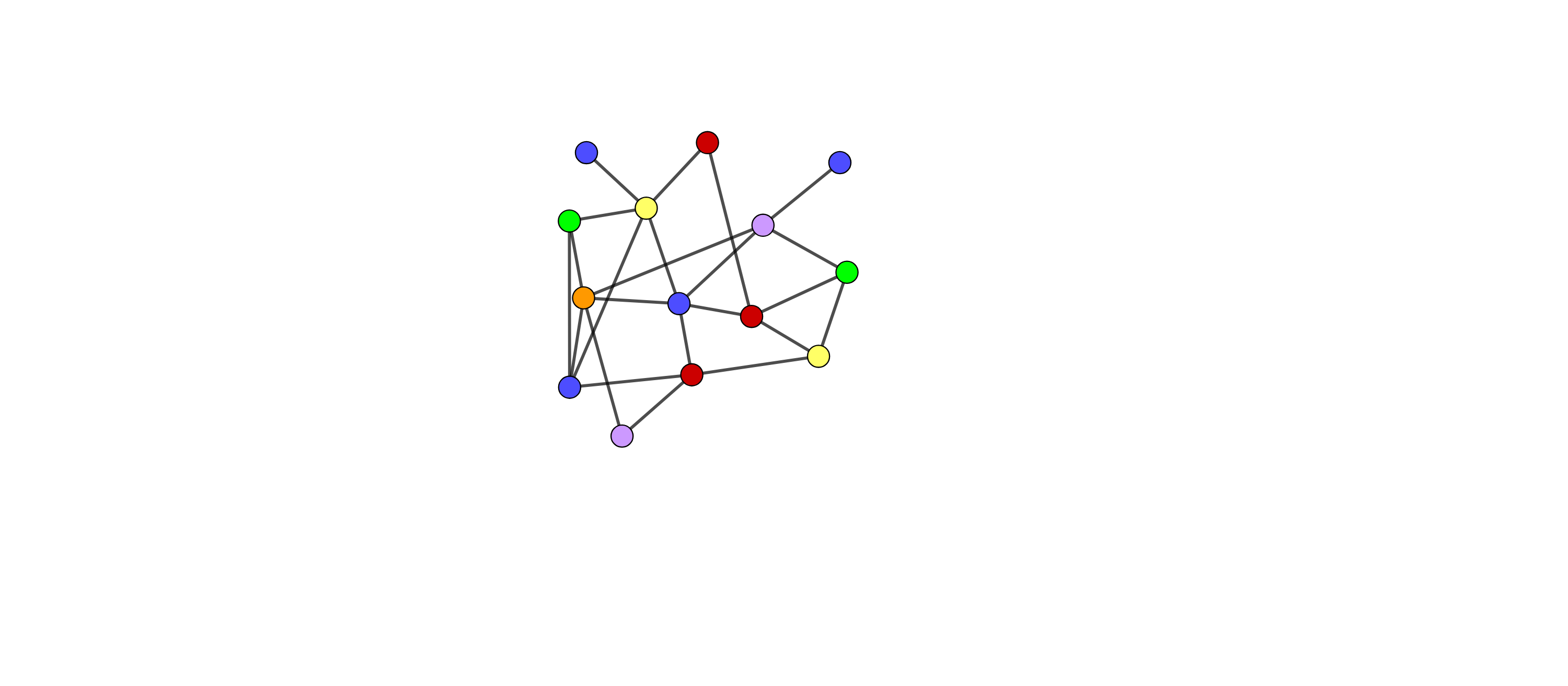 v
Color:
N(v)
{blue/yellow} ⨯ max #neighbors of v
min #available colors for v
[Speaker Notes: Mention briefly the technicality that you need to extend the state space to all colorings in order to ensure the premetric can be extended to the Hamming metric and that this is also a technicality in Vigoda’s and our analysis that needs to be handled, but which we will ignore in this talk.]
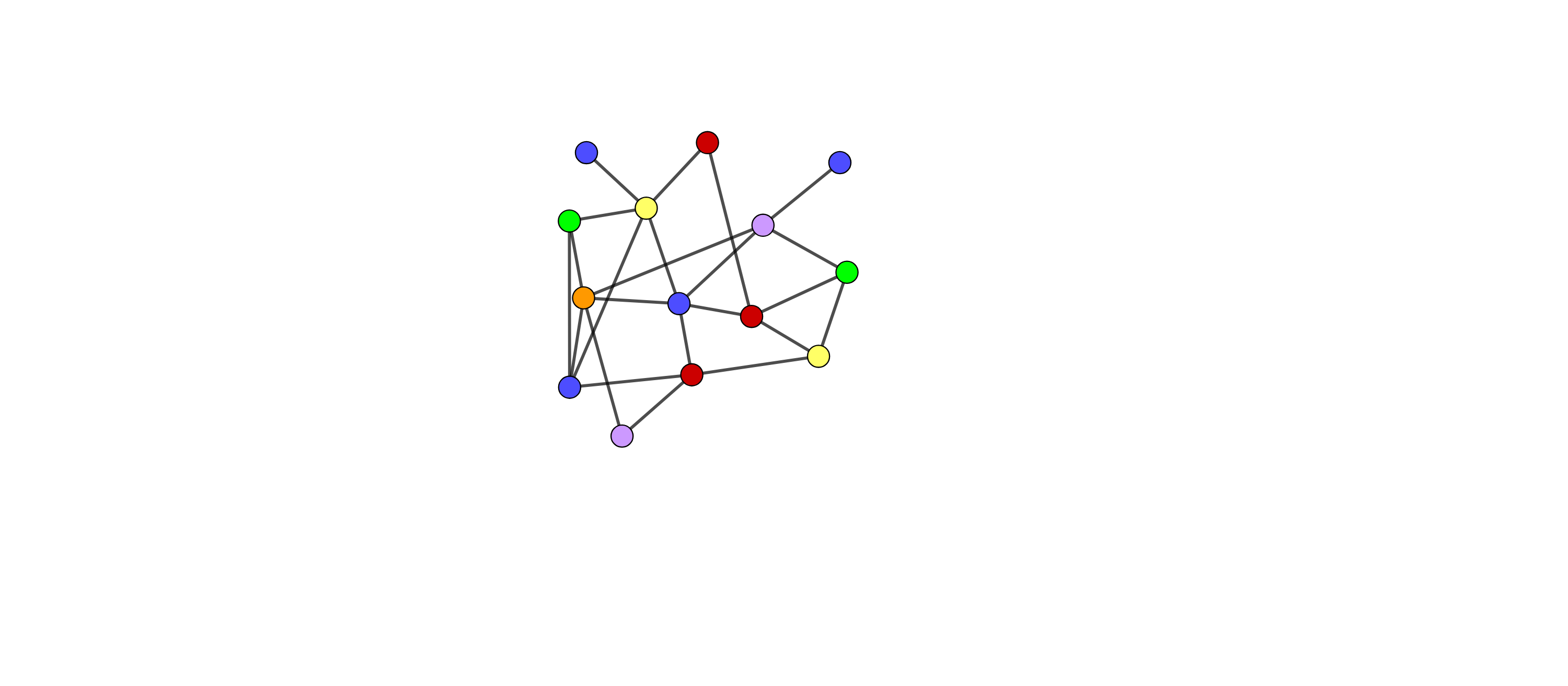 v
Color:
N(v)
{blue/yellow} ⨯ max #neighbors of v
min #available colors for v
[Speaker Notes: Mention briefly the technicality that you need to extend the state space to all colorings in order to ensure the premetric can be extended to the Hamming metric and that this is also a technicality in Vigoda’s and our analysis that needs to be handled, but which we will ignore in this talk.]
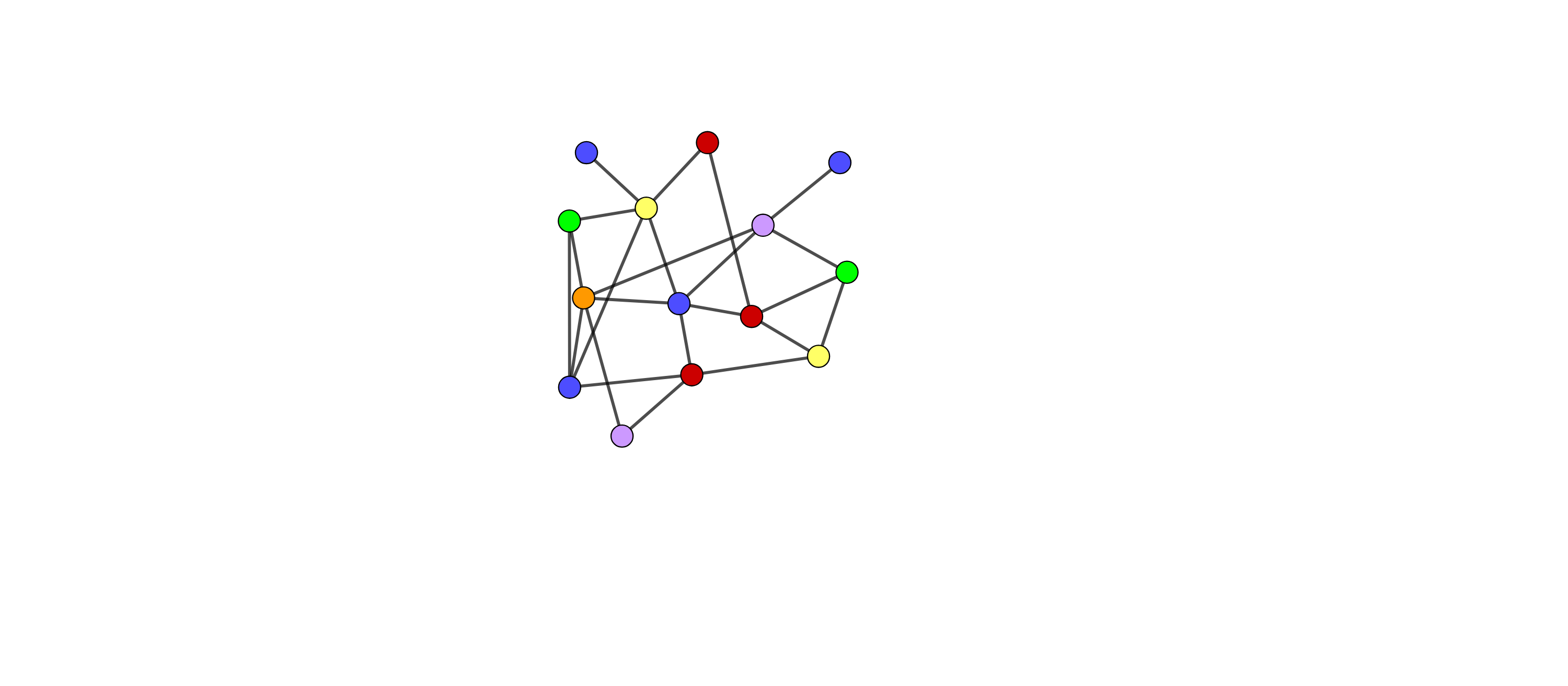 v
Color:
N(v)
{blue/yellow} ⨯ max #neighbors of v
min #available colors for v
[Speaker Notes: Mention briefly the technicality that you need to extend the state space to all colorings in order to ensure the premetric can be extended to the Hamming metric and that this is also a technicality in Vigoda’s and our analysis that needs to be handled, but which we will ignore in this talk.]
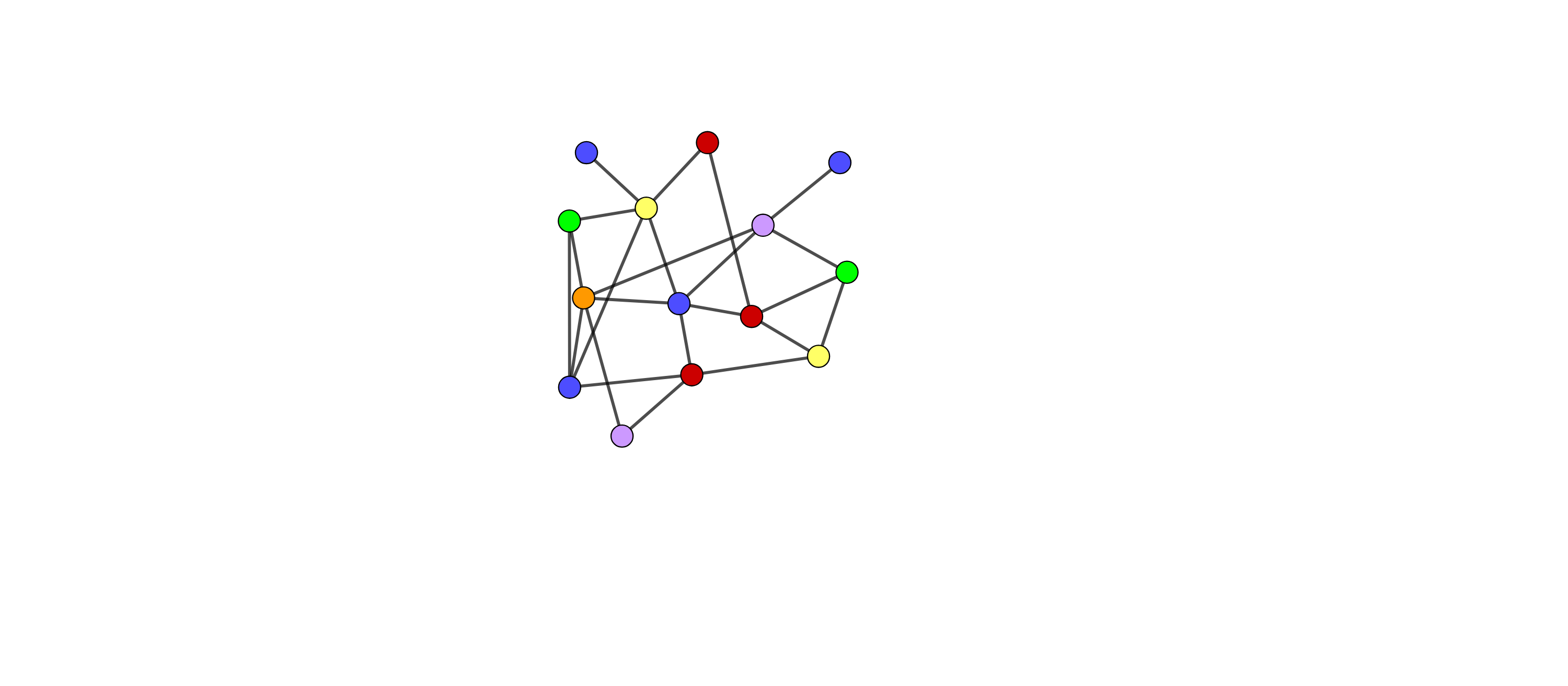 v
Color:
N(v)
{blue/yellow} ⨯ max #neighbors of v
min #available colors for v
[Speaker Notes: Mention briefly the technicality that you need to extend the state space to all colorings in order to ensure the premetric can be extended to the Hamming metric and that this is also a technicality in Vigoda’s and our analysis that needs to be handled, but which we will ignore in this talk.]
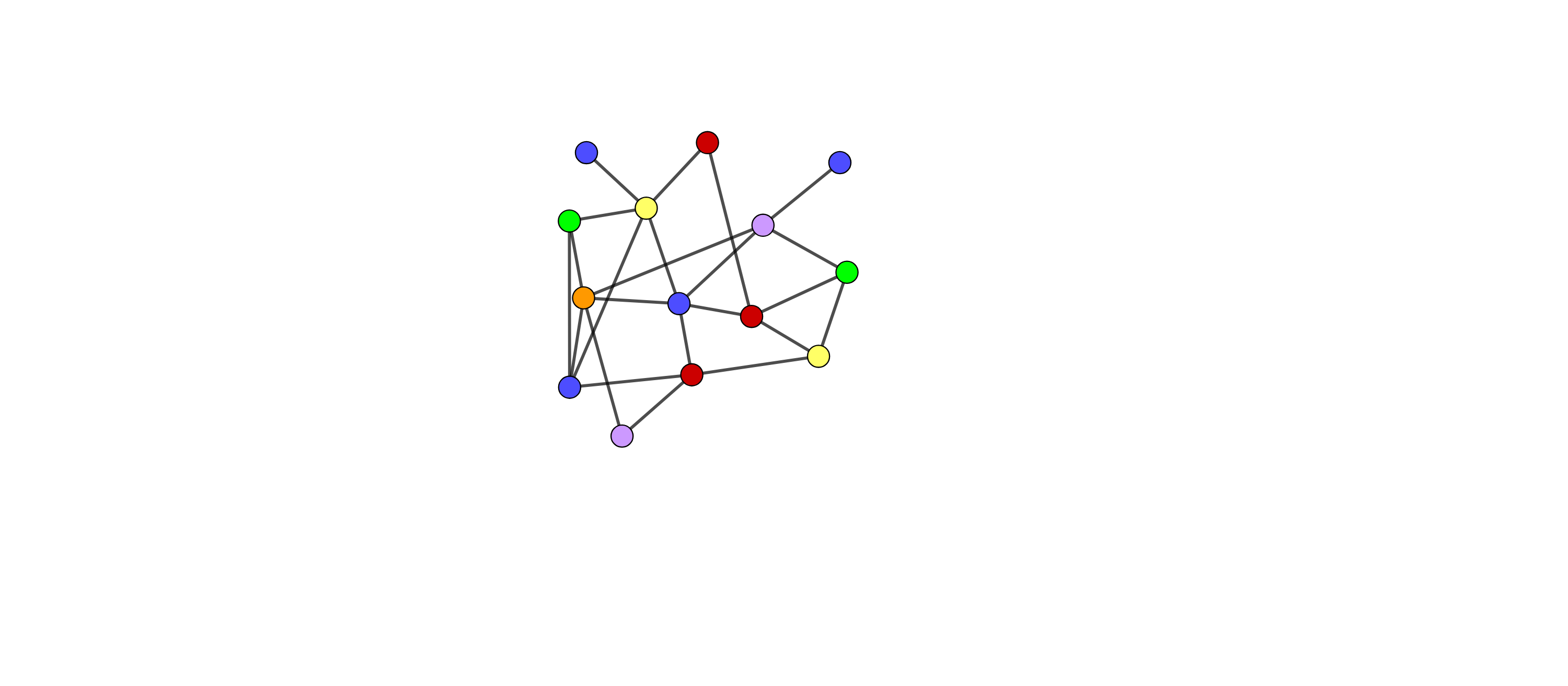 v
Color:
N(v)
{blue/yellow} ⨯ max #neighbors of v
min #available colors for v
[Speaker Notes: Mention briefly the technicality that you need to extend the state space to all colorings in order to ensure the premetric can be extended to the Hamming metric and that this is also a technicality in Vigoda’s and our analysis that needs to be handled, but which we will ignore in this talk.]
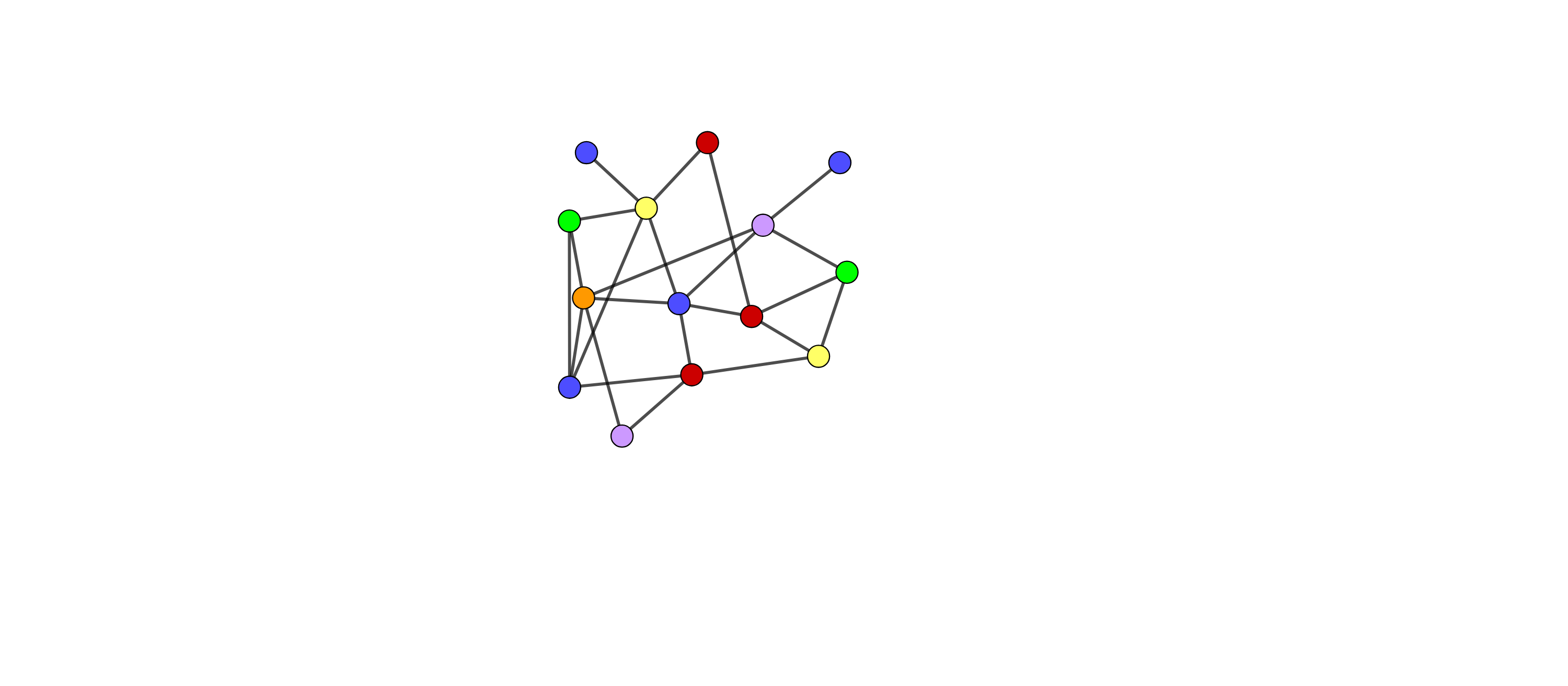 v
Color:
N(v)
{blue/yellow} ⨯ max #neighbors of v
min #available colors for v
[Speaker Notes: Mention briefly the technicality that you need to extend the state space to all colorings in order to ensure the premetric can be extended to the Hamming metric and that this is also a technicality in Vigoda’s and our analysis that needs to be handled, but which we will ignore in this talk.]
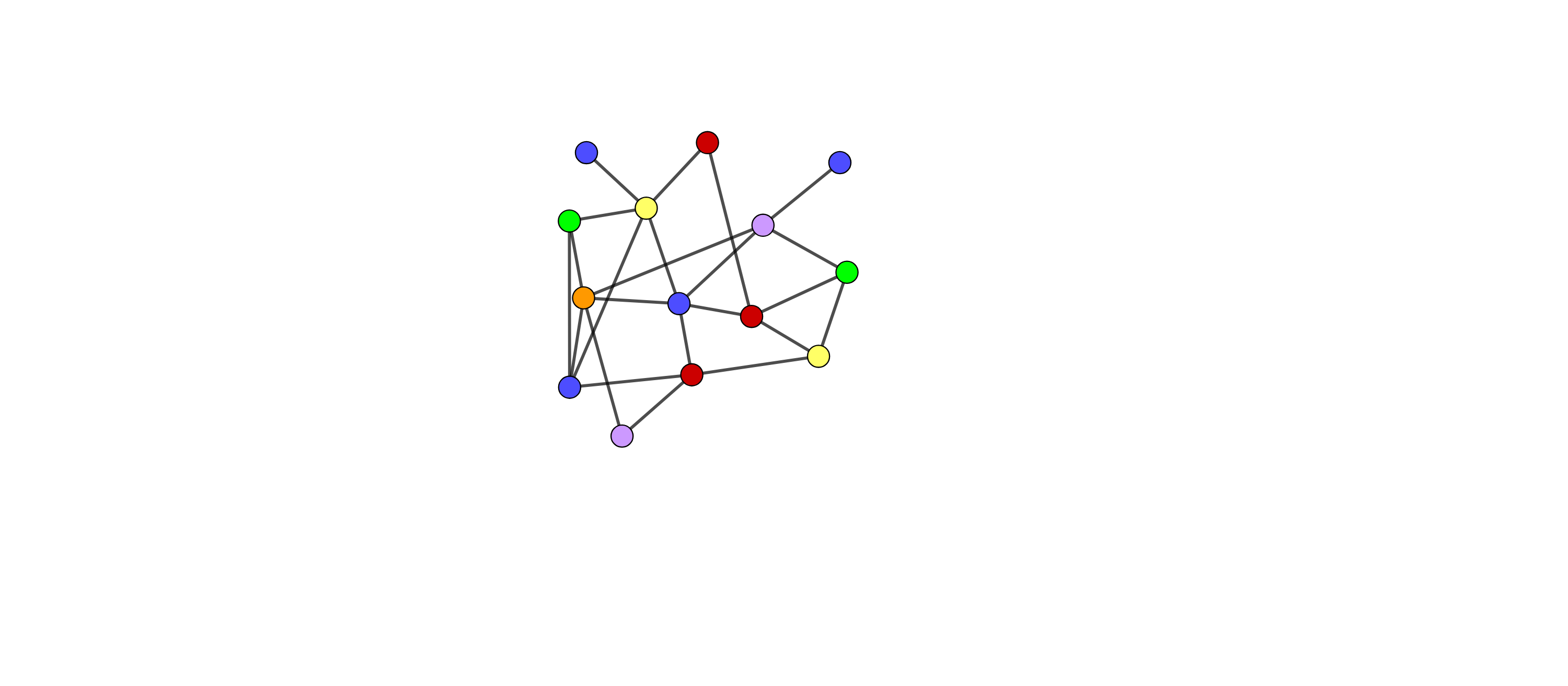 v
Color:
N(v)
{blue/yellow} ⨯ max #neighbors of v
min #available colors for v
[Speaker Notes: Mention briefly the technicality that you need to extend the state space to all colorings in order to ensure the premetric can be extended to the Hamming metric and that this is also a technicality in Vigoda’s and our analysis that needs to be handled, but which we will ignore in this talk.]
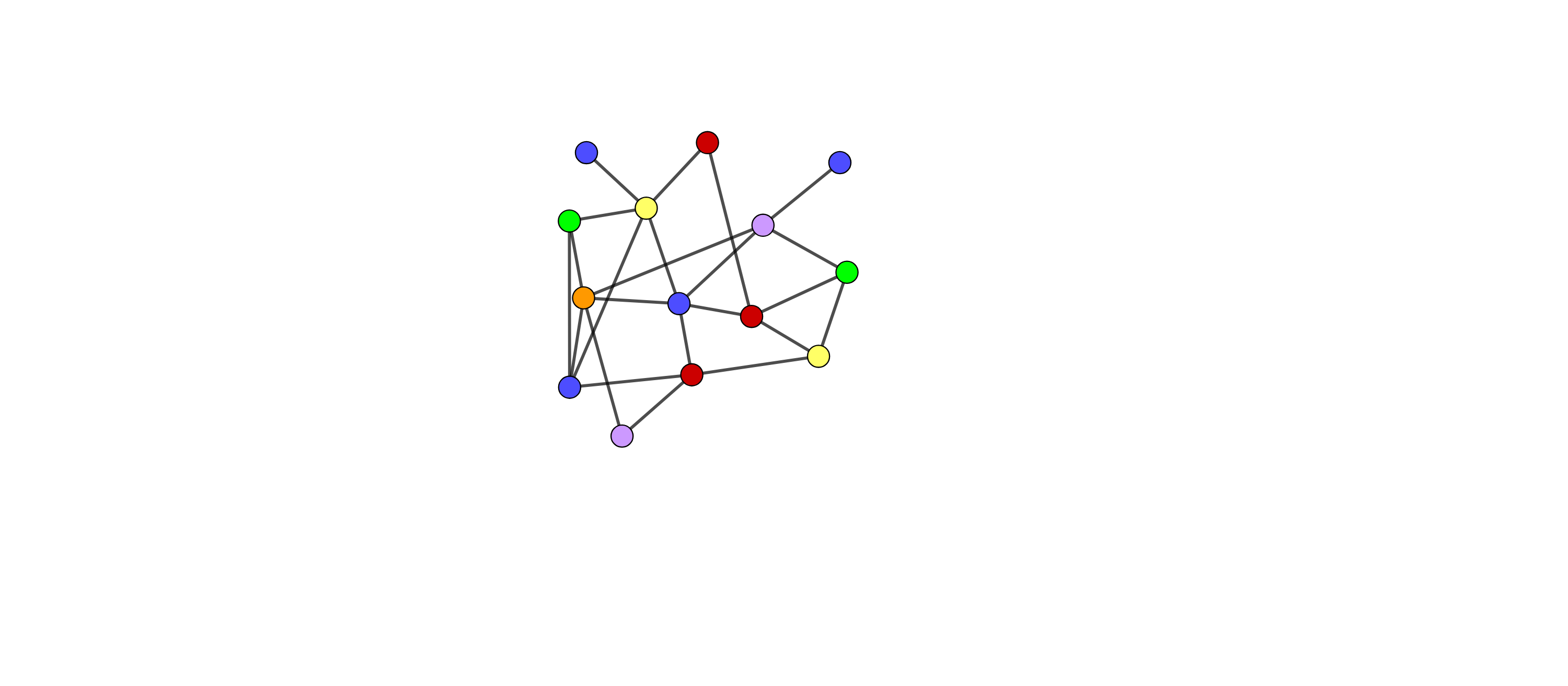 v
Color:
N(v)
{blue/yellow} ⨯ max #neighbors of v
min #available colors for v
[Speaker Notes: Mention briefly the technicality that you need to extend the state space to all colorings in order to ensure the premetric can be extended to the Hamming metric and that this is also a technicality in Vigoda’s and our analysis that needs to be handled, but which we will ignore in this talk.]
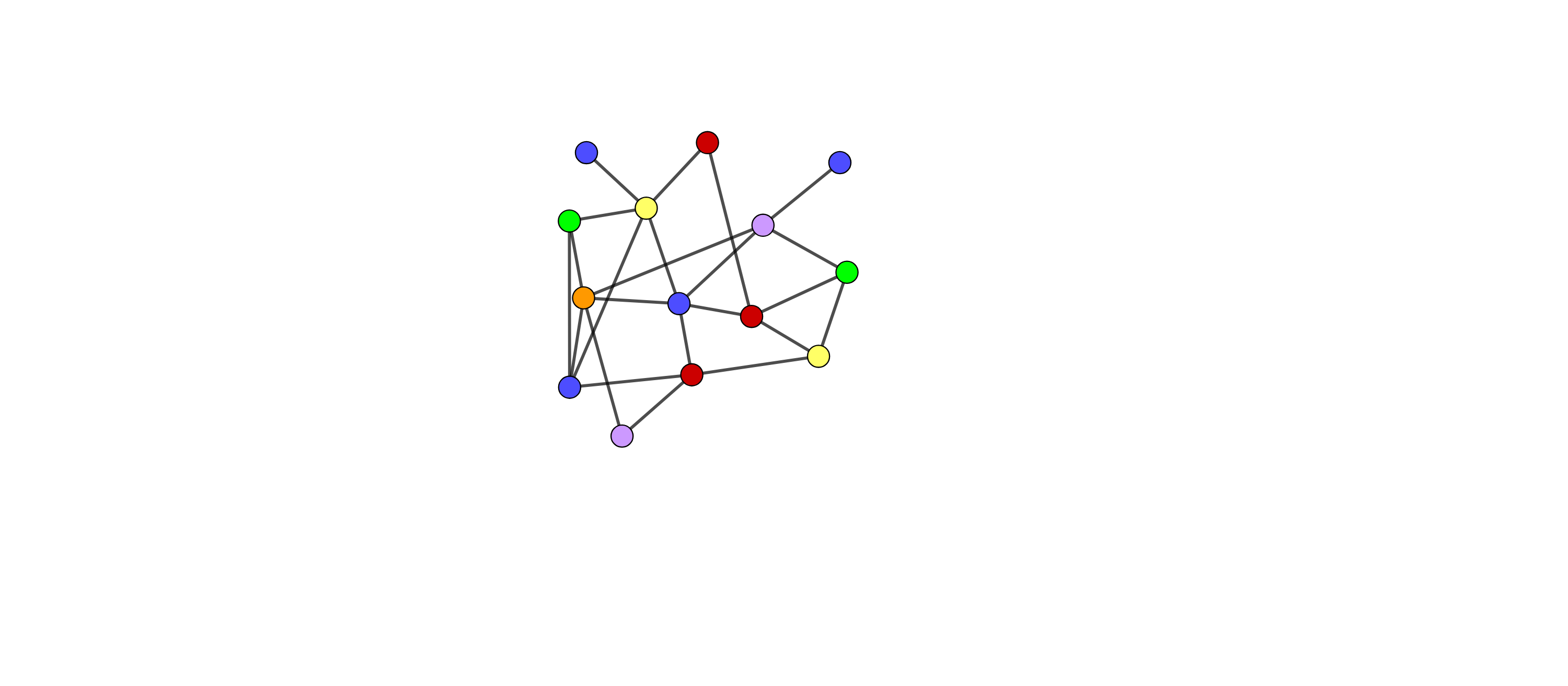 v
Color:
N(v)
{blue/yellow} ⨯ max #neighbors of v
min #available colors for v
[Speaker Notes: Mention briefly the technicality that you need to extend the state space to all colorings in order to ensure the premetric can be extended to the Hamming metric and that this is also a technicality in Vigoda’s and our analysis that needs to be handled, but which we will ignore in this talk.]
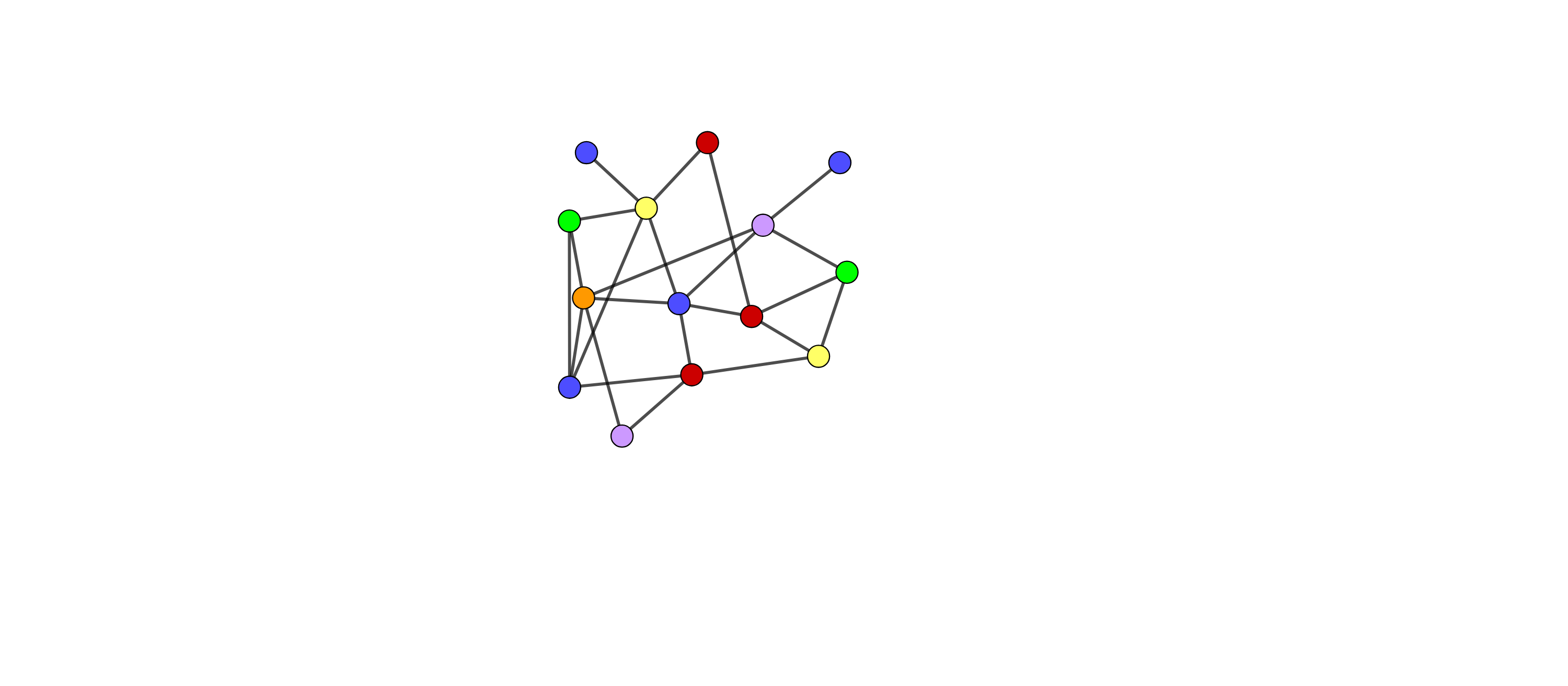 v
Color:
N(v)
{blue/yellow} ⨯ max #neighbors of v
min #available colors for v
[Speaker Notes: Mention briefly the technicality that you need to extend the state space to all colorings in order to ensure the premetric can be extended to the Hamming metric and that this is also a technicality in Vigoda’s and our analysis that needs to be handled, but which we will ignore in this talk.]
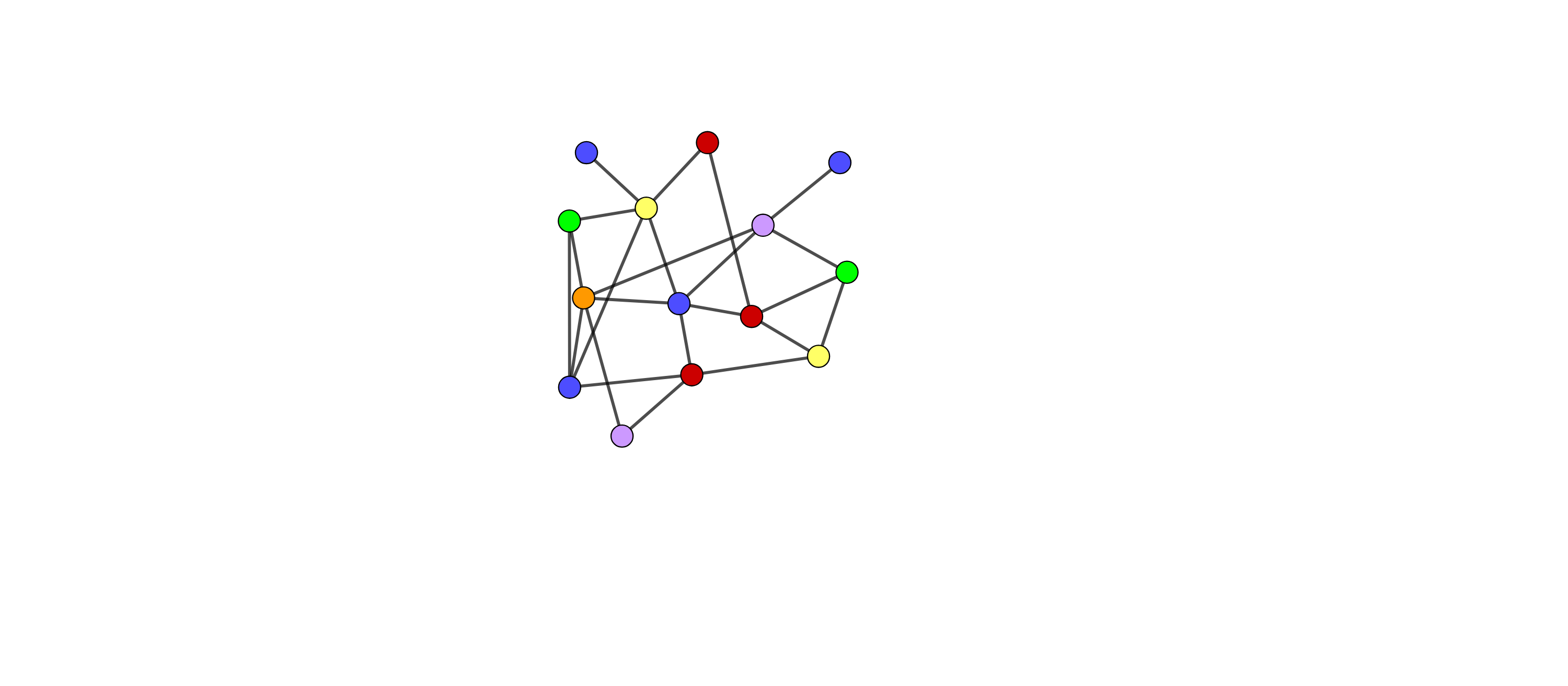 v
Color:
N(v)
{blue/yellow} ⨯ max #neighbors of v
min #available colors for v
[Speaker Notes: Mention briefly the technicality that you need to extend the state space to all colorings in order to ensure the premetric can be extended to the Hamming metric and that this is also a technicality in Vigoda’s and our analysis that needs to be handled, but which we will ignore in this talk.]
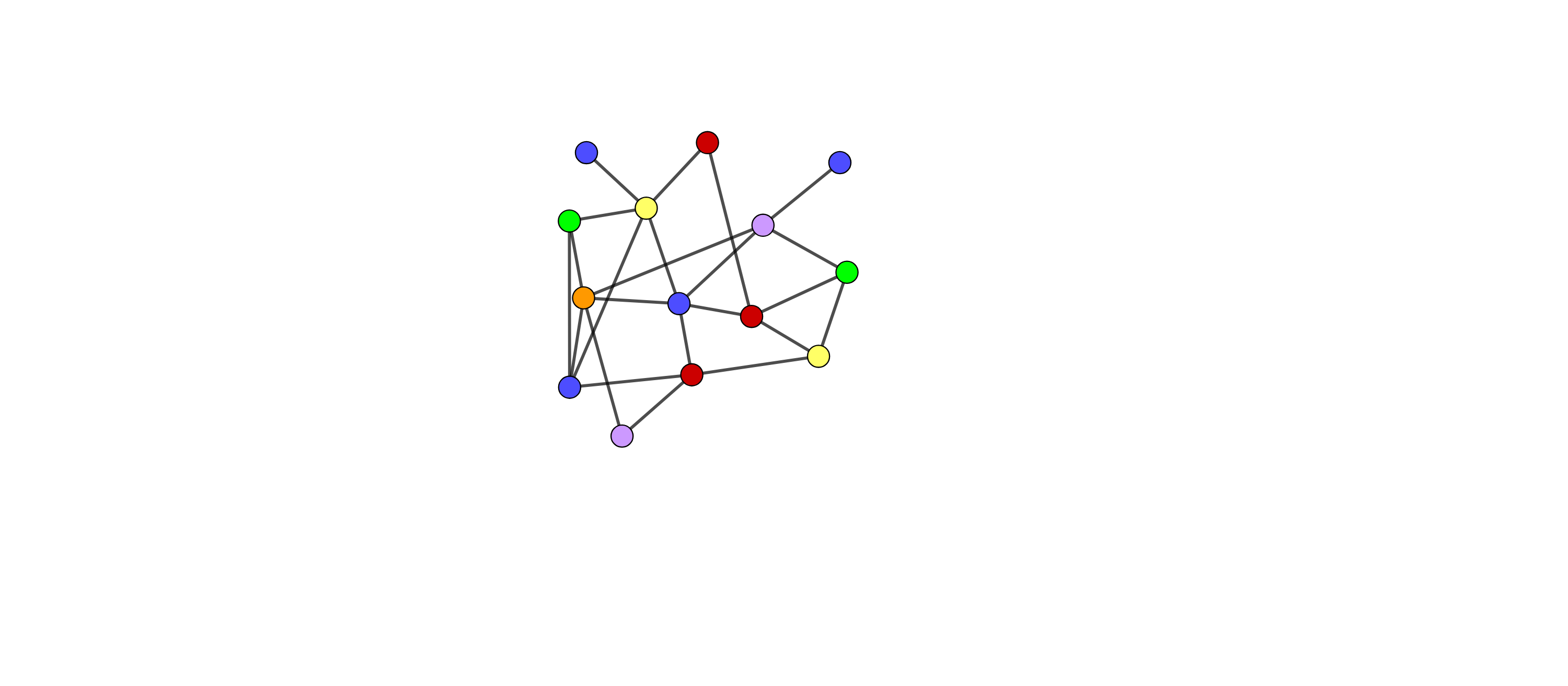 v
Color:
N(v)
max #neighbors of v
min #available colors for v
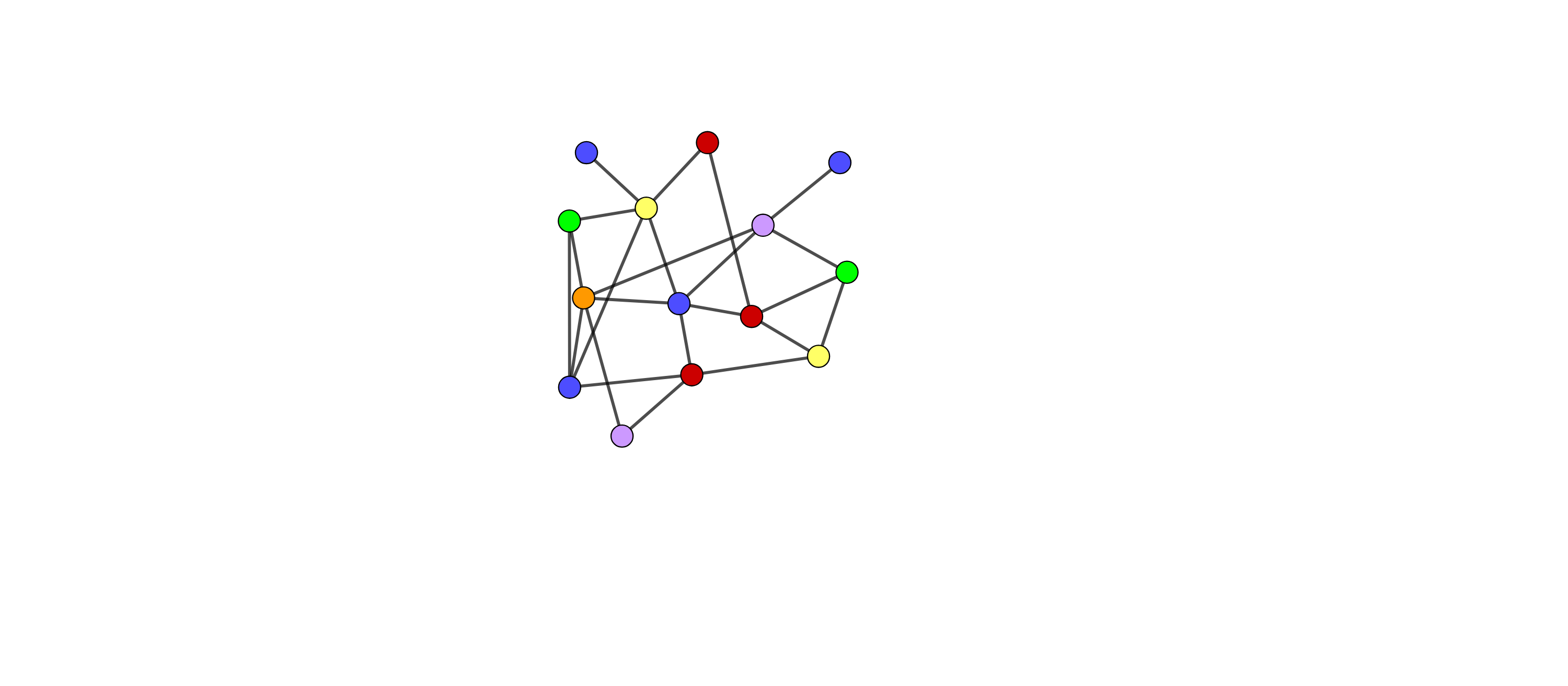 v
Color:
N(v)
max #neighbors of v
min #available colors for v
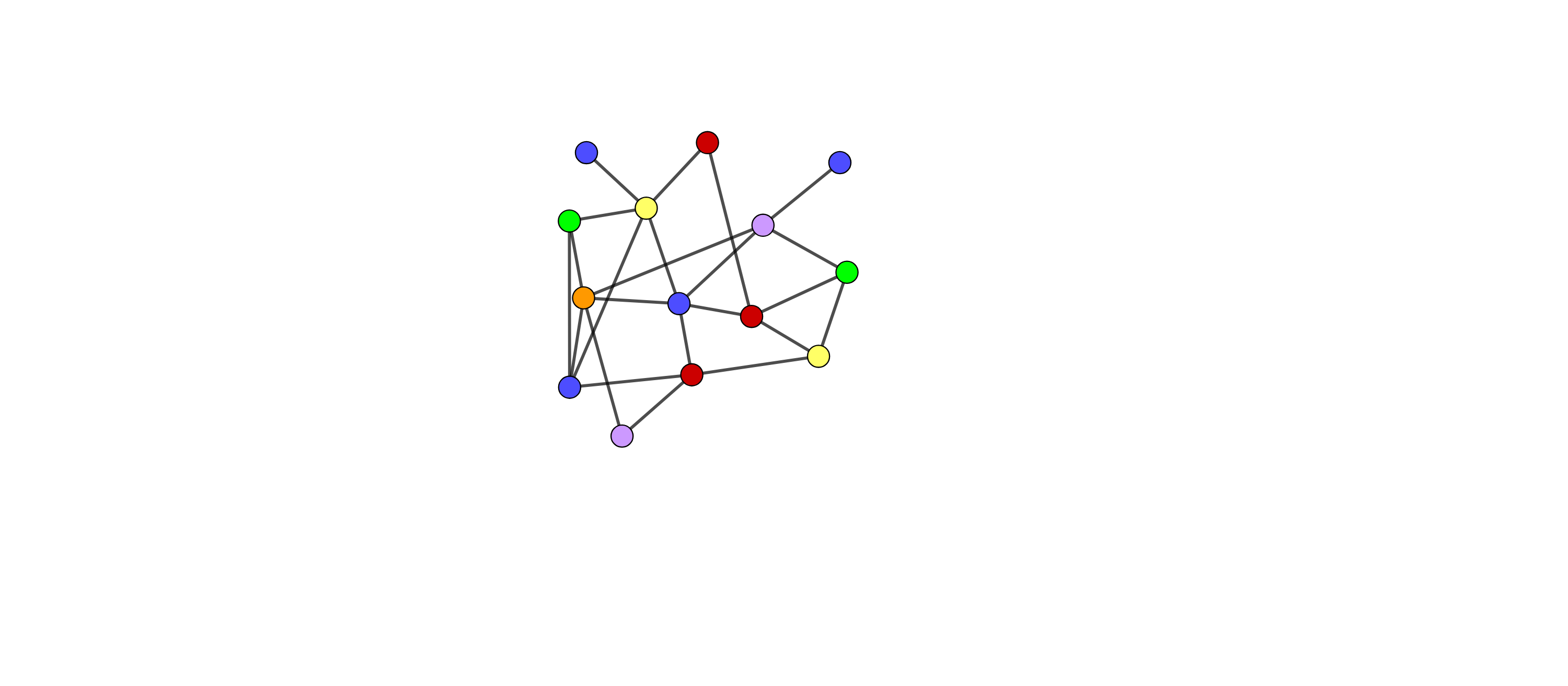 v
Color:
N(v)
max #neighbors of v
min #available colors for v
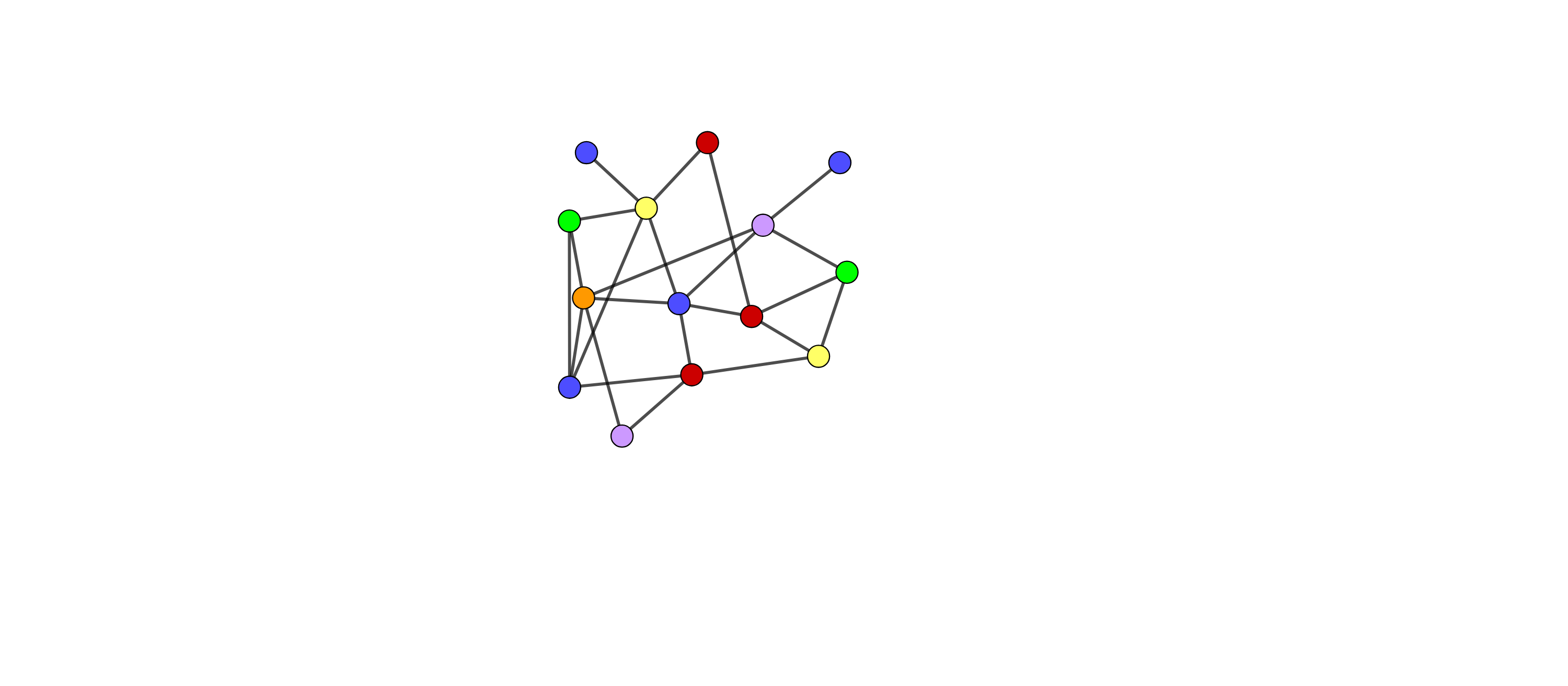 v
Color:
N(v)
⨯
max #neighbors of v
min #available colors for v
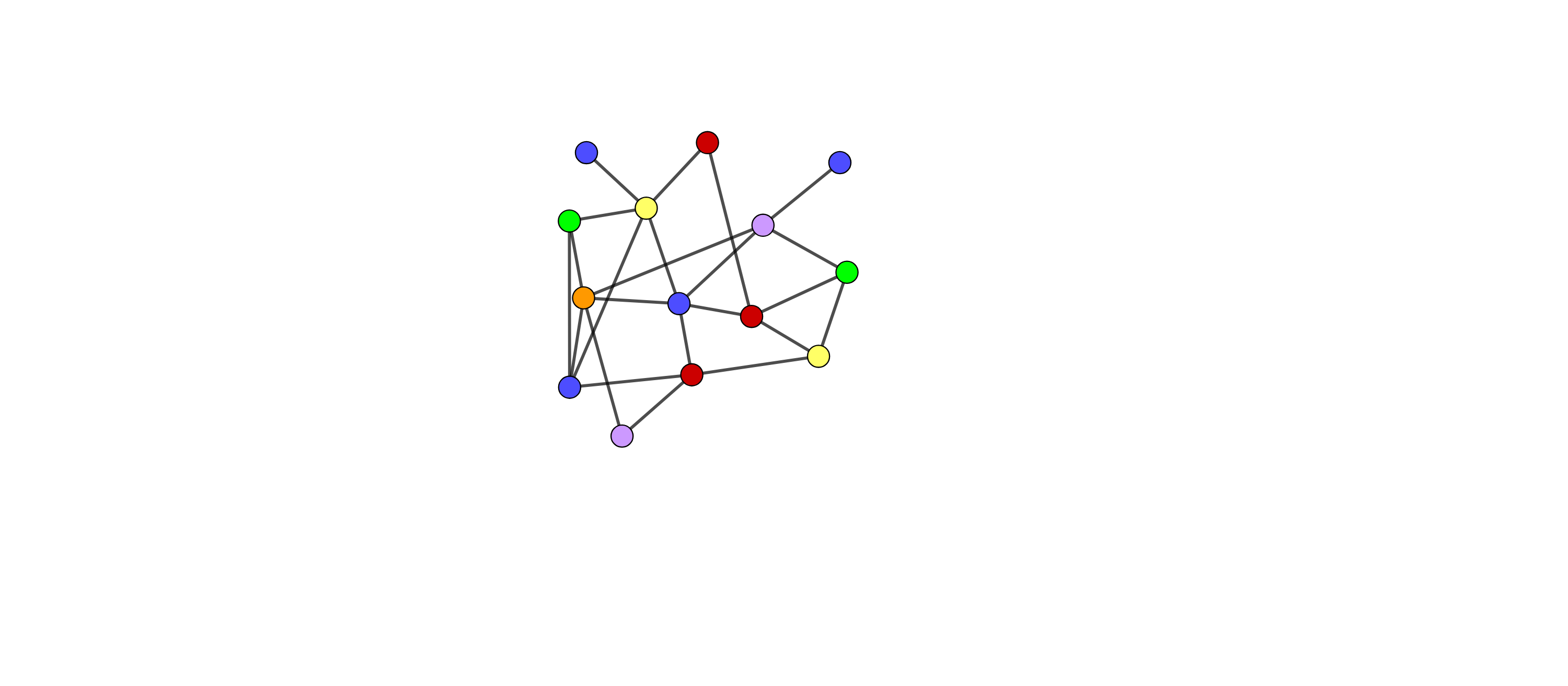 v
Color:
N(v)
max #neighbors of v
min #available colors for v
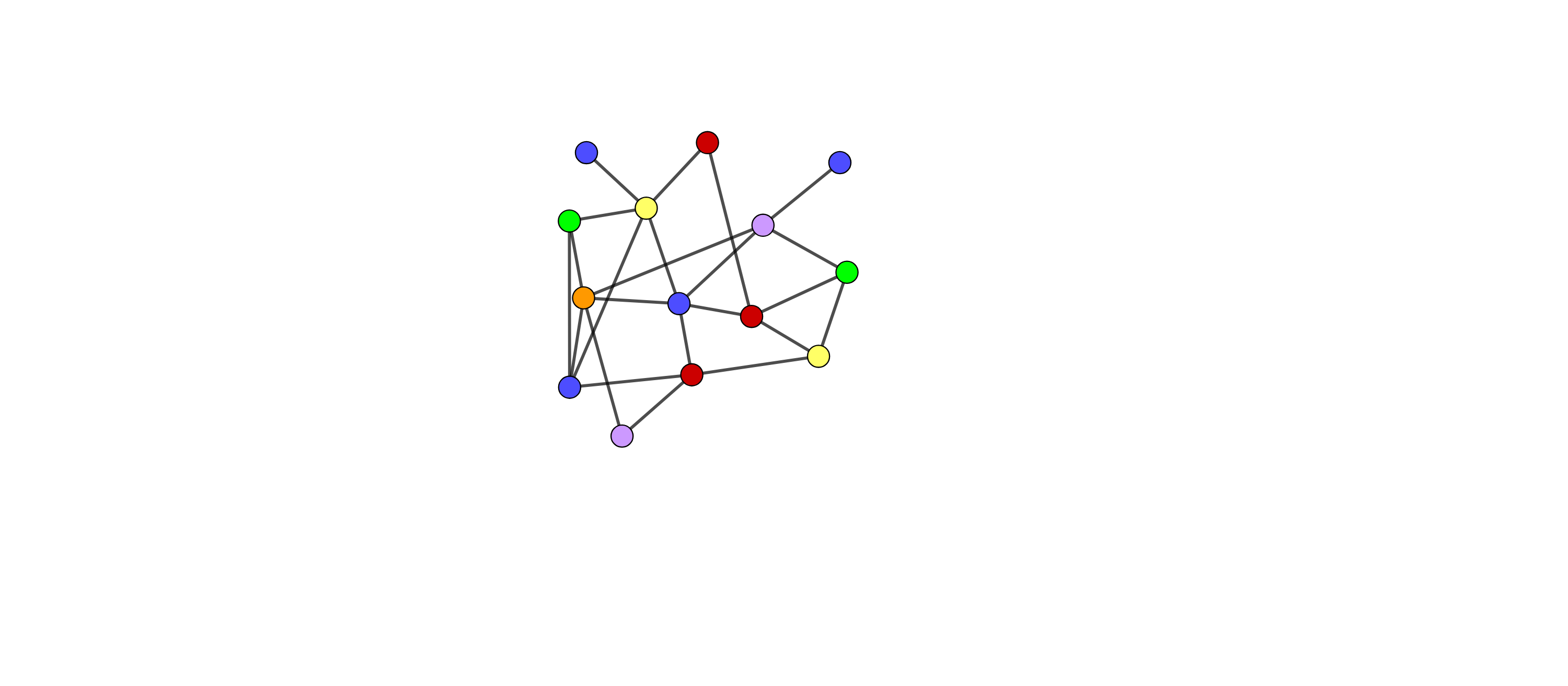 v
Color:
N(v)
max #neighbors of v
min #available colors for v
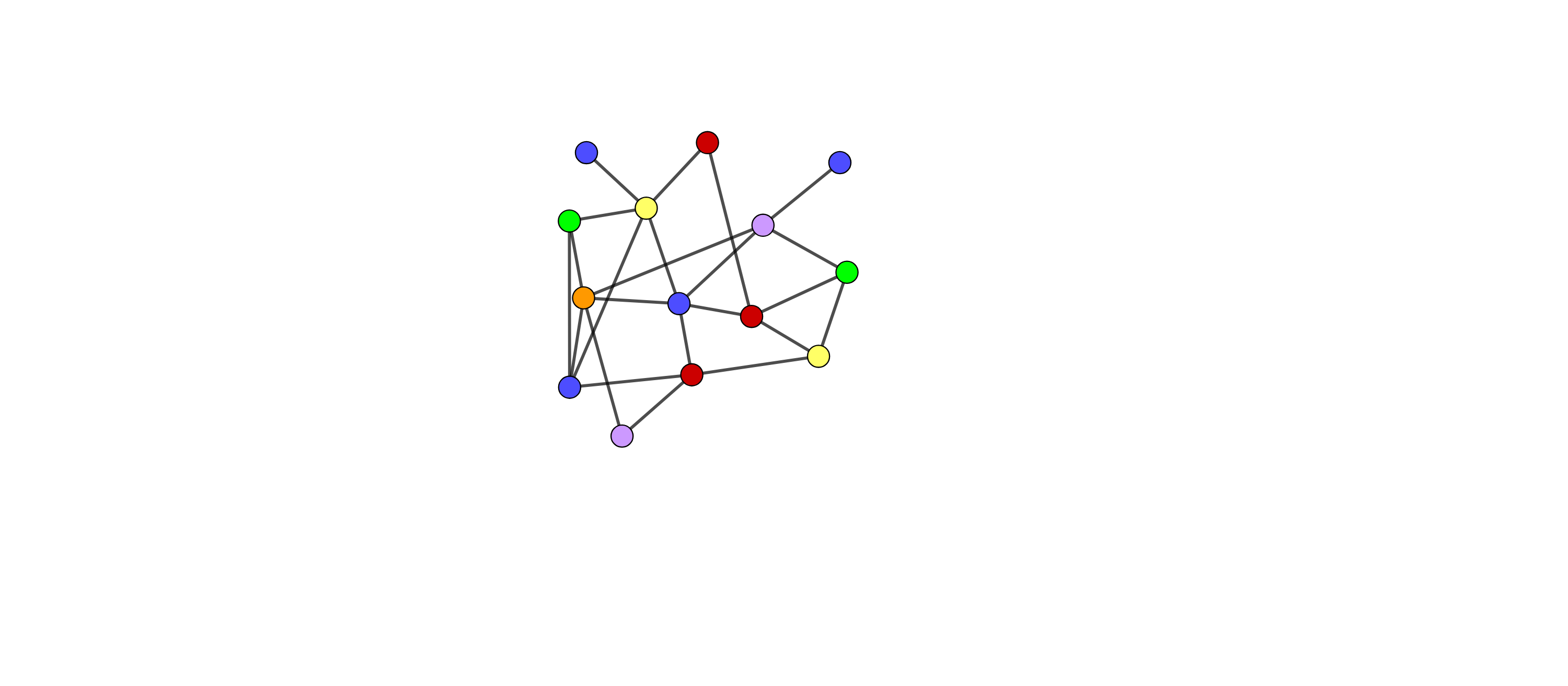 v
Color:
N(v)
✓
max #neighbors of v
min #available colors for v
Tight example for Jerrum’s analysis
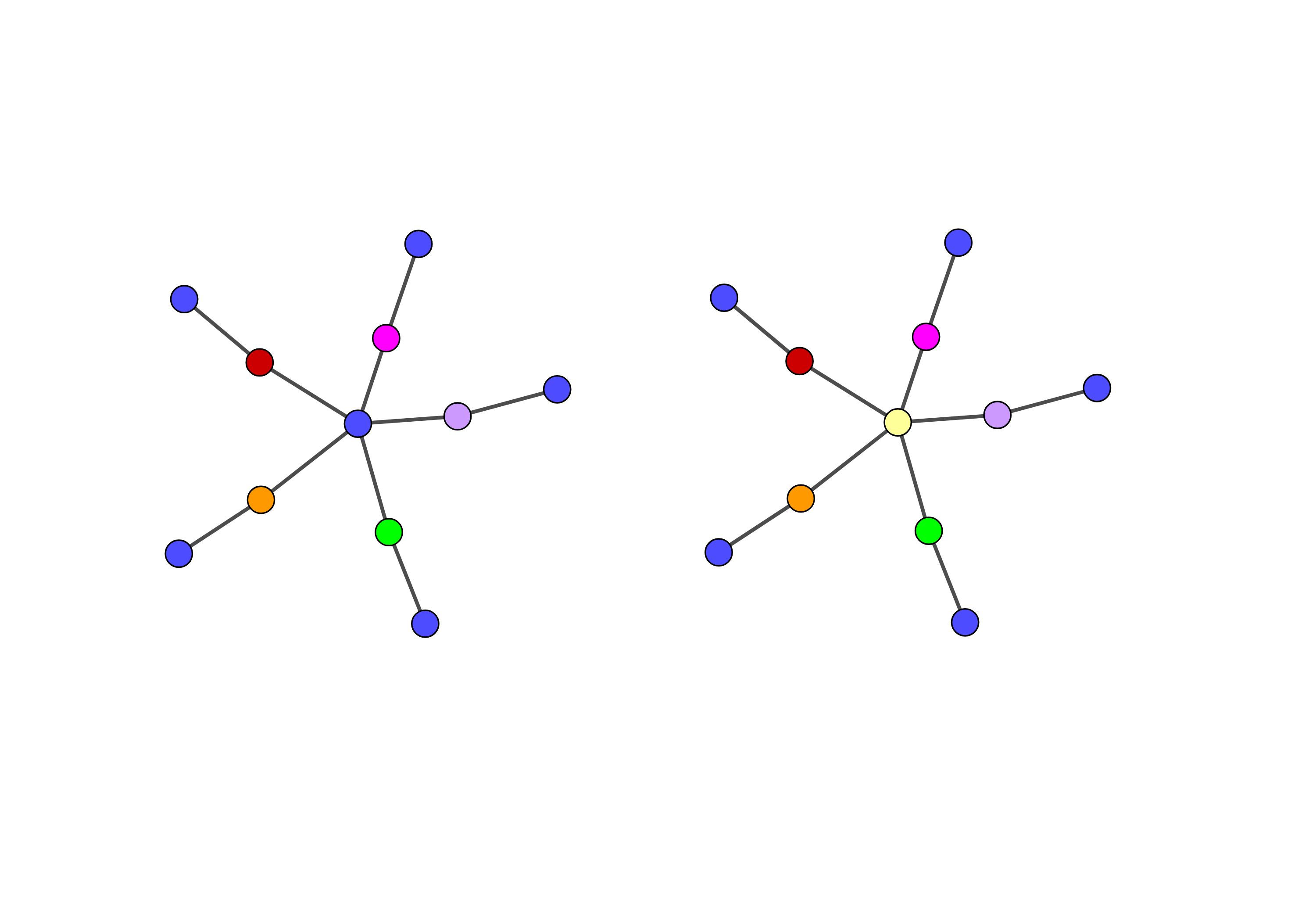 v
#available colors for v
#neighbors of v
What makes high-girth graphs easier?
Vigoda’s analysis
Kempe components
c=blue
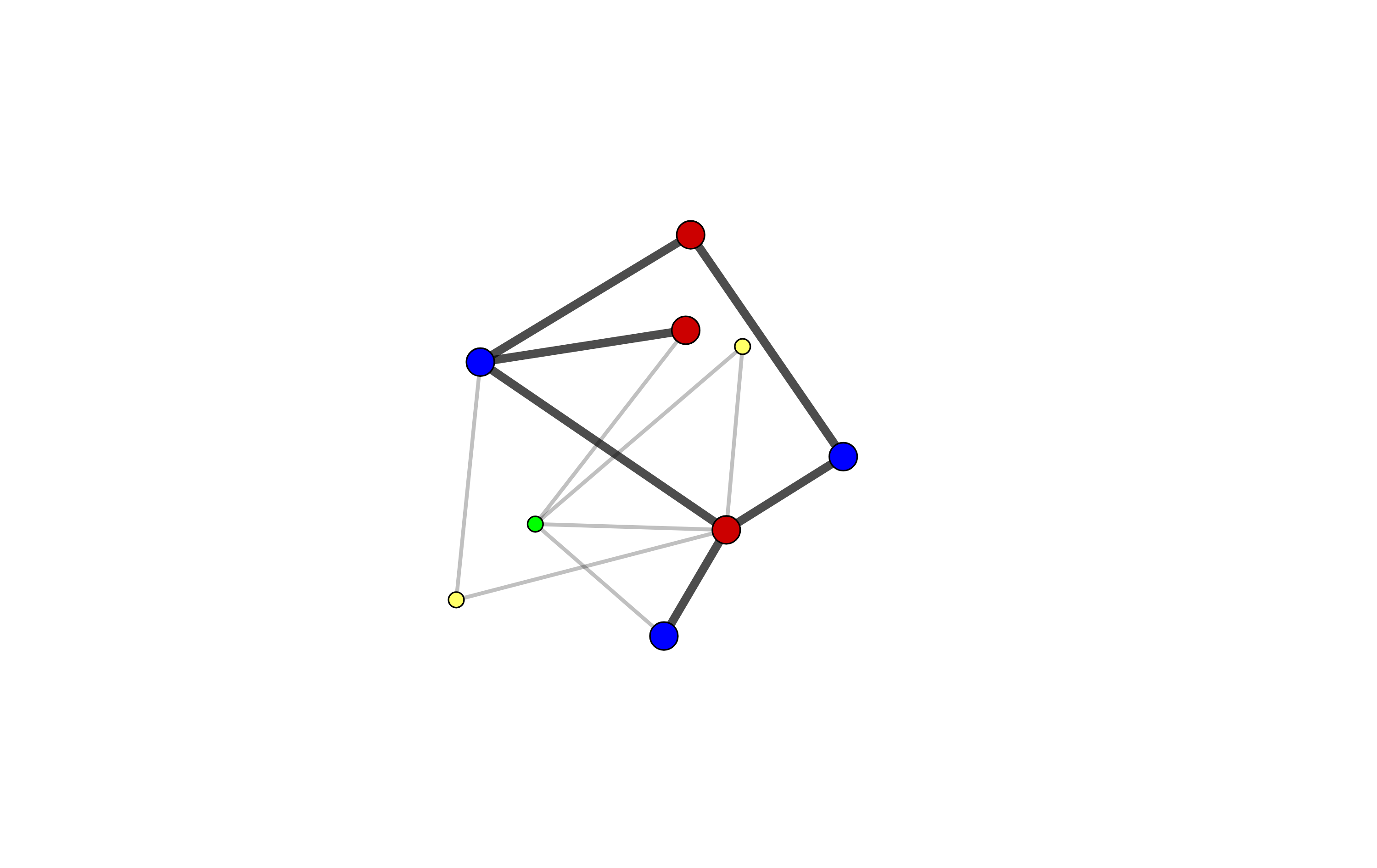 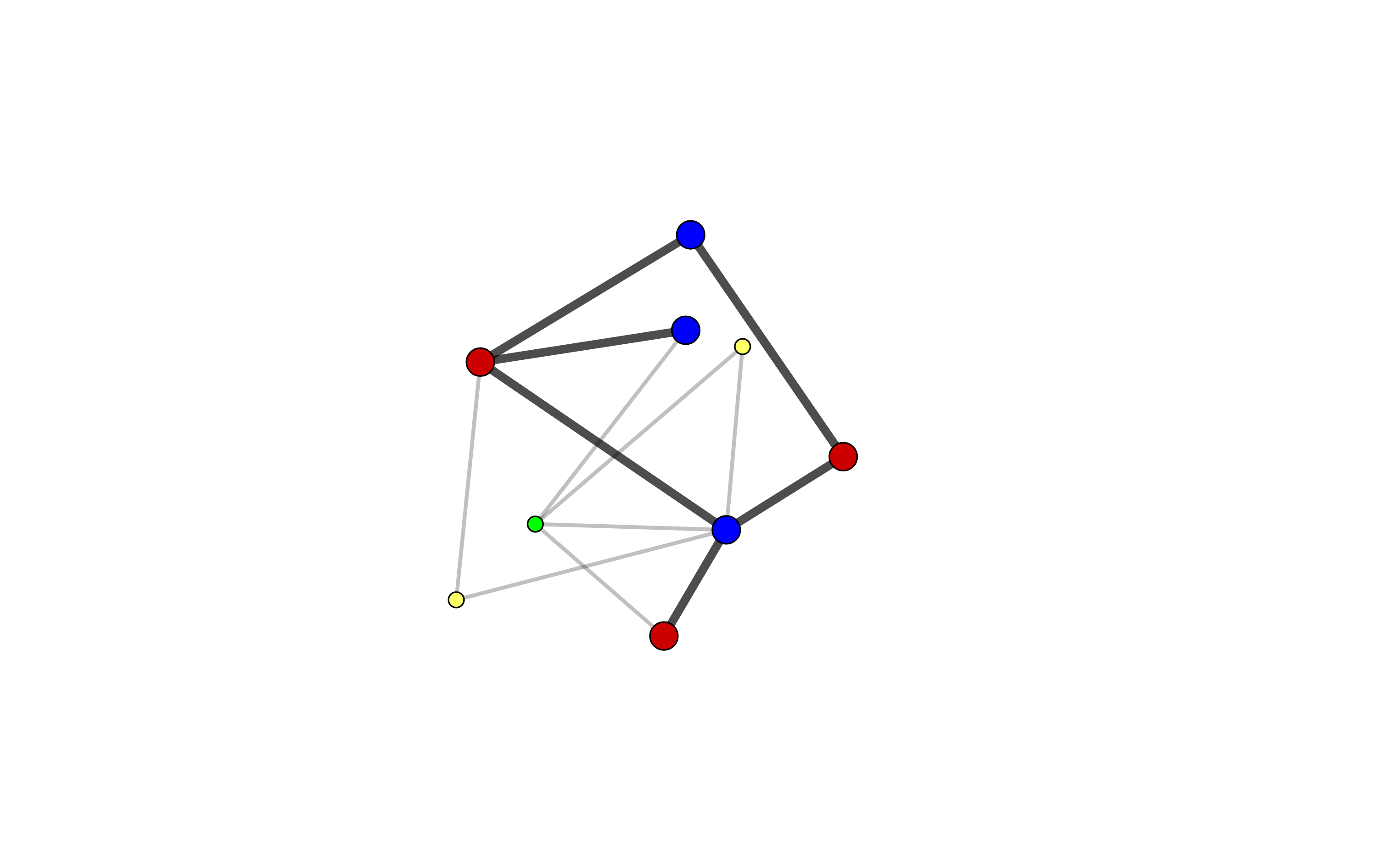 v
[Speaker Notes: emphasize that the set of Kempe components is a multiset because for each c not in N(v), S_{\sigma}(v,c) = {v} will be regarded as a distinct element

also remark that we will be denoting these components via their edges in subsequent figures, even though the important part is that they are subsets of vertices]
Bigger flips are better
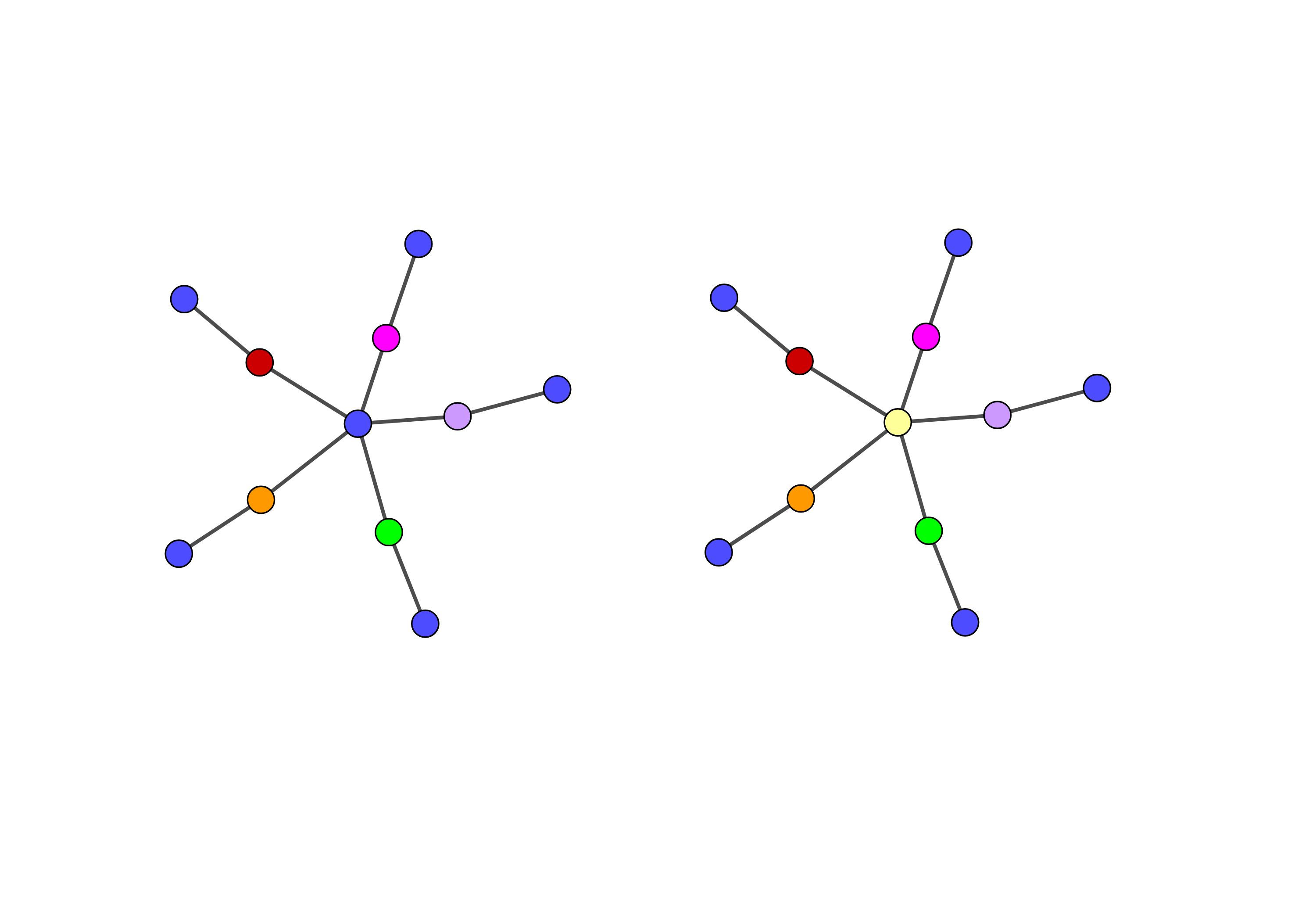 v
v
[Speaker Notes: emphasize that the set of Kempe components is a multiset because for each c not in N(v), S_{\sigma}(v,c) = {v} will be regarded as a distinct element

also remark that we will be denoting these components via their edges in subsequent figures, even though the important part is that they are subsets of vertices]
Bigger flips are better
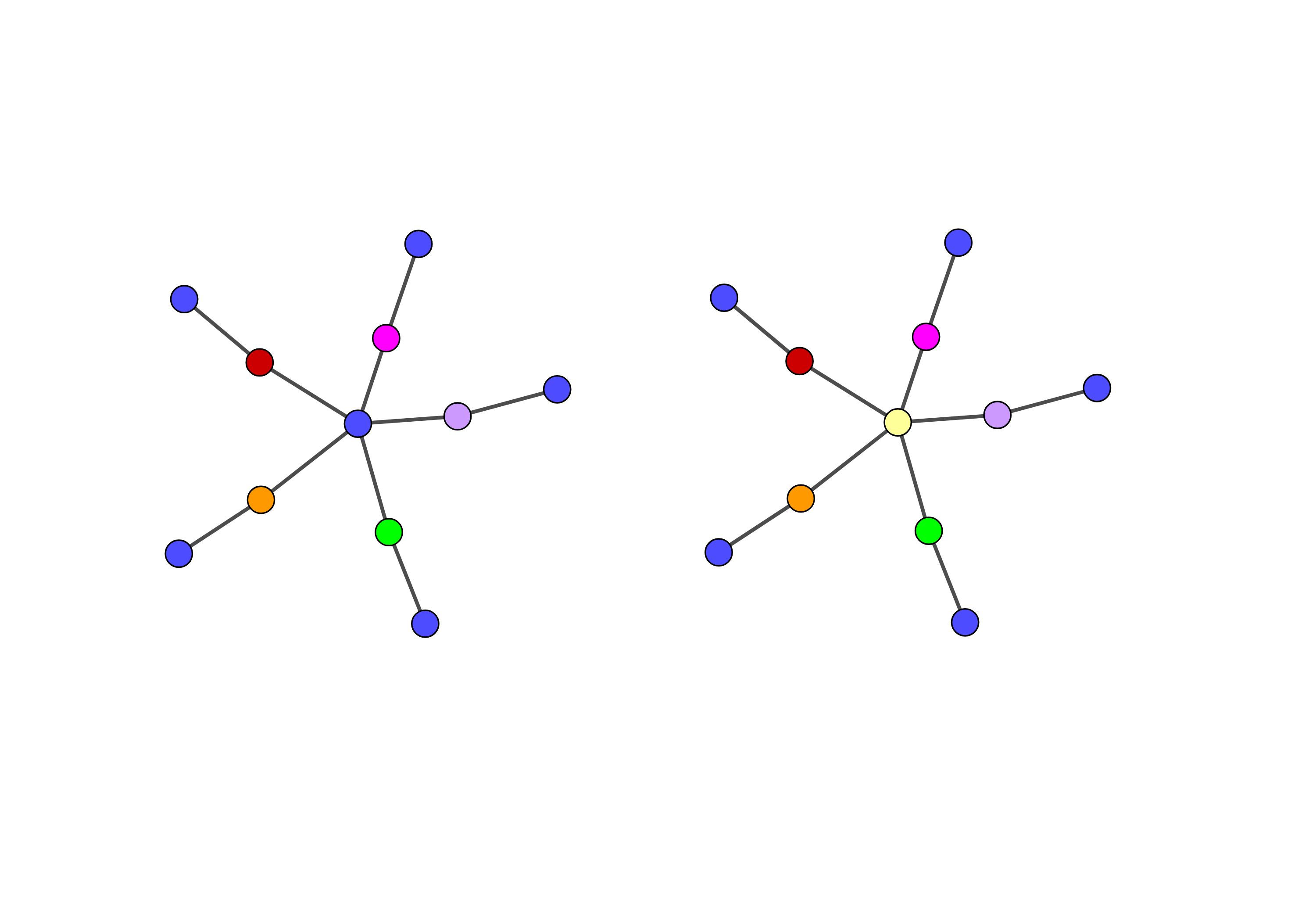 v
v
[Speaker Notes: point is that these flips aren’t so aggressive that they mess up scenarios where we were fine before]
Tradeoff
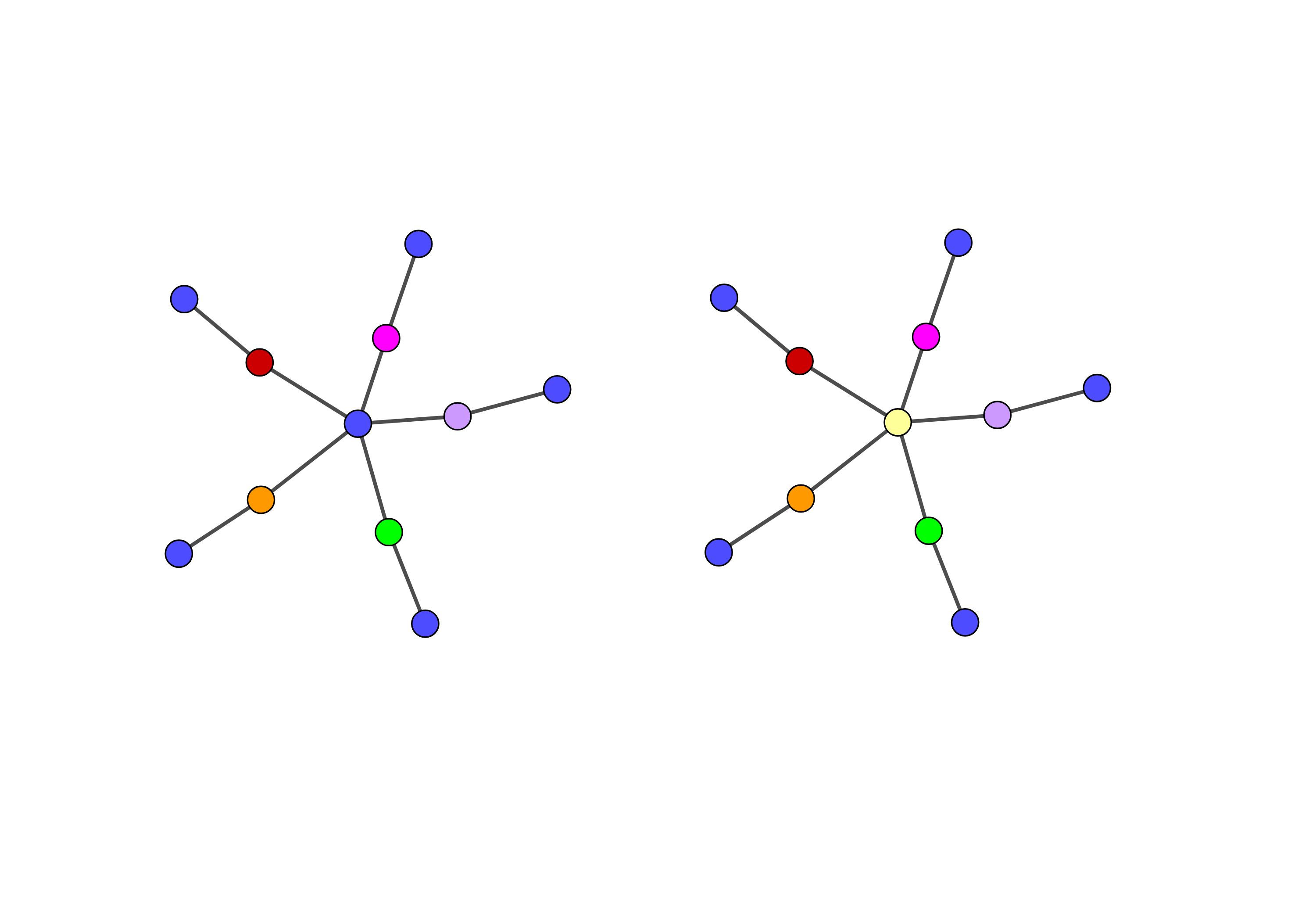 v
v
[Speaker Notes: what do we couple this guy to?]
Fancier Markov chain
[Speaker Notes: pronounced like “kotetski”

note that glauber dynamics corresponds to choosing p_1 = 1 and p_i = 0 for all other i.]
Fancier coupling
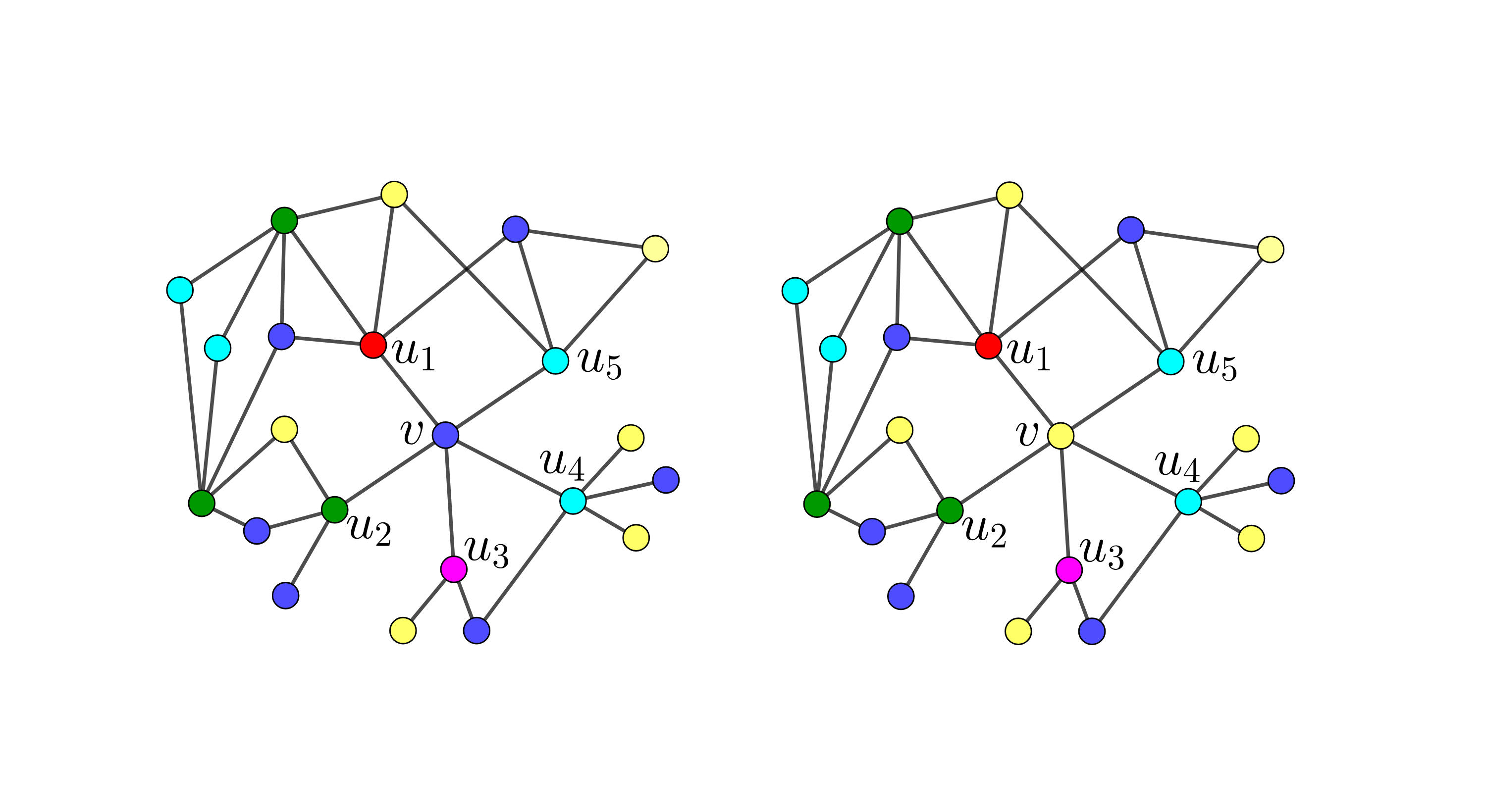 [Speaker Notes: Here we’re just going to assume v has degree d, but we just need that its degree is at most d.]
Fancier coupling
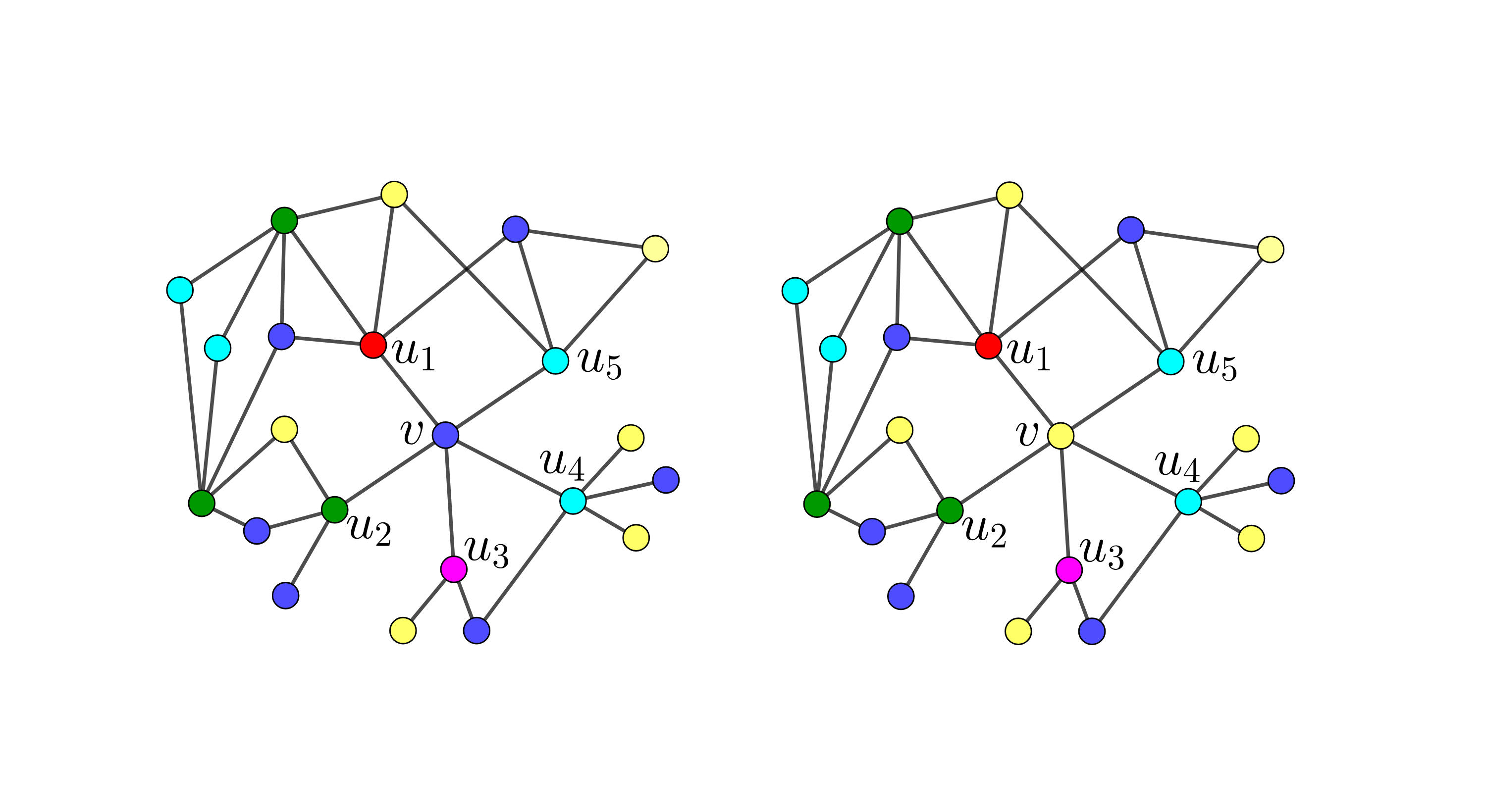 [Speaker Notes: Here we’re just going to assume v has degree d, but we just need that its degree is at most d.]
Fancier coupling
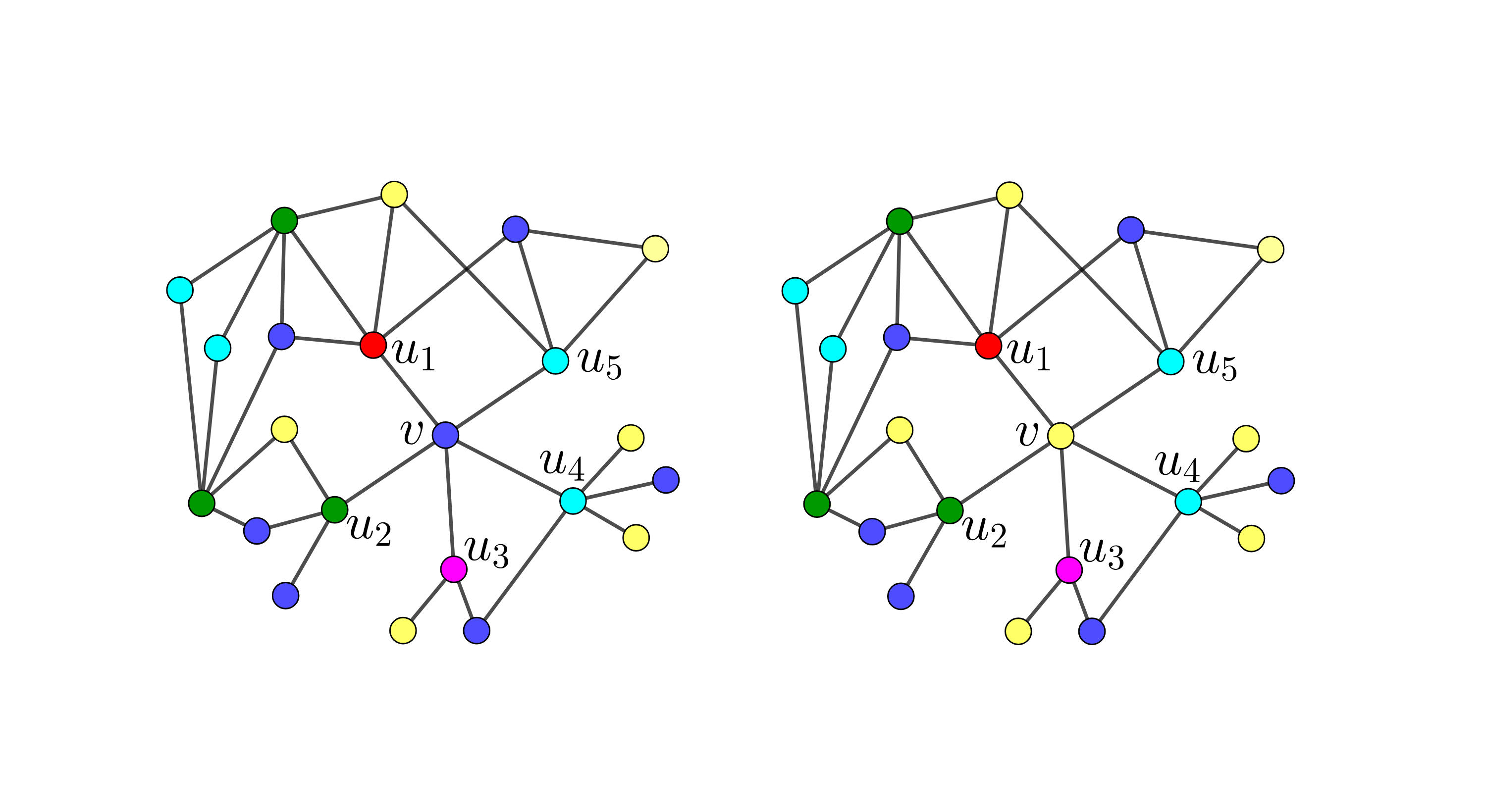 [Speaker Notes: Here we’re just going to assume v has degree d, but we just need that its degree is at most d.]
Fancier coupling
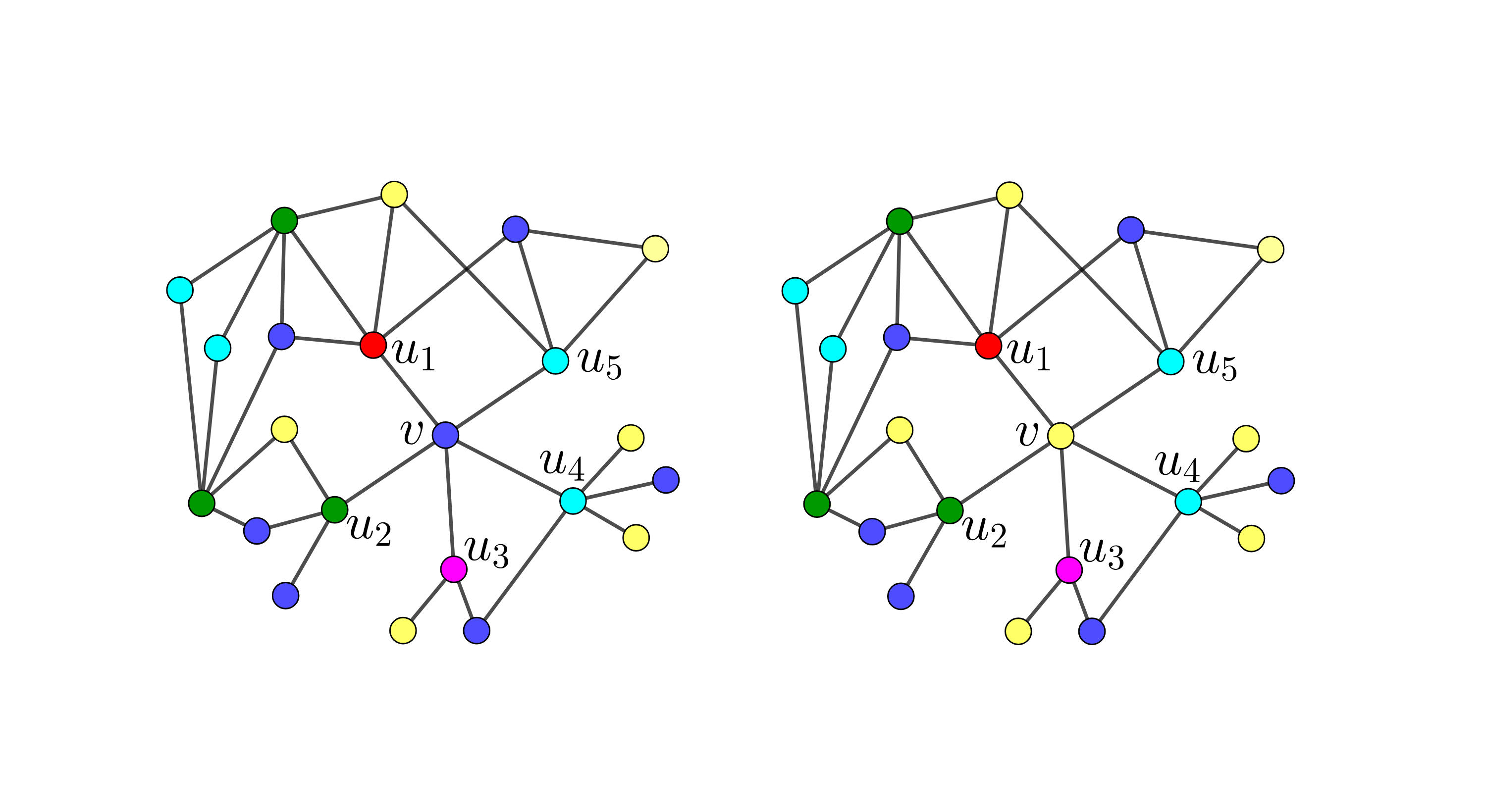 [Speaker Notes: Here we’re just going to assume v has degree d, but we just need that its degree is at most d.]
Fancier coupling
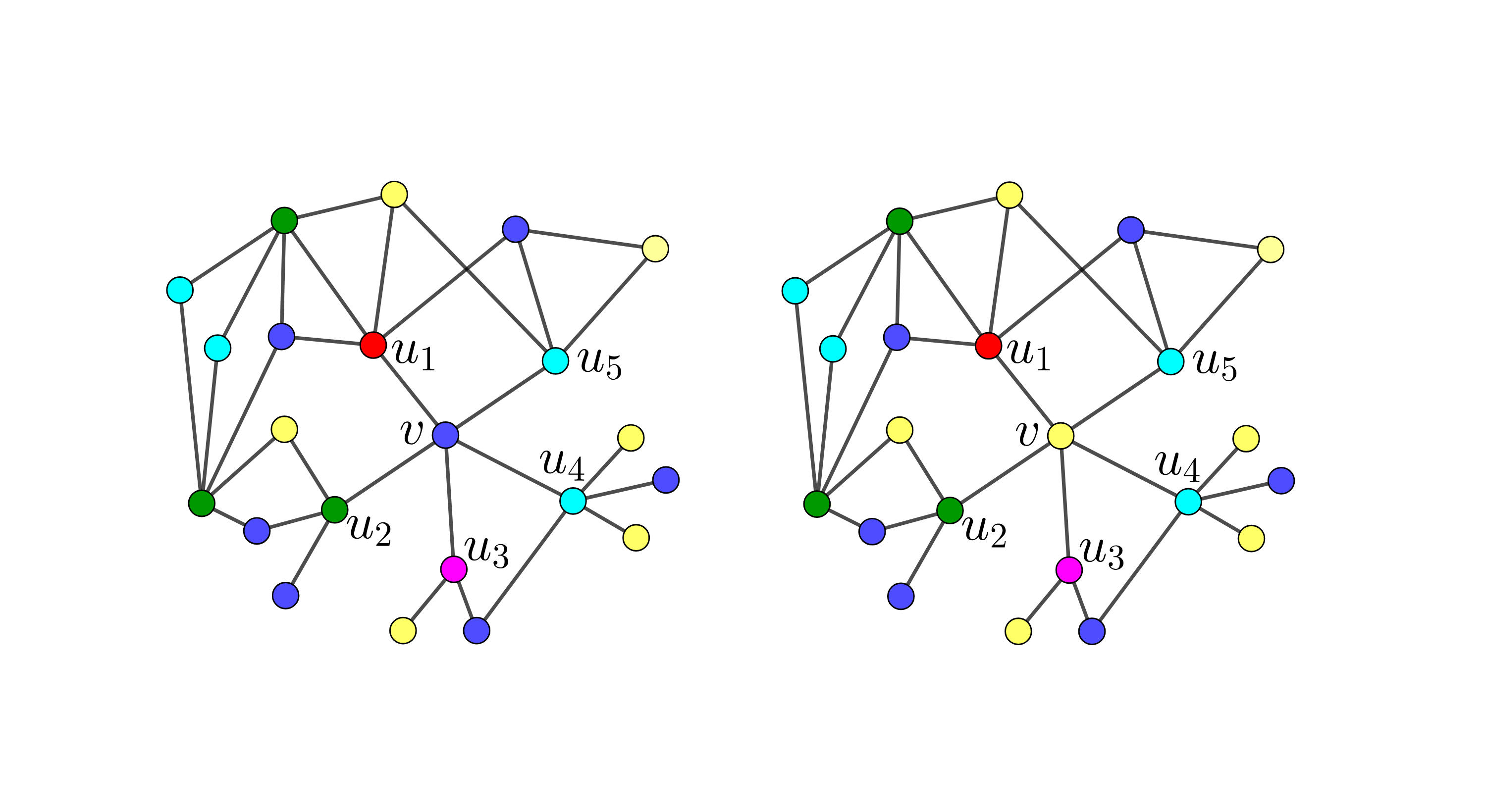 [Speaker Notes: Here we’re just going to assume v has degree d, but we just need that its degree is at most d.]
Fancier coupling
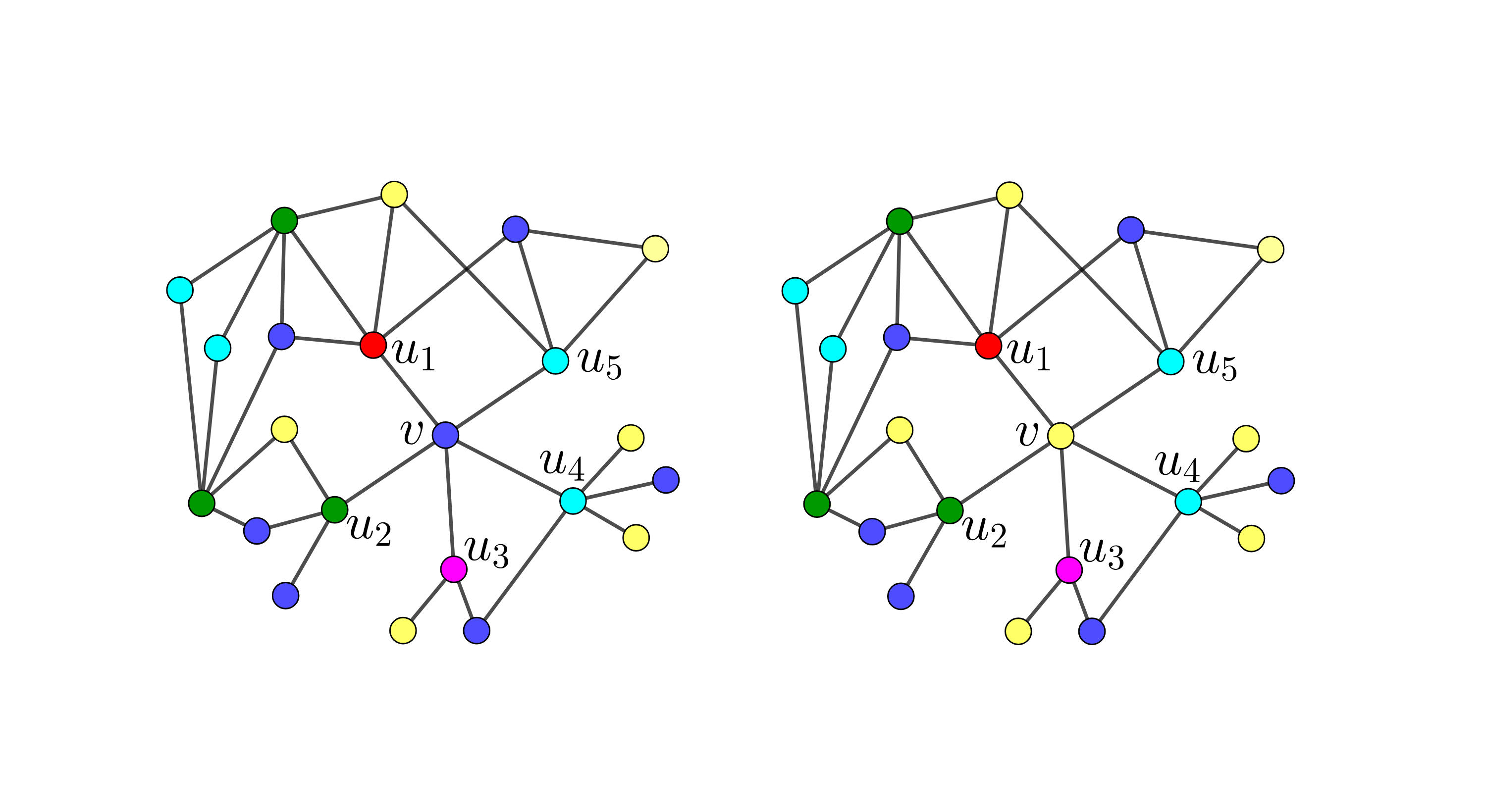 [Speaker Notes: Here we’re just going to assume v has degree d, but we just need that its degree is at most d.]
Fancier coupling
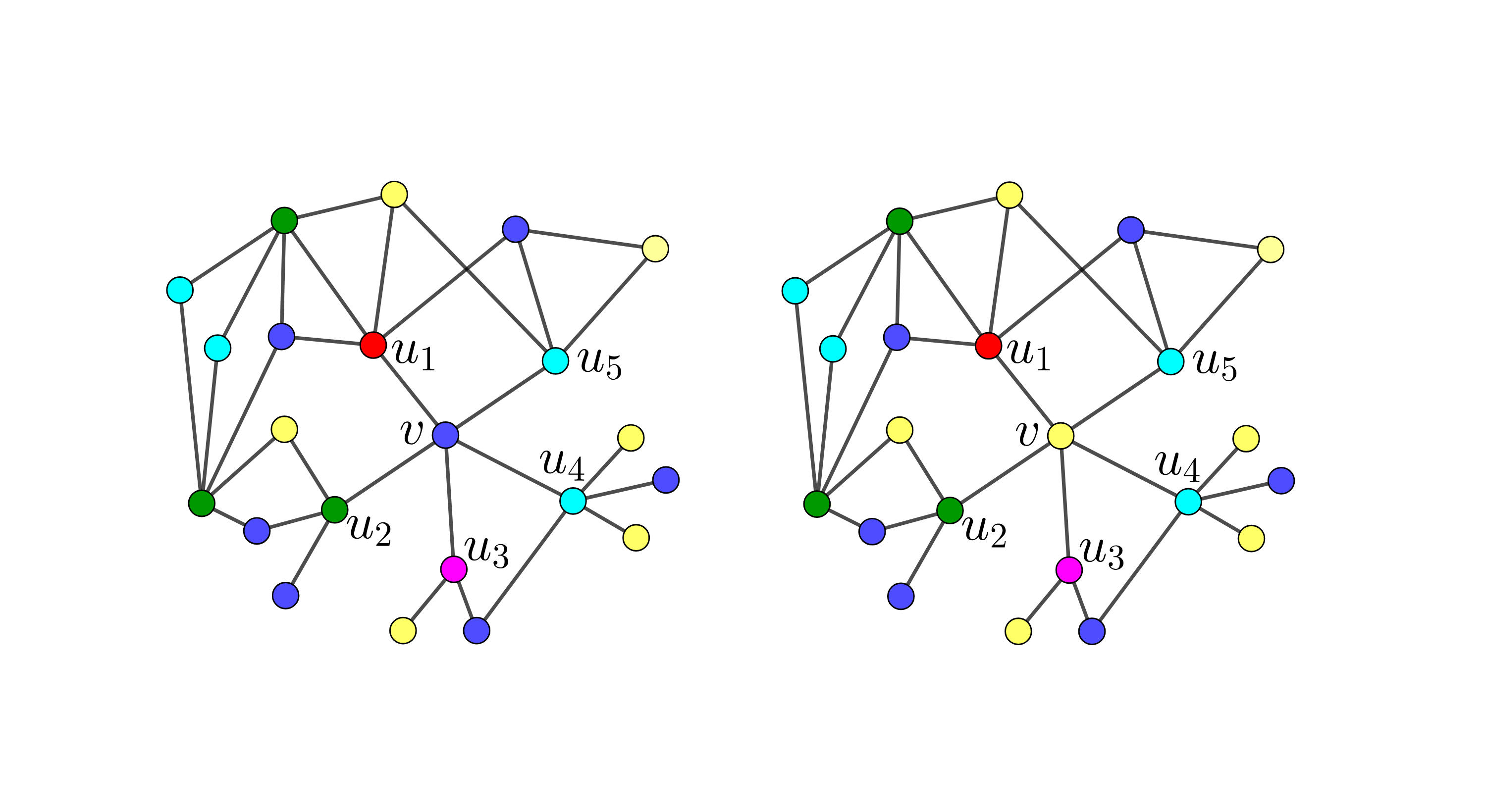 [Speaker Notes: Here we’re just going to assume v has degree d, but we just need that its degree is at most d.]
Fancier coupling
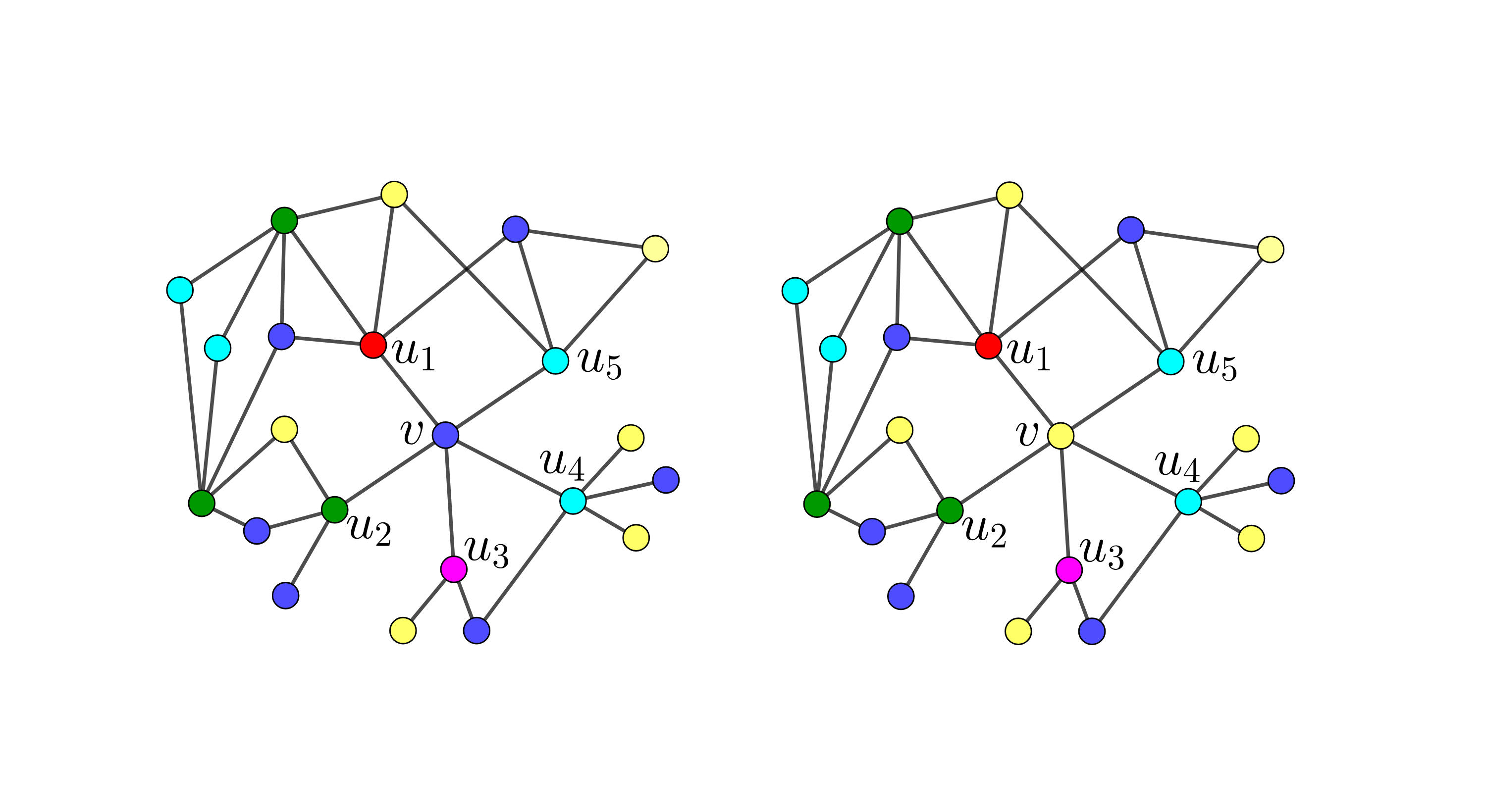 [Speaker Notes: Note that the same holds for sigma,tau swapped]
Fancier coupling
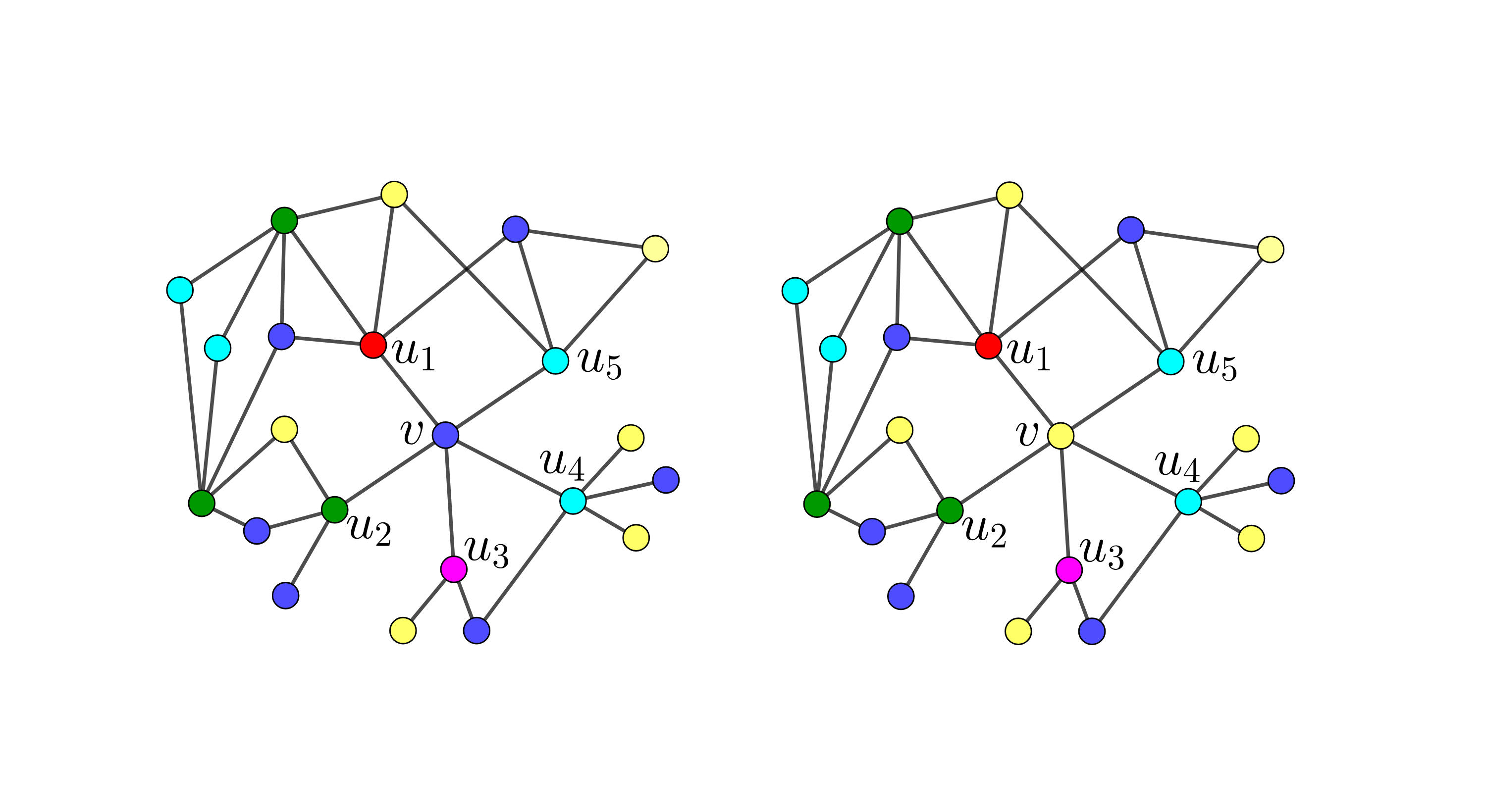 [Speaker Notes: Note that the same holds for sigma,tau swapped]
Fancier coupling
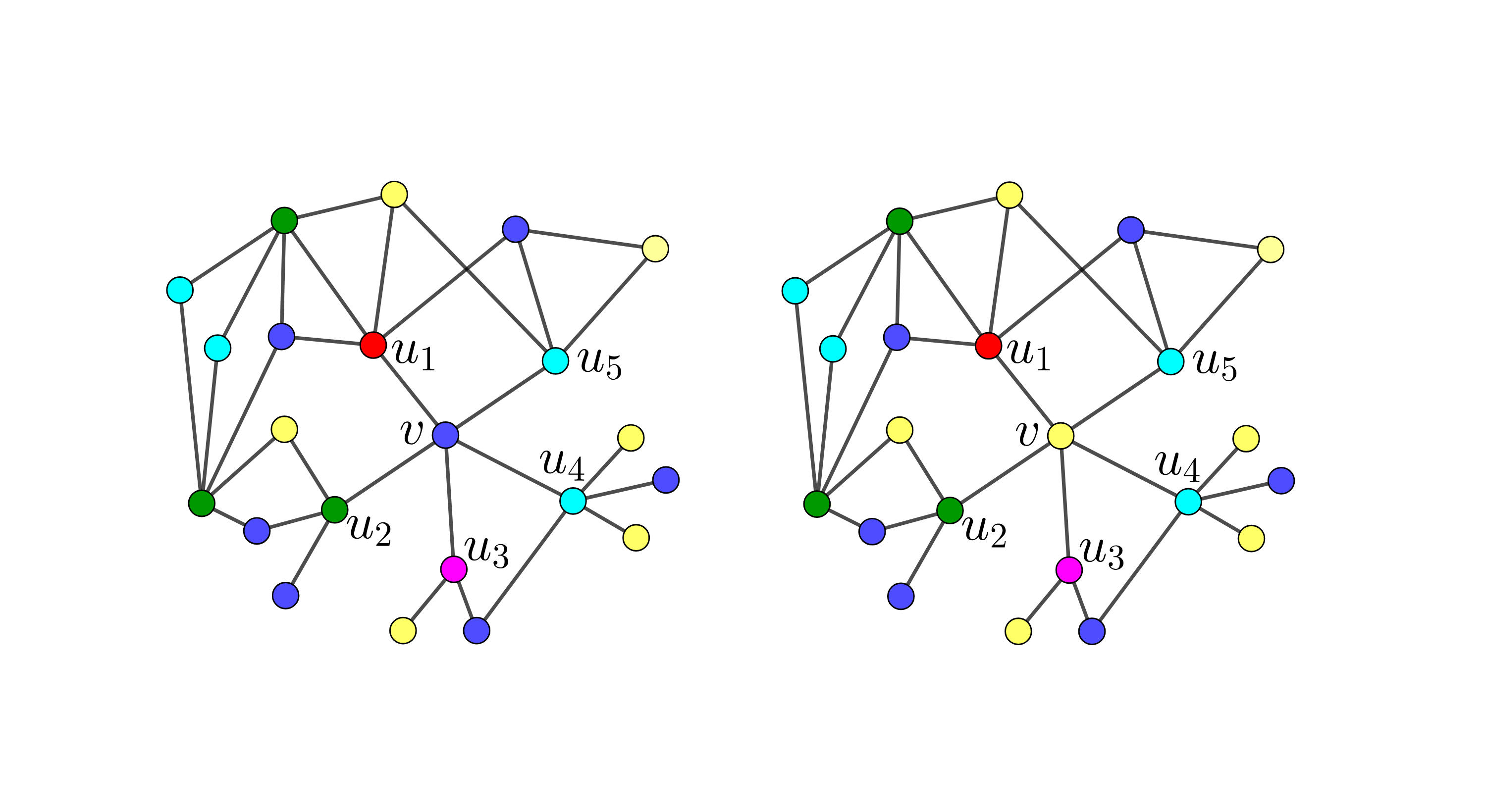 [Speaker Notes: Note that the same holds for sigma,tau swapped]
Fancier coupling
some linear function in the flip parameters
[Speaker Notes: don’t have to remember this formula at all, primary takeaway is that it’s some linear function in p_A, p_B, p_{a_i}’s, p_{b_i}’s]
Fancier coupling
(*)
[Speaker Notes: Note that to quantify over all A,B,a,b, need to quantify only over “realizable” tuples. Also mention that need to add some additional constraints to handle improper colorings.

Mention that Vigoda essentially solves this LP by hand]
Our approach
Vigoda’s analysis as an LP
Linear Program 1
Q: Is Vigoda’s solution optimal for this LP?
A: Yes!
[Speaker Notes: Natural to wonder: if you allow flips of bigger components, use a less crude approximation than Vigoda to capture the infinite number of constraints and variables, can you do better?]
Optimality of 11/6
Linear Program 2
[Speaker Notes: If you check the slackness of constraints under Vigoda’s assignment, you’ll find that only six of them are actually tight and give a small collection of extremal configurations that witness the optimality of 11/6. There’s a bit of room in which to move the minimizer, and in fact you can pinpoint exactly two extremal configurations that are already enough to force 11/6.

“We say c is extremal if this holds”

“just to emphasize that there’s no magic going on, the constraints are shown here”]
Extremal configurations
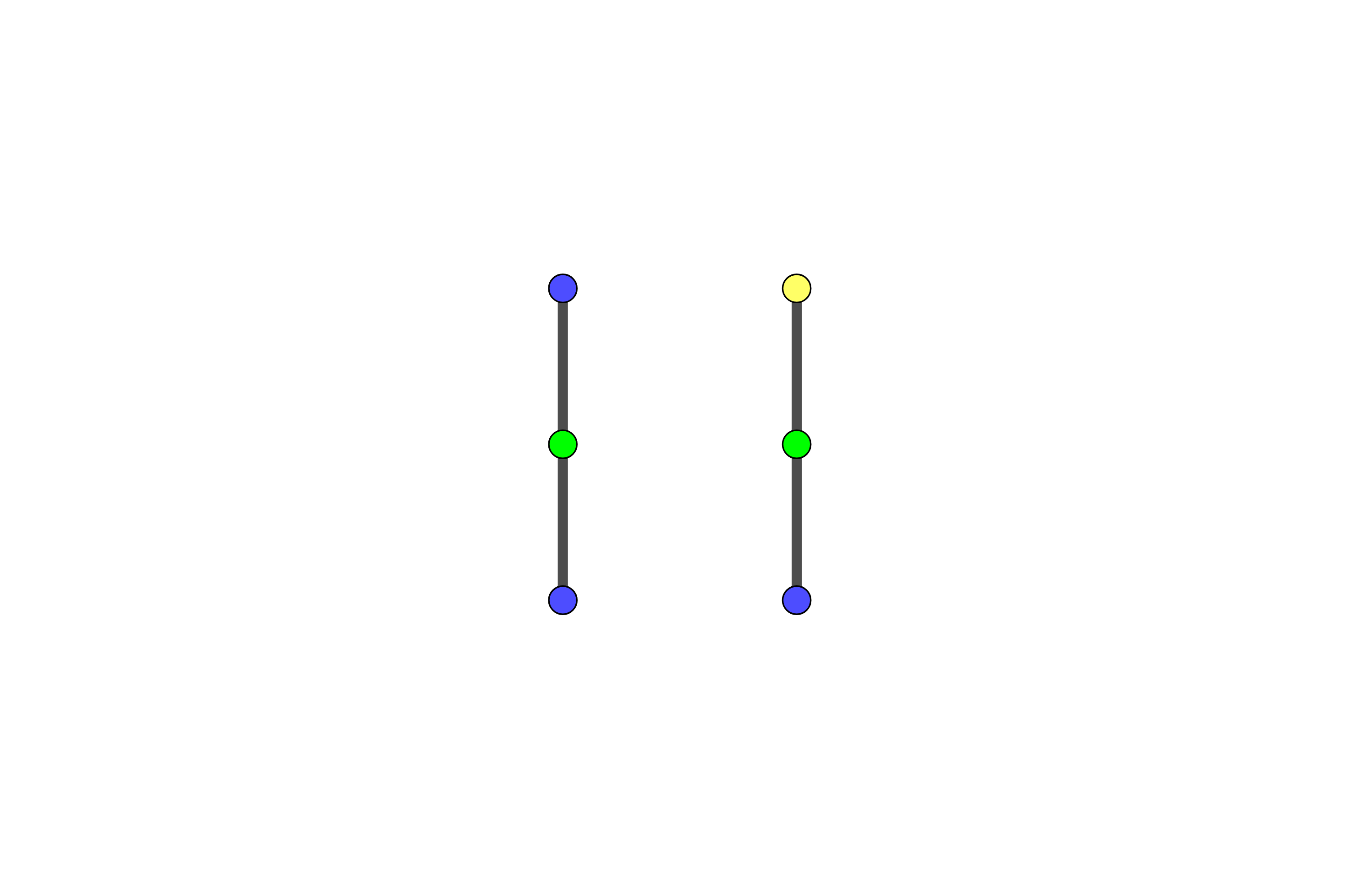 v
v
c=green
[Speaker Notes: If you check the slackness of constraints under Vigoda’s assignment, you’ll find that only six of them are actually tight and give a small collection of extremal configurations that witness the optimality of 11/6. There’s a bit of room in which to move the minimizer, and in fact you can pinpoint exactly two extremal configurations that are already enough to force 11/6.

“We say c is extremal if this holds”

“just to emphasize that there’s no magic going on, the constraints are shown here”]
Extremal configurations
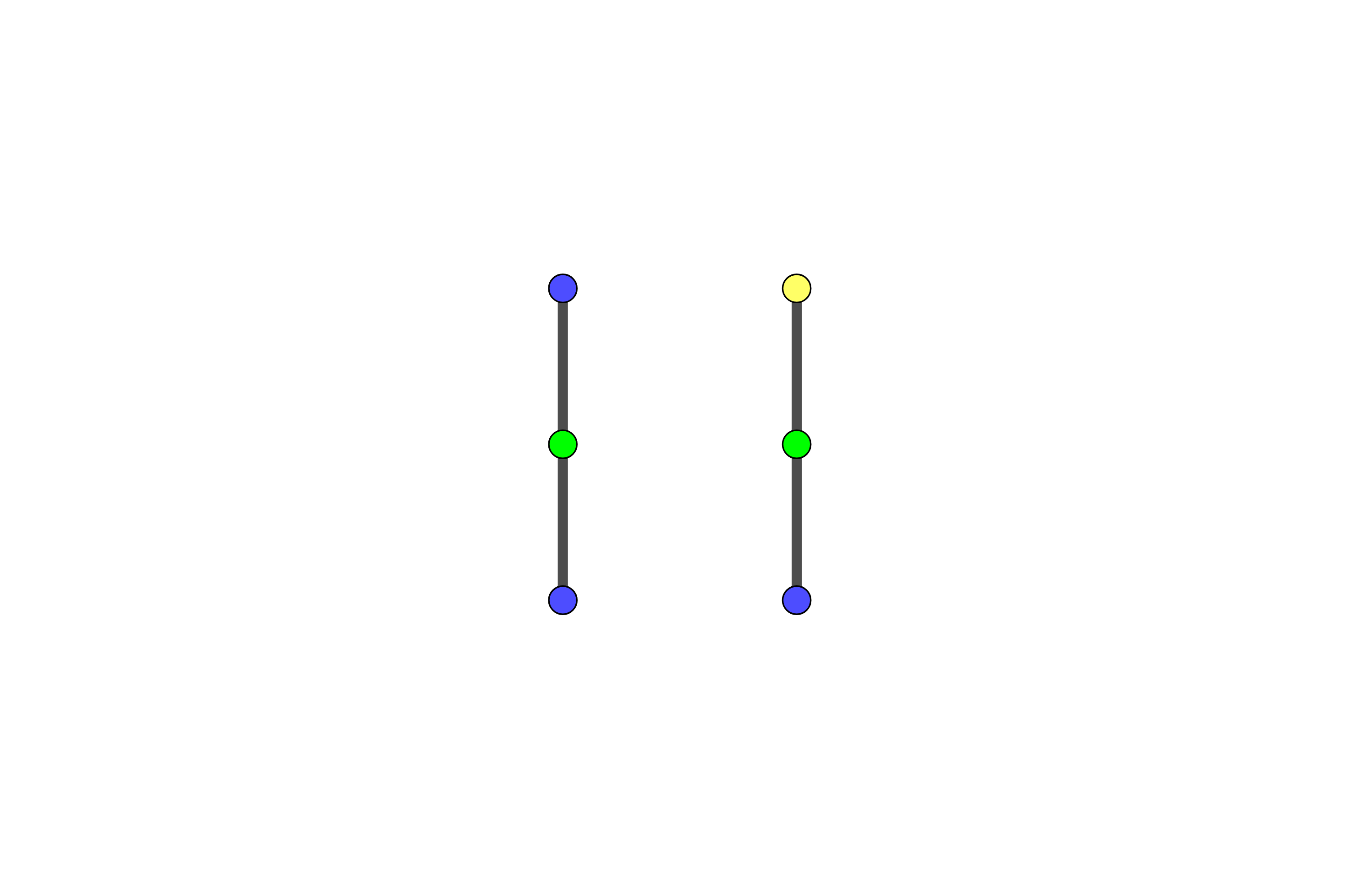 v
v
c=green
[Speaker Notes: If you check the slackness of constraints under Vigoda’s assignment, you’ll find that only six of them are actually tight and give a small collection of extremal configurations that witness the optimality of 11/6. There’s a bit of room in which to move the minimizer, and in fact you can pinpoint exactly two extremal configurations that are already enough to force 11/6.

“We say c is extremal if this holds”

“just to emphasize that there’s no magic going on, the constraints are shown here”]
Extremal configurations
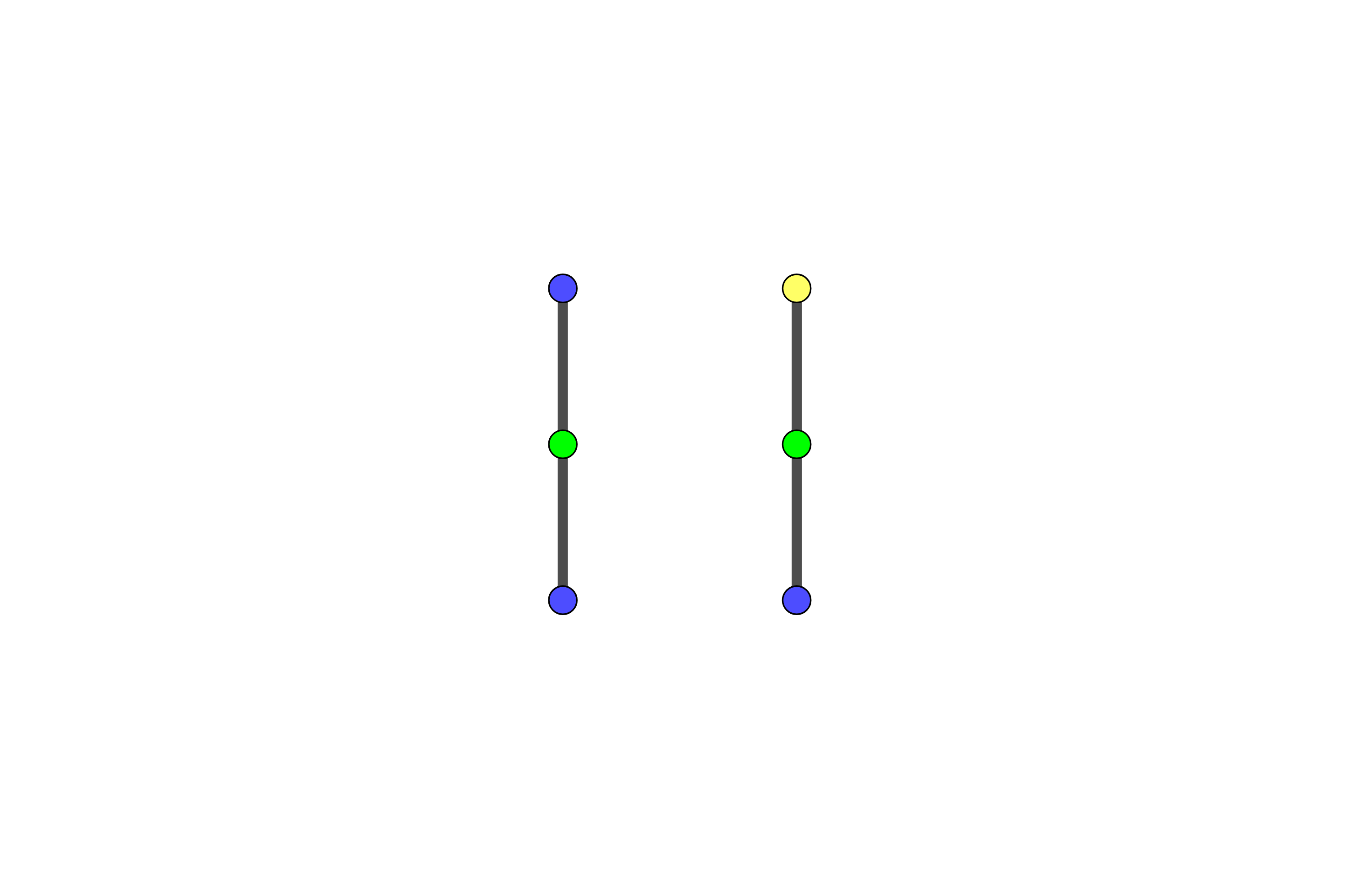 v
v
c=green
[Speaker Notes: If you check the slackness of constraints under Vigoda’s assignment, you’ll find that only six of them are actually tight and give a small collection of extremal configurations that witness the optimality of 11/6. There’s a bit of room in which to move the minimizer, and in fact you can pinpoint exactly two extremal configurations that are already enough to force 11/6.

“We say c is extremal if this holds”

“just to emphasize that there’s no magic going on, the constraints are shown here”]
Extremal configurations
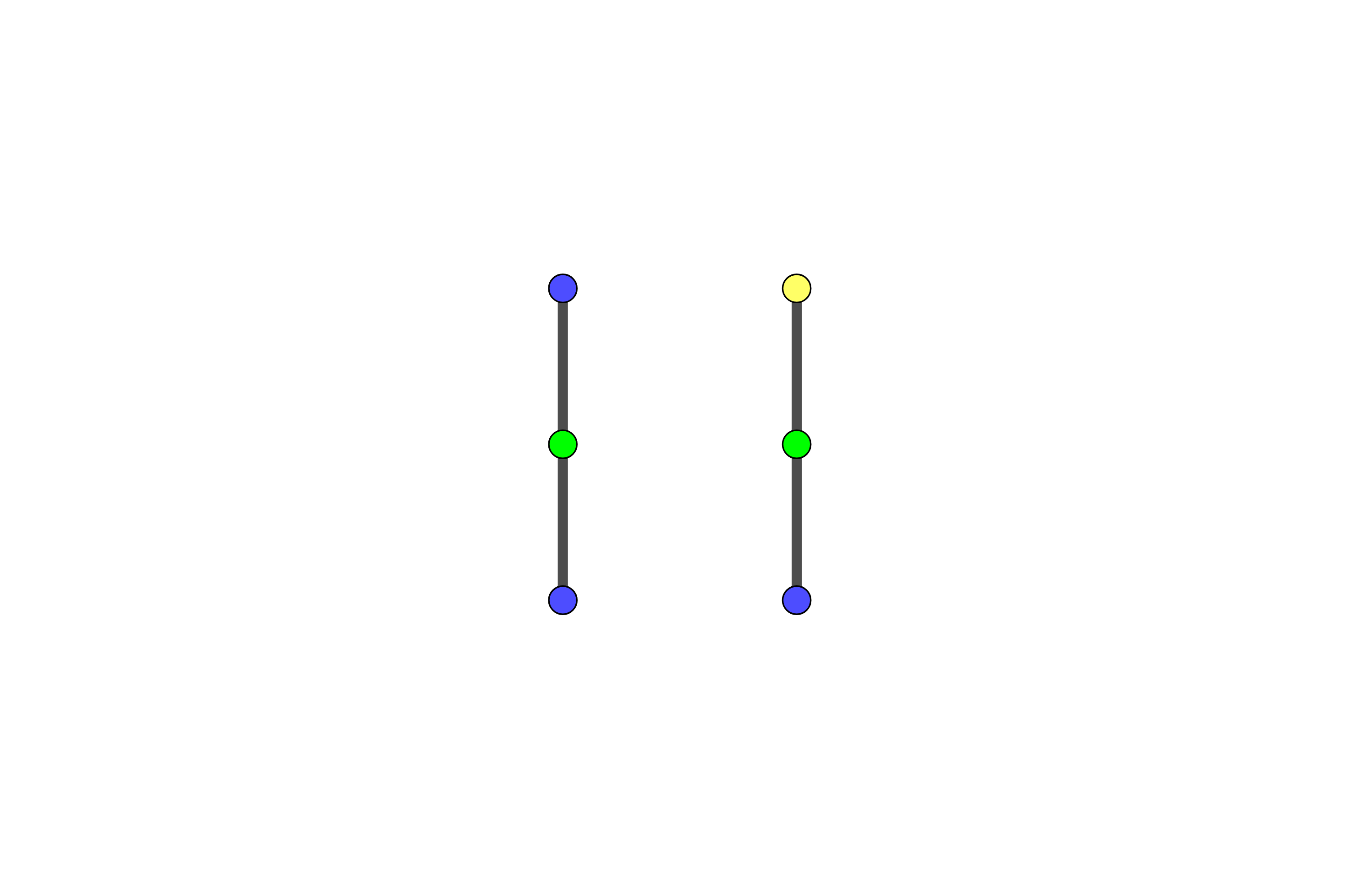 v
v
c=green
[Speaker Notes: If you check the slackness of constraints under Vigoda’s assignment, you’ll find that only six of them are actually tight and give a small collection of extremal configurations that witness the optimality of 11/6. There’s a bit of room in which to move the minimizer, and in fact you can pinpoint exactly two extremal configurations that are already enough to force 11/6.

“We say c is extremal if this holds”

“just to emphasize that there’s no magic going on, the constraints are shown here”]
Extremal configurations
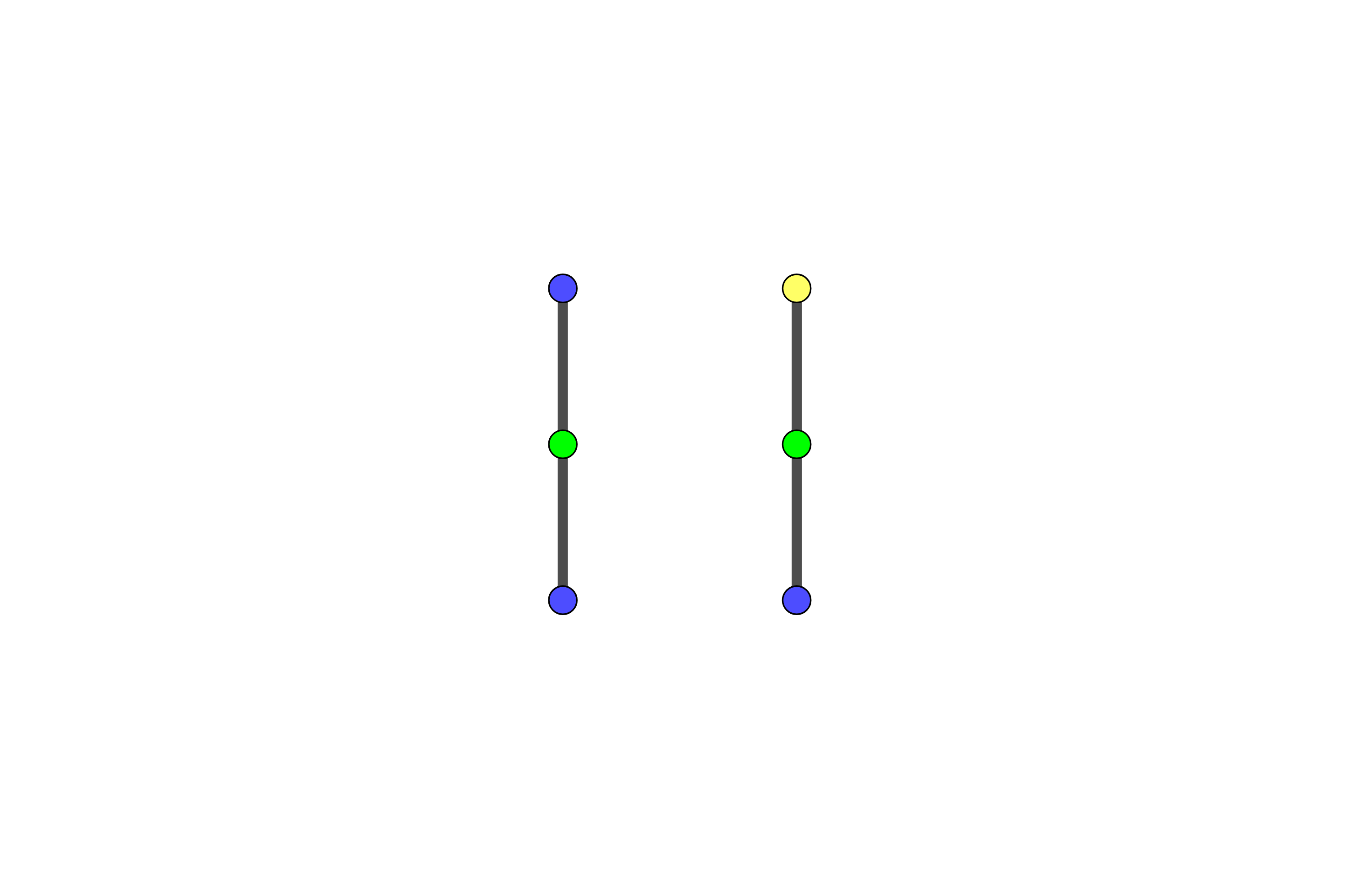 v
v
c=green
[Speaker Notes: If you check the slackness of constraints under Vigoda’s assignment, you’ll find that only six of them are actually tight and give a small collection of extremal configurations that witness the optimality of 11/6. There’s a bit of room in which to move the minimizer, and in fact you can pinpoint exactly two extremal configurations that are already enough to force 11/6.

“We say c is extremal if this holds”

“just to emphasize that there’s no magic going on, the constraints are shown here”]
Extremal configurations
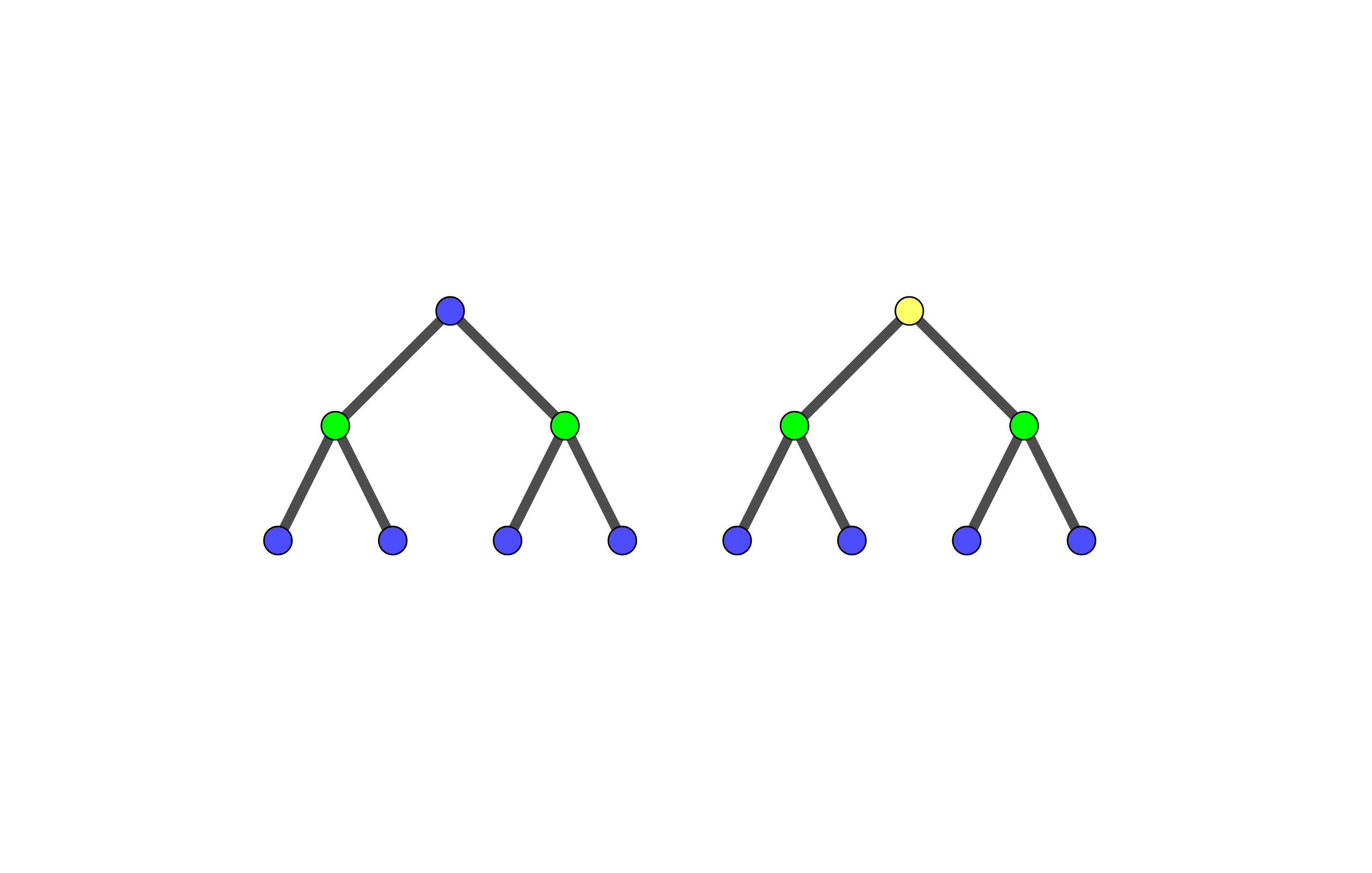 v
v
c=green
Extremal configurations
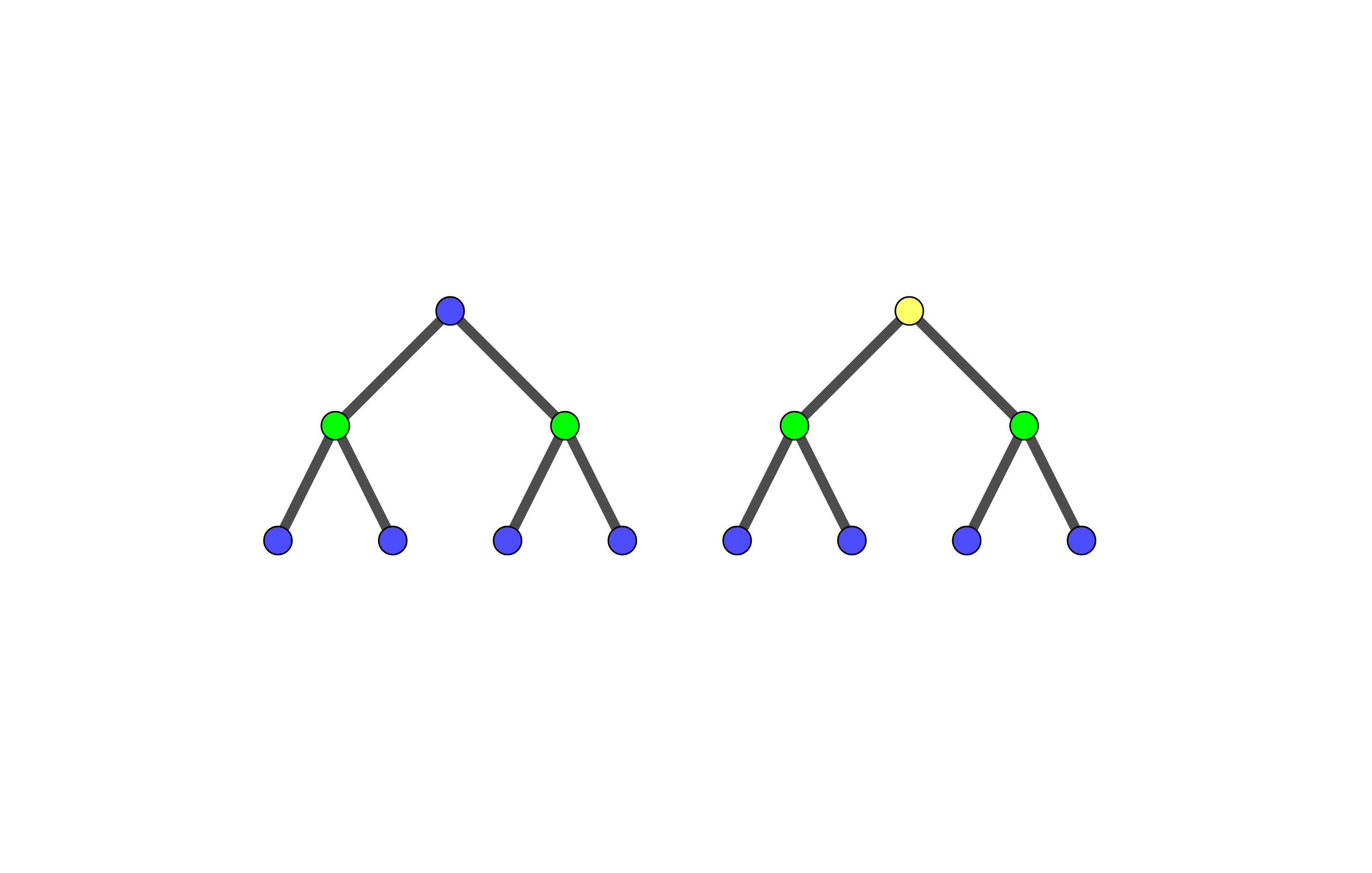 v
v
c=green
Extremal configurations
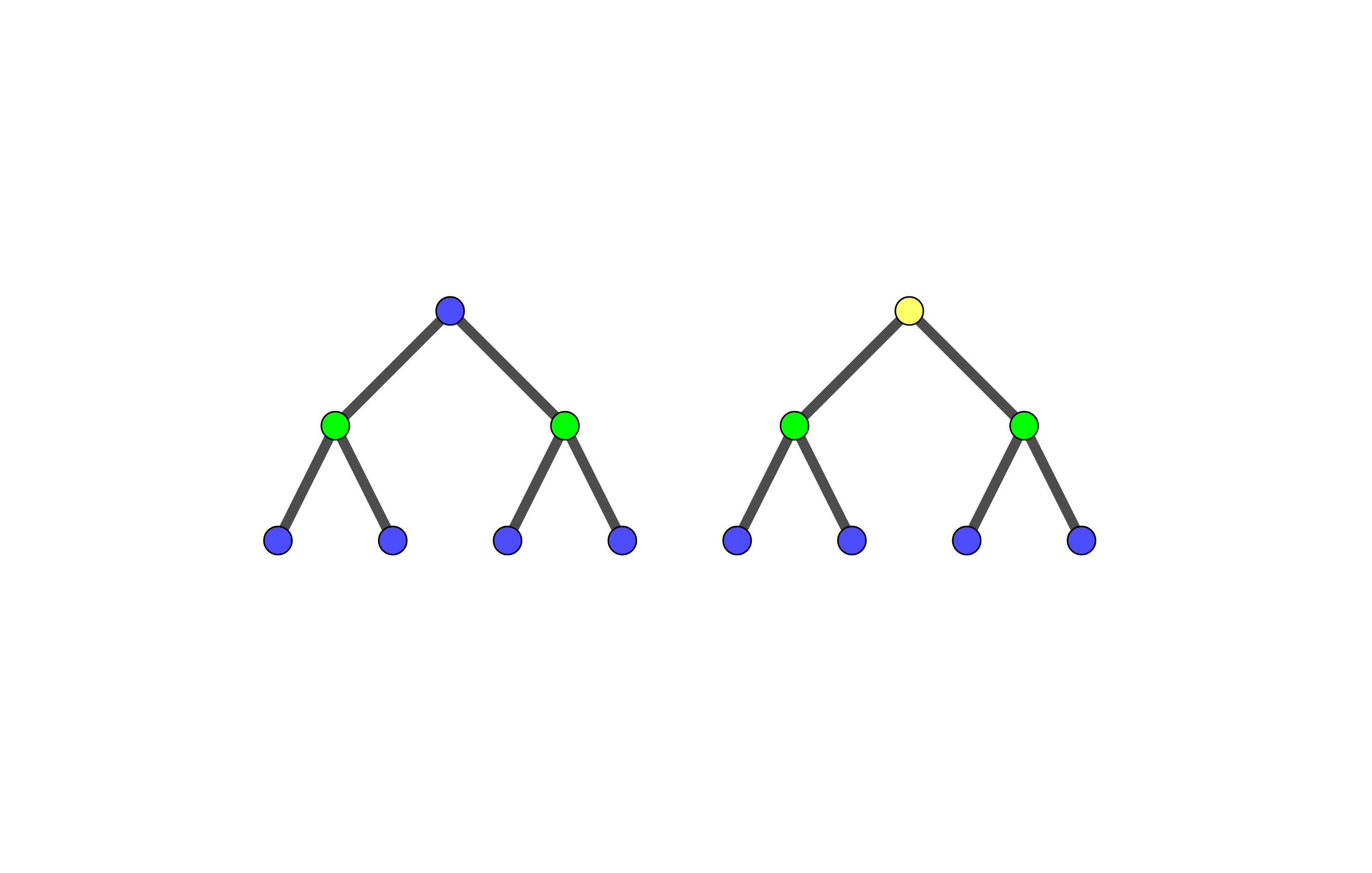 v
v
c=green
Extremal configurations
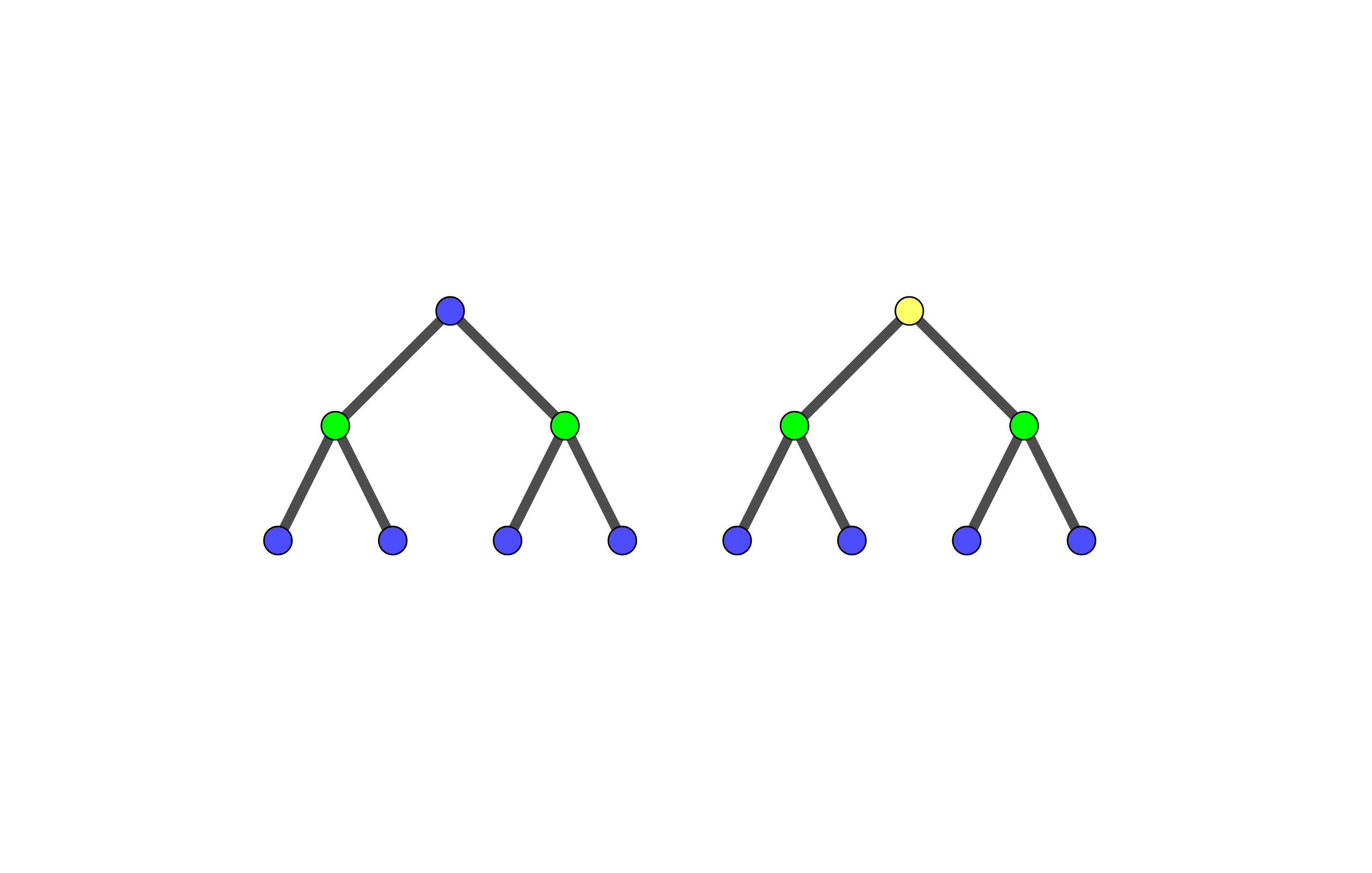 v
v
c=green
Extremal configurations
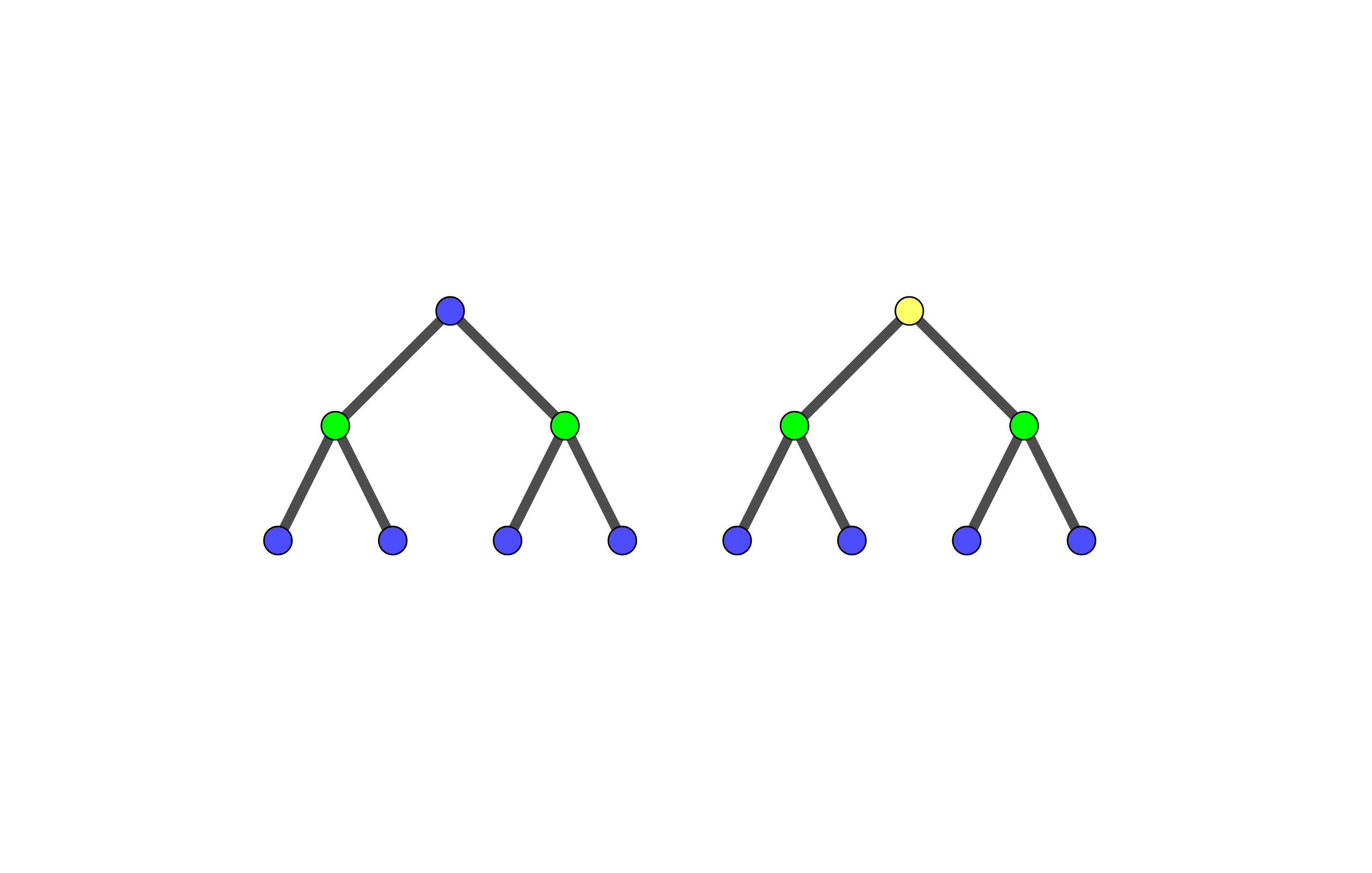 v
v
c=green
Extremal configurations
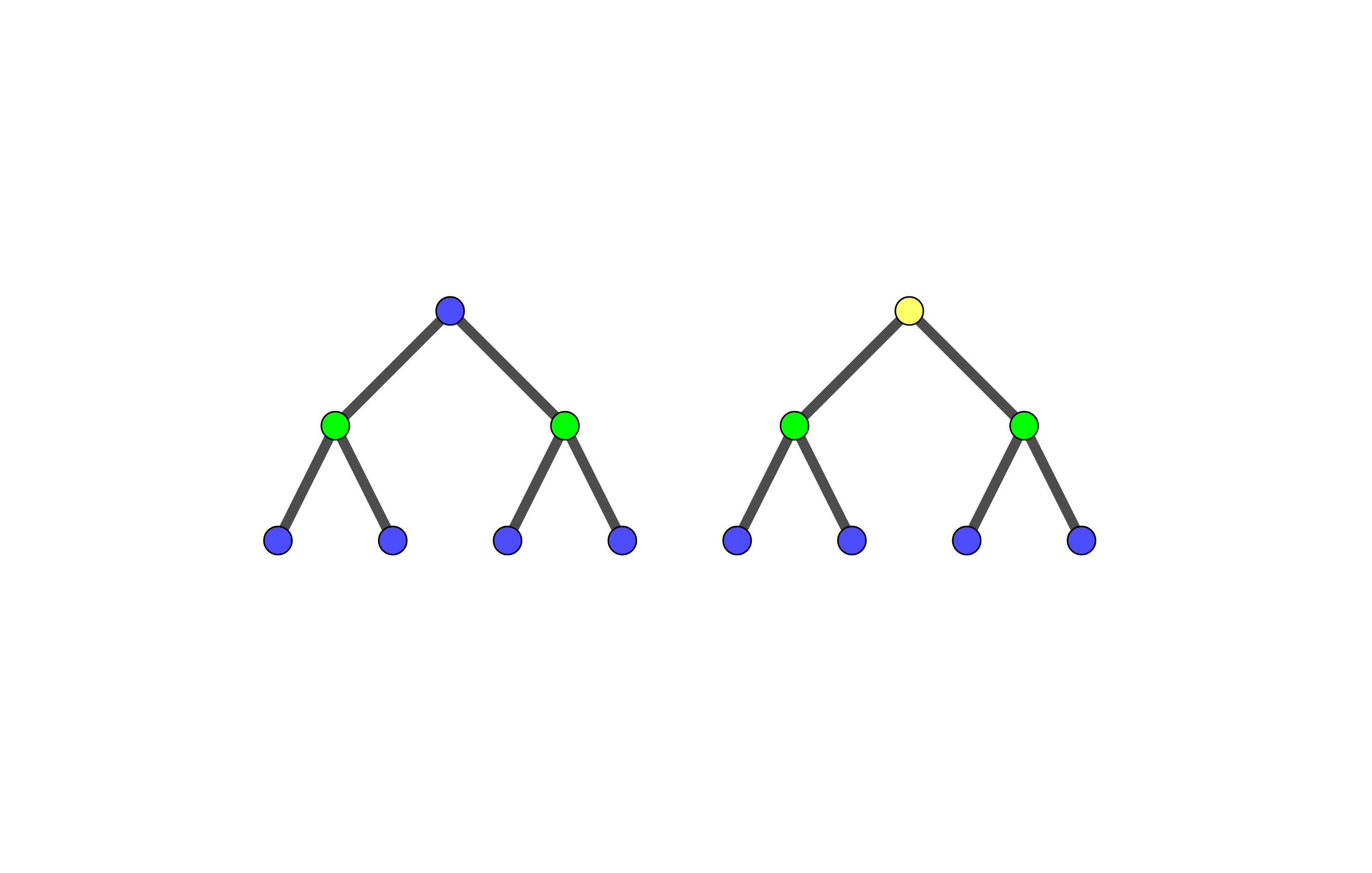 v
v
Extremal configurations
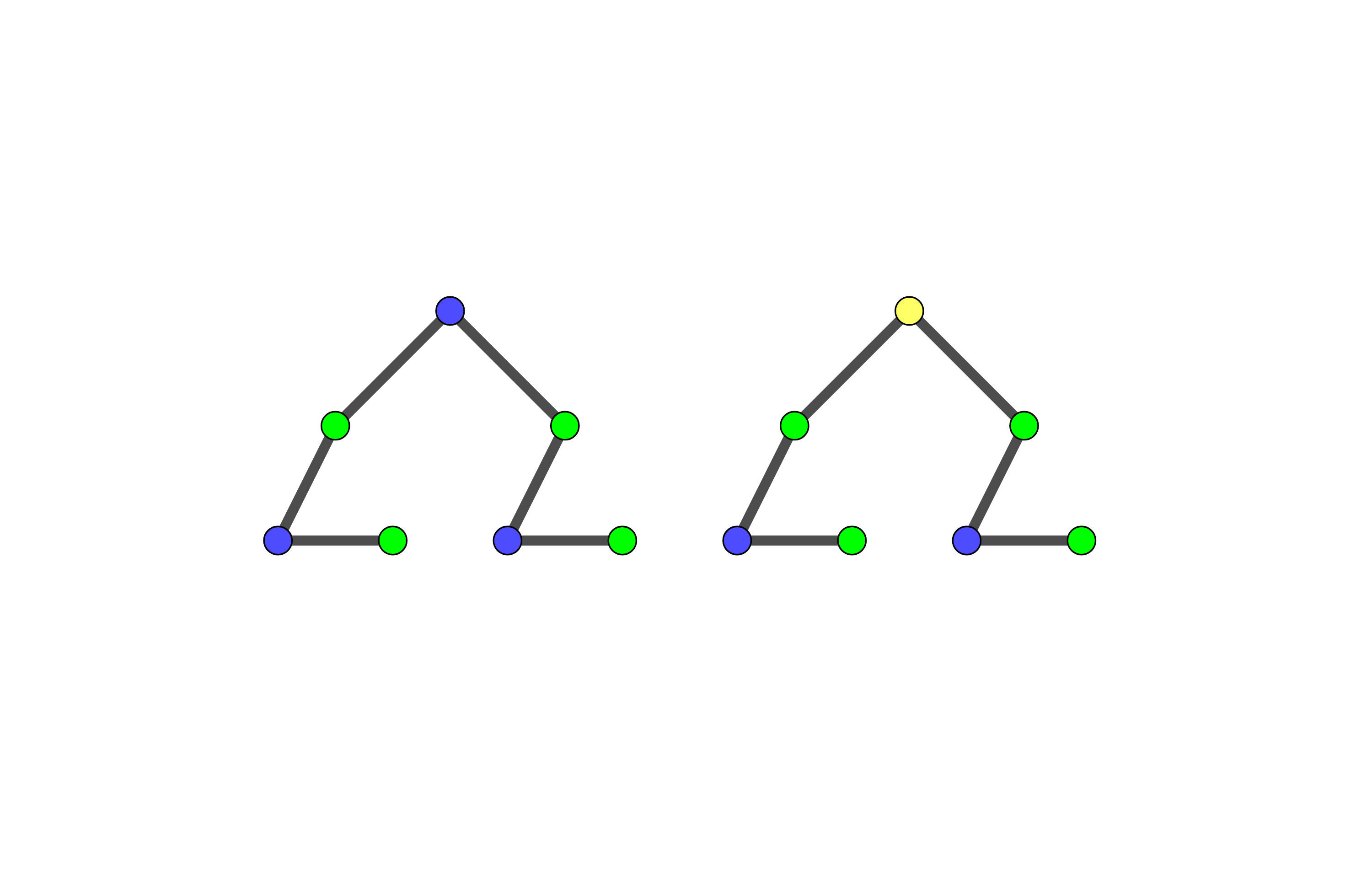 v
v
Extremal configurations
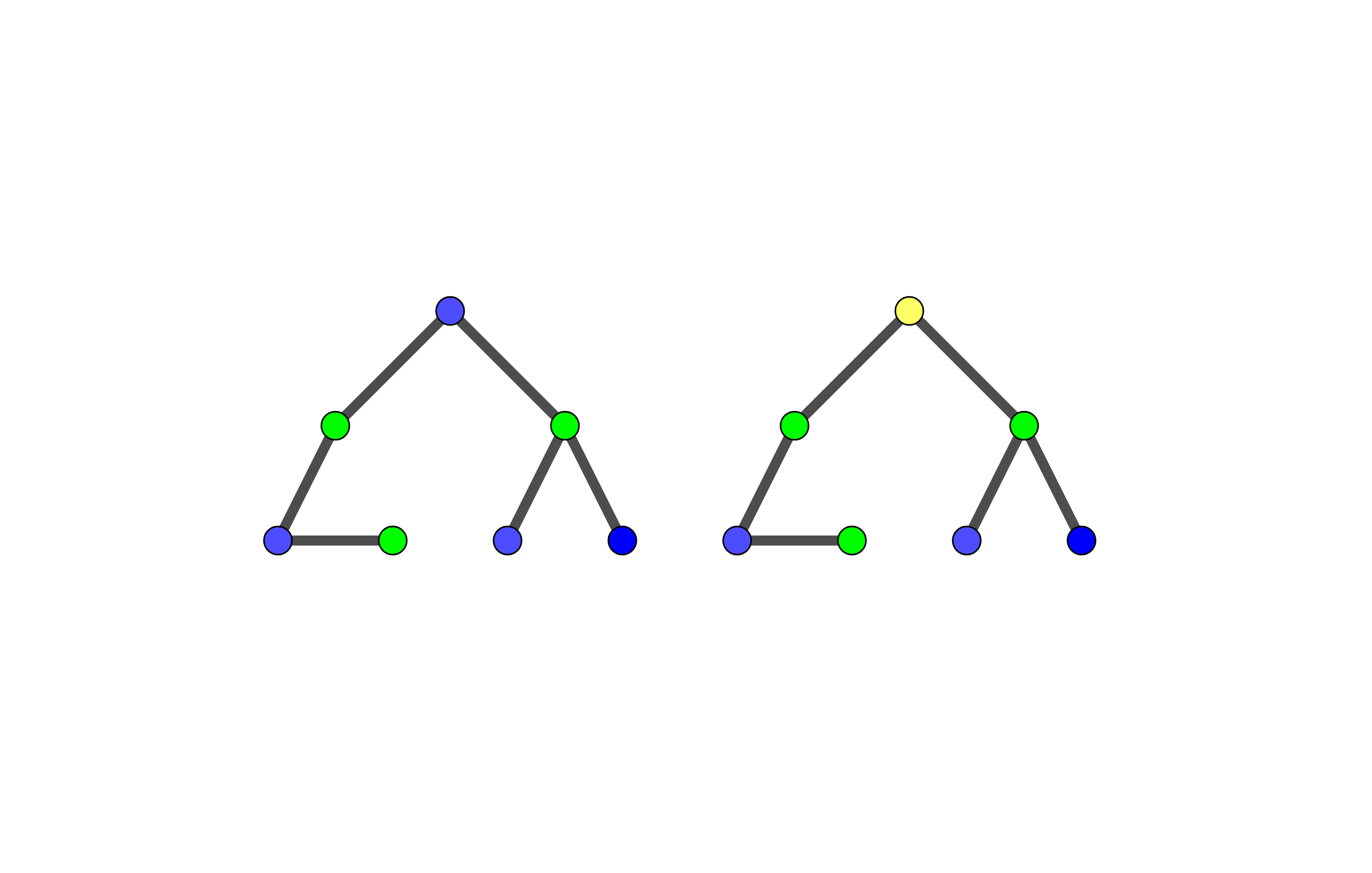 v
v
Extremal configurations
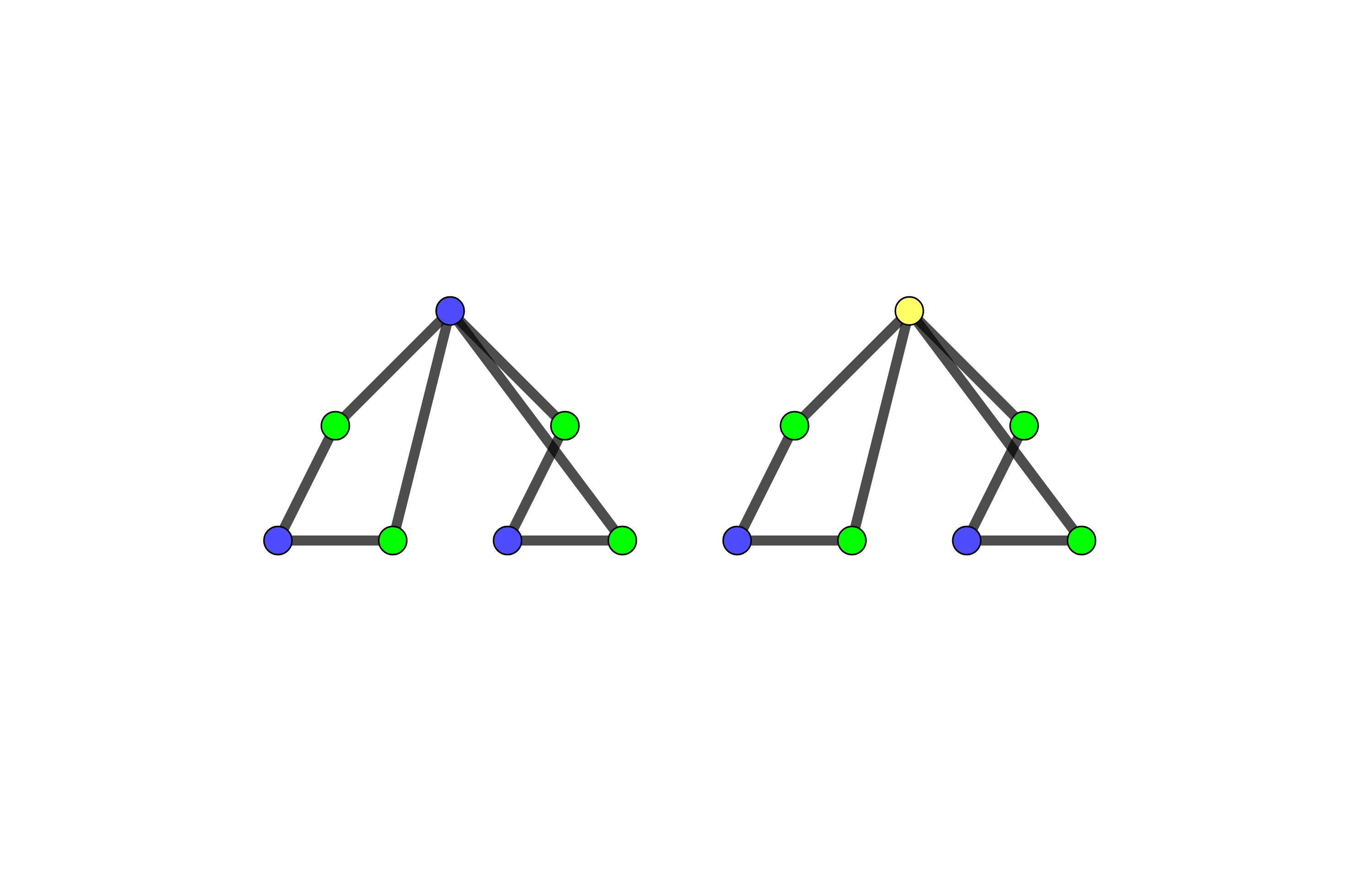 v
v
Bottleneck for one-step couplings
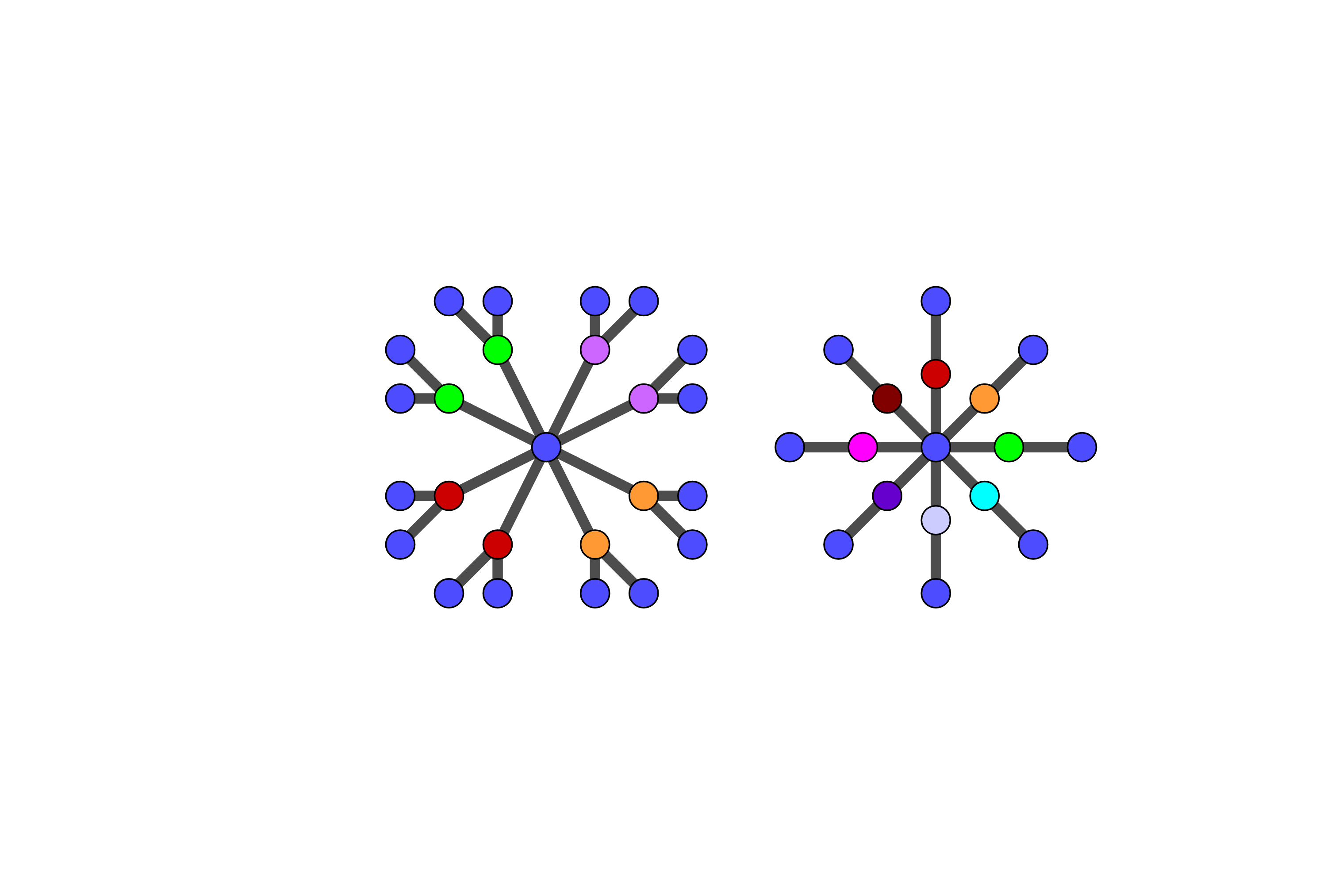 [Speaker Notes: Formally, the optimality of 11/6 for the LP only shows that Vigoda’s greedy coupling doesn’t work below 11/6, but it is not hard to check that if any one-step coupling works, Vigoda’s greedy coupling will also work.]
Variable-length coupling
If one-step coupling fails beyond 11/6, let’s try t-step coupling.
What should t be?
[Speaker Notes: Mention that mixing time will depend on how long the variable length coupling typically lasts, but note that in our setting it’s \Theta(n) whp, so should expect same mixing time as in one-step coupling case.]
Brittleness of extremal configurations
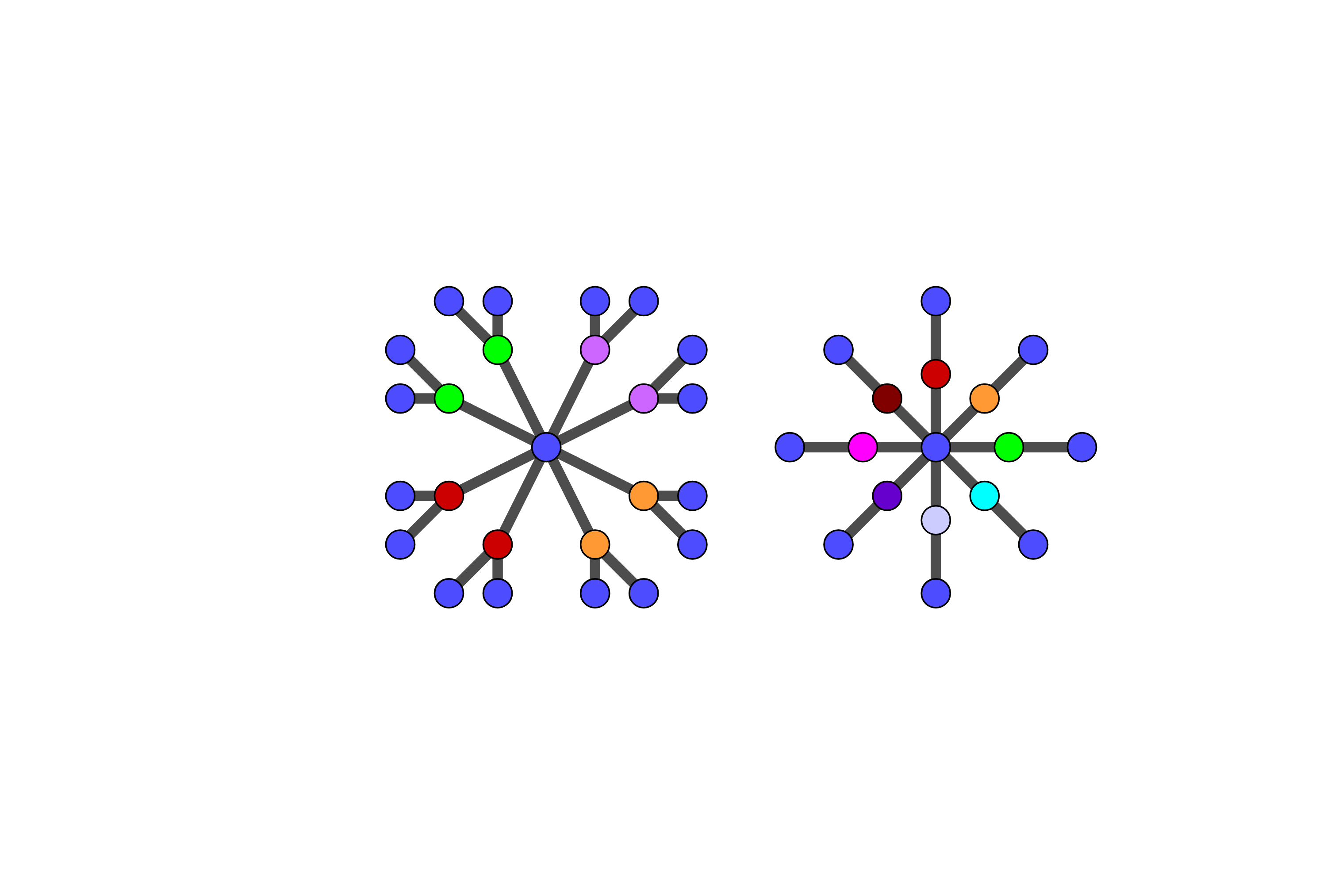 [Speaker Notes: Formally, the optimality of 11/6 for the LP only shows that Vigoda’s greedy coupling doesn’t work below 11/6, but it is not hard to check that if any one-step coupling works, Vigoda’s greedy coupling will also work.]
Brittleness of extremal configurations
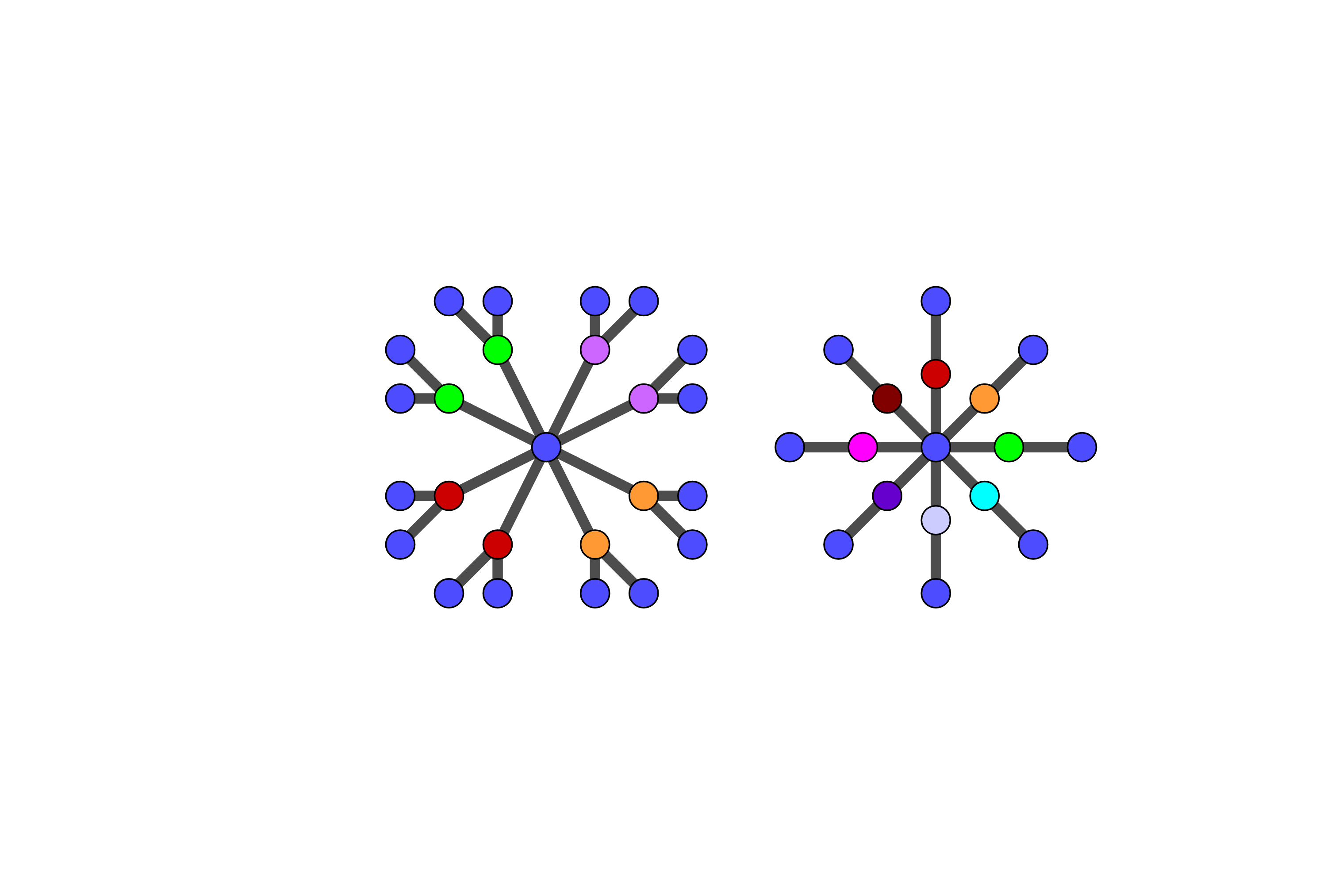 [Speaker Notes: Formally, the optimality of 11/6 for the LP only shows that Vigoda’s greedy coupling doesn’t work below 11/6, but it is not hard to check that if any one-step coupling works, Vigoda’s greedy coupling will also work.]
Brittleness of extremal configurations
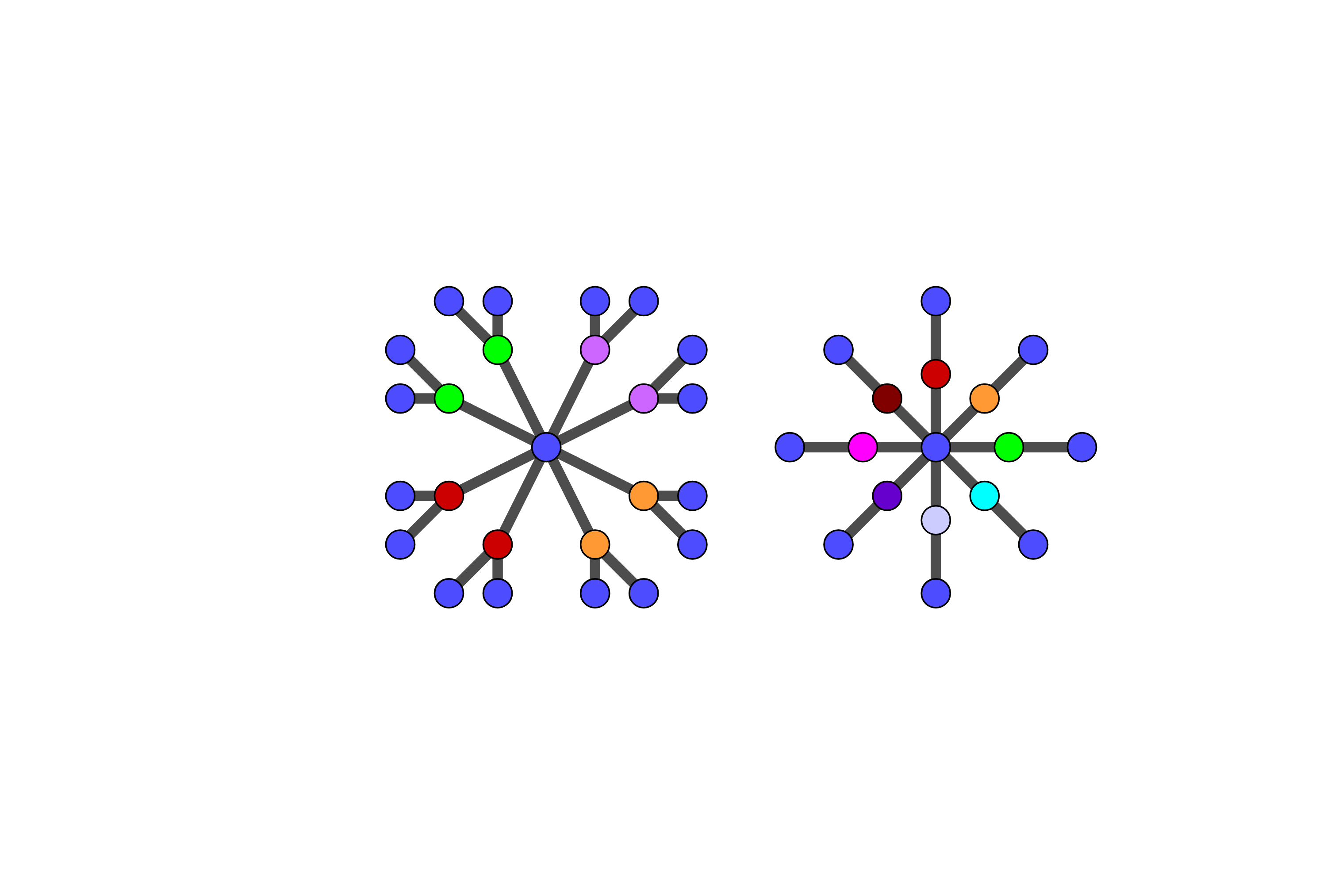 [Speaker Notes: Formally, the optimality of 11/6 for the LP only shows that Vigoda’s greedy coupling doesn’t work below 11/6, but it is not hard to check that if any one-step coupling works, Vigoda’s greedy coupling will also work.]
Brittleness of extremal configurations
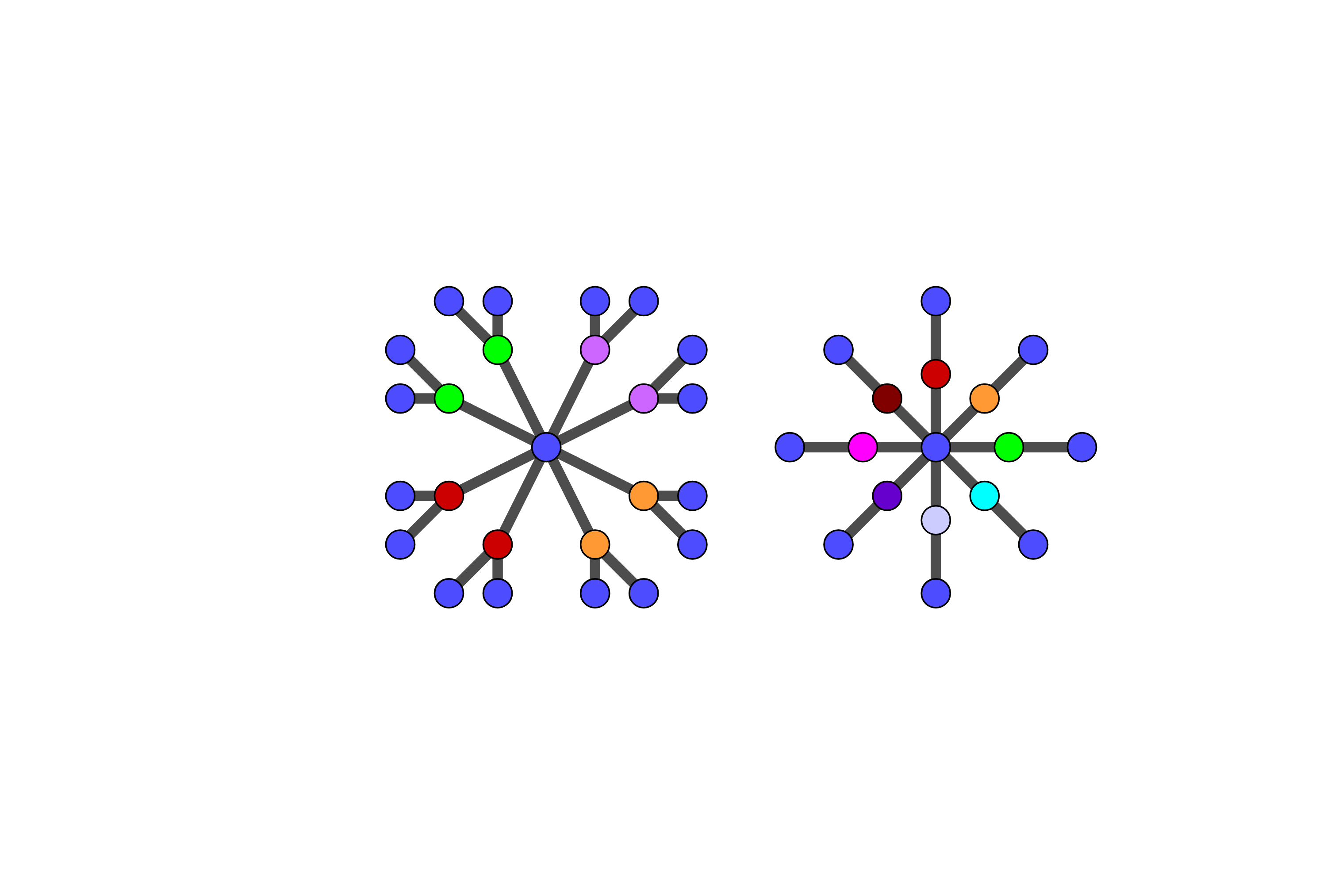 [Speaker Notes: Formally, the optimality of 11/6 for the LP only shows that Vigoda’s greedy coupling doesn’t work below 11/6, but it is not hard to check that if any one-step coupling works, Vigoda’s greedy coupling will also work.]
Brittleness of extremal configurations
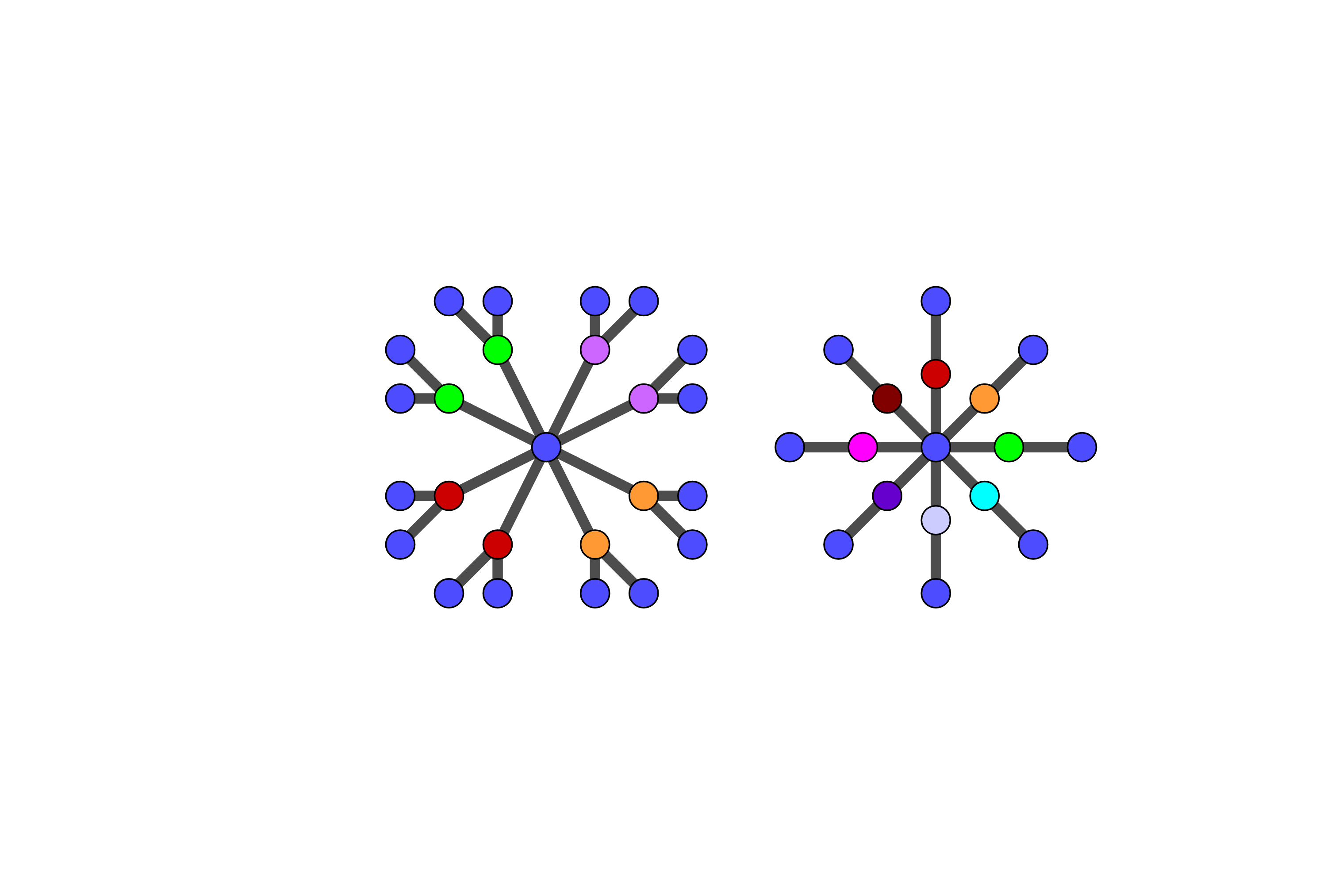 [Speaker Notes: Formally, the optimality of 11/6 for the LP only shows that Vigoda’s greedy coupling doesn’t work below 11/6, but it is not hard to check that if any one-step coupling works, Vigoda’s greedy coupling will also work.]
Avoiding extremal configurations
If you remove the two extremal configuration constraints from Linear Program 1, objective value becomes 161/88=1.8295…
Can’t hope to never encounter an extremal configuration, but the extremal configurations seem incredibly brittle.
In the Nice Scenario, we’d already beat 11/6.
We show the Nice Scenario holds in expectation.
[Speaker Notes: Can’t hope to completely avoid extremal configurations, but what if for a typical (sigma,tau) only a constant fraction of colors in N(v) are extremal?

Why do we just care about the second kind of extremal configuration? Because the flip dynamics’ advantage over Jerrum is that they can handle the case of all unique colors around v much better. Indeed, if all N(v) colors were unique, would be able to couple perfectly, but at the cost of handling the case where some colors are repeated.]
Avoiding extremal configurations
If you remove the two extremal configuration constraints from Linear Program 1, objective value becomes 161/88=1.8295…
Can’t hope to never encounter an extremal configuration, but the extremal configurations seem incredibly brittle.
In the Nice Scenario, we’d already beat 11/6.
We show the Nice Scenario holds in expectation.
[Speaker Notes: Can’t hope to completely avoid extremal configurations, but what if for a typical (sigma,tau) only a constant fraction of colors in N(v) are extremal?

Why do we just care about the second kind of extremal configuration? Because the flip dynamics’ advantage over Jerrum is that they can handle the case of all unique colors around v much better. Indeed, if all N(v) colors were unique, would be able to couple perfectly, but at the cost of handling the case where some colors are repeated.]
Avoiding extremal configurations
If you remove the two extremal configuration constraints from Linear Program 1, objective value becomes 161/88=1.8295…
Can’t hope to never encounter an extremal configuration, but the extremal configurations seem incredibly brittle…
In the Nice Scenario, we’d already beat 11/6.
We show the Nice Scenario holds in expectation.
[Speaker Notes: Can’t hope to completely avoid extremal configurations, but what if for a typical (sigma,tau) only a constant fraction of colors in N(v) are extremal?

Why do we just care about the second kind of extremal configuration? Because the flip dynamics’ advantage over Jerrum is that they can handle the case of all unique colors around v much better. Indeed, if all N(v) colors were unique, would be able to couple perfectly, but at the cost of handling the case where some colors are repeated.]
Nice Scenario in expectation
Already know Nice Scenario would let us beat 11/6. By linearity of expectation, so does Key Lemma.
Proof sketch
Proof sketch- fractional matching
[Speaker Notes: Note that 2) is so that given any such latter trajectory, we can uniquely decode the sequence (\sigma_0,\tau_0) to (\sigma_{T-1},\tau_{T-1}).]
Proof sketch: bad → good
v
Even if the pair of colorings becomes c-good at some point, how do you ensure it’s more likely to stay c-good than revert to c-bad?
coupling terminates
[Speaker Notes: Note that here, c is green]
Proof sketch: good → bad
coupling terminates
Recap
Reformulated Vigoda’s analysis as solving an LP.
Identified the two extremal configurations that obstruct us from beating 11/6 with any one-step coupling.
Modified coupling to only terminate once distance changes.
Argued that right before coupling terminates, only a constant fraction of configurations around v are extremal in expectation.
An alternative approach
Delcourt, Perarnau, Postle ’18 independently showed essentially the same result by doing a one-step coupling analysis on a deformation of the Hamming metric.
Idea: take Hamming metric minus a bonus term that counts the number of non-extremal configurations around v.
Win-win analysis:
Few extremal configurations, so Hamming term decreases
Many extremal configurations, so bonus term increases
Proof very similar to proof of Key Lemma
[Speaker Notes: Note that this analysis is morally the same as the proof of the key lemma]
Open questions
[Speaker Notes: Remark that 4 is equivalent to showing the most basic decay of correlations: given any two points u,v in the graph that are log(n) away, are their colors approximately independent? Best known for general graphs was 2, though we think we now have it for 1.763.]
Thanks!